“Big Idea” Question
Intro
Review Concepts
Check-In Questions
Teacher Demo
Vocabulary
Student-Friendly Definition
Examples & Non-Examples
Morphological Word Parts
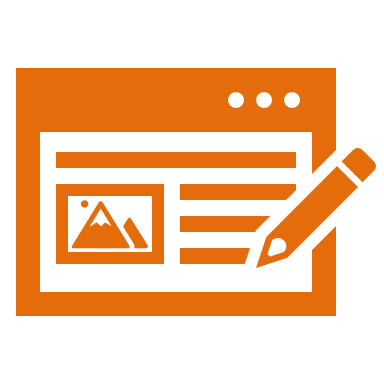 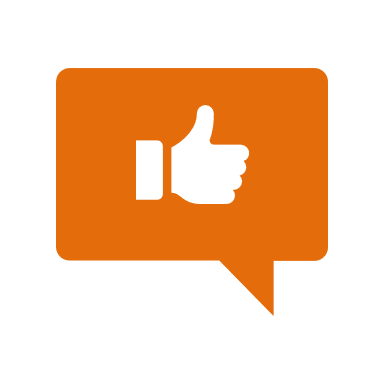 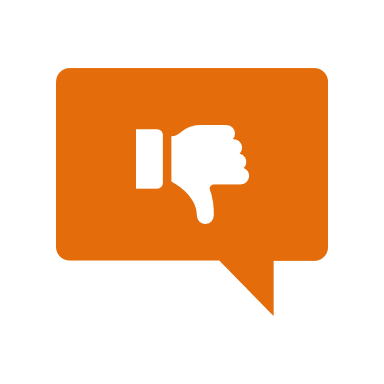 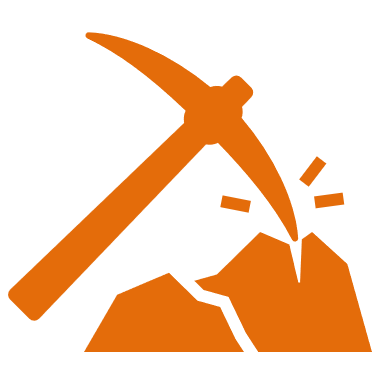 Simulation/Activity
[Speaker Notes: OK everyone, get ready for our next lesson. Just as a reminder, these are the different components that our lesson may include, and you’ll see these icons in the top left corner of each slide so that you can follow along more easily!]
Force
Intro
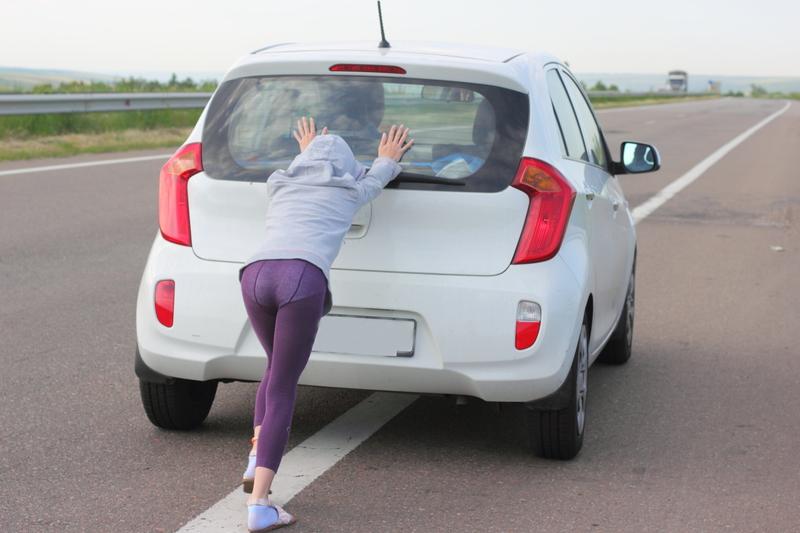 [Speaker Notes: Today we will learn about force.

Feedback: Providing clear cues as to what was coming next in the lesson helps prepared students by letting them know what to expect.]
Big Question: How have you experienced force and gravity since you woke up this morning? What is the relationship between force and gravity?
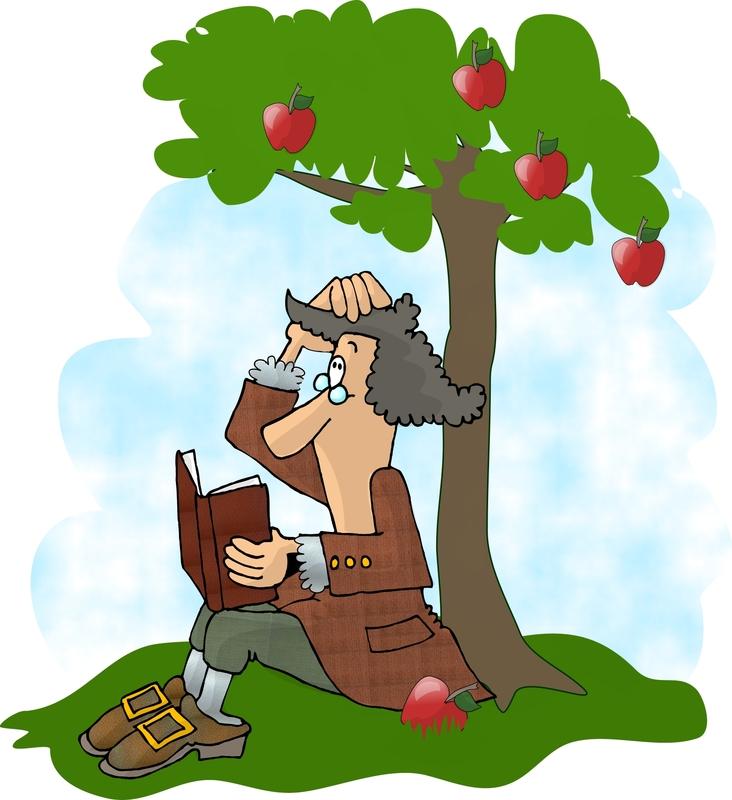 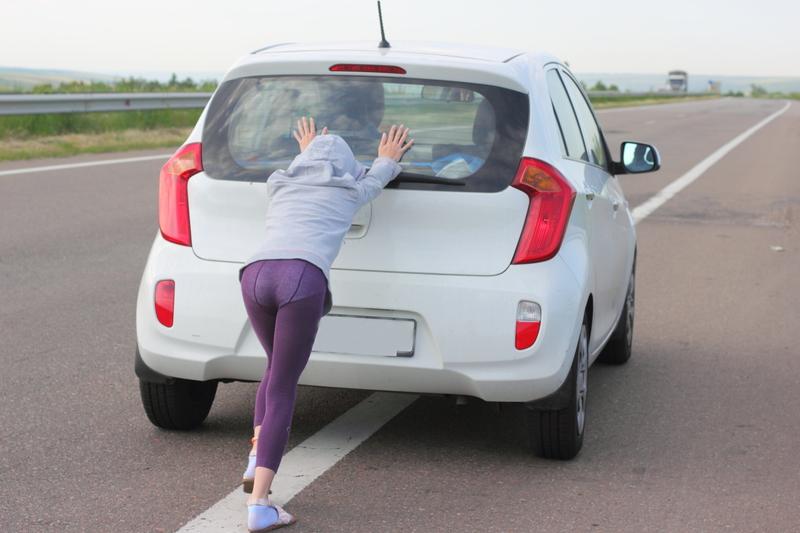 [Speaker Notes: Our “big question” is: How have you experienced force and gravity since you woke up this morning? What is the relationship between force and gravity?
[Pause and illicit predictions from students.]

I love all these thoughtful scientific hypotheses!  Be sure to keep this question and your predictions in mind as we move through these next few lessons, and we’ll continue to revisit it.]
[Speaker Notes: Before we move on to our new vocabulary term, let’s review some other words & concepts that you already learned and make sure you are firm in your understanding. 

Feedback: Using relevant topics and content to activate prior knowledge sets the students up to make important connections to new content.]
Matter: anything that takes up space and has mass
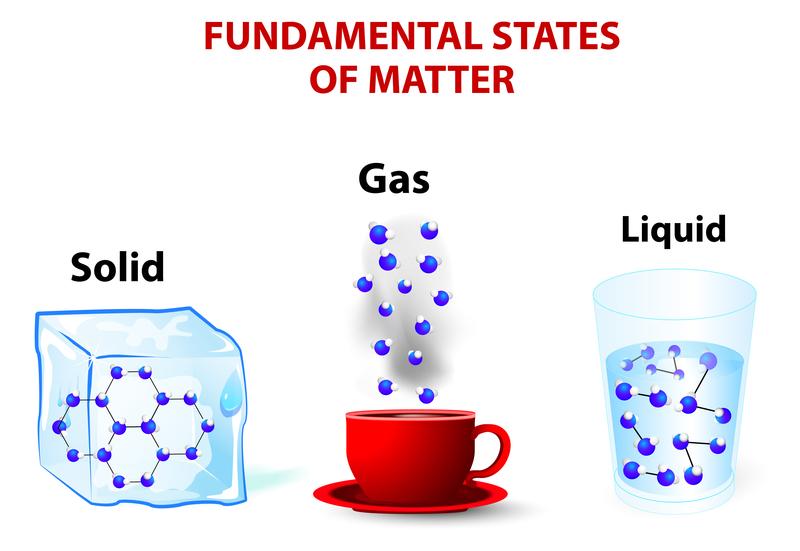 [Speaker Notes: Matter is anything that takes up space and has mass. Matter can be in the form of a liquid, solid, or gas.]
Grams: a unit used to measure mass
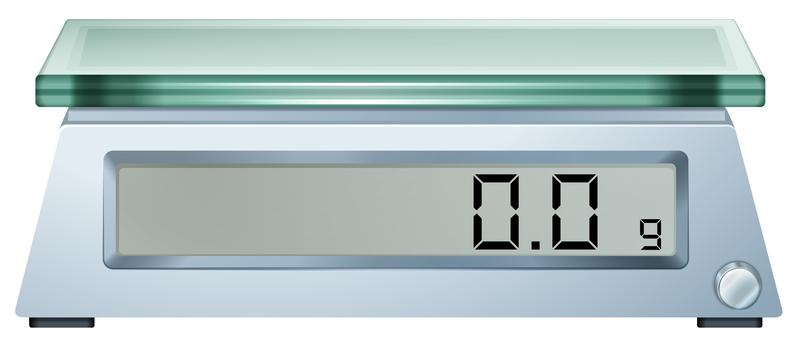 [Speaker Notes: Grams are a unit used to measure mass.]
[Speaker Notes: Now let’s pause for a moment to check your understanding.

Feedback: If you notice some students struggling to keep up when you activating prior knowledge, it is important to remember to make adjustments and scaffold your content to meet students current level of understanding.]
What unit is mass measured in?
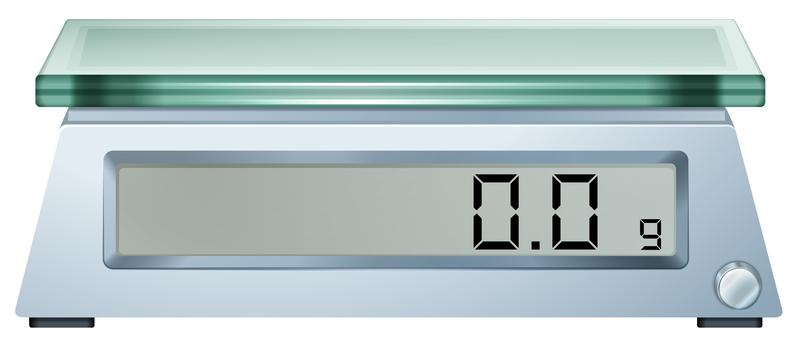 [Speaker Notes: What unit is mass measured in? 

[Grams]]
What are the three states of matter?
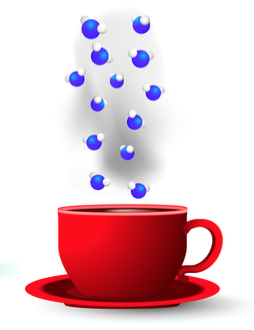 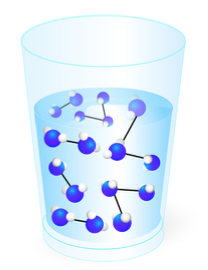 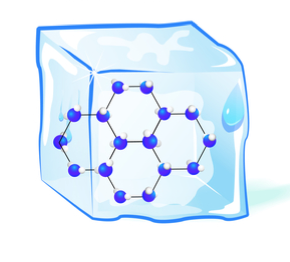 [Speaker Notes: What are the three states of matter? 

[Liquid, gas, and solid]]
Force
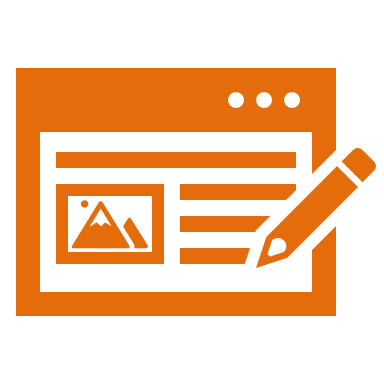 [Speaker Notes: Now that we’ve reviewed, let’s define our new term, force.]
Force: a push or pull on an object
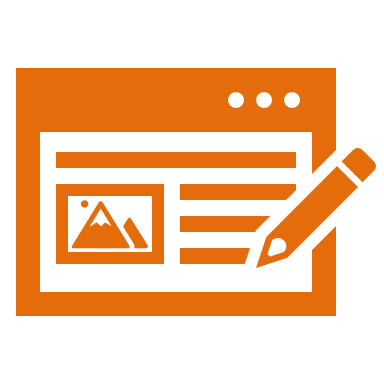 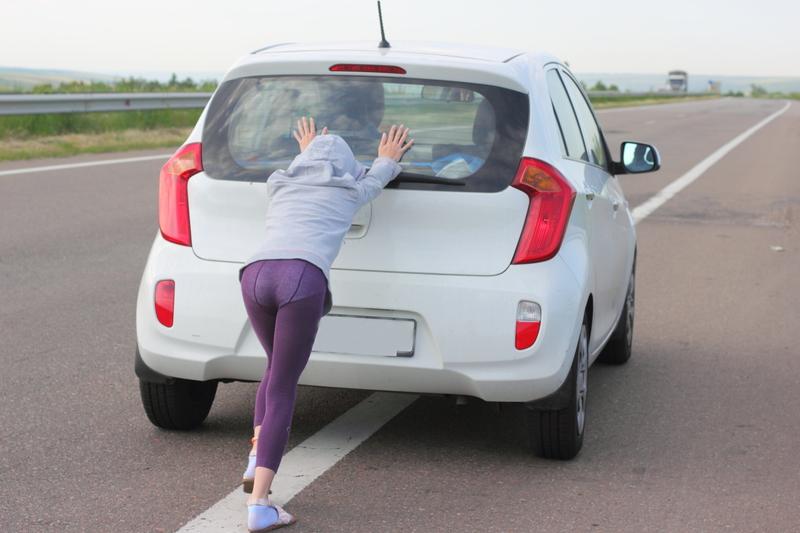 [Speaker Notes: Force is a push or pull of an object. Forces can cause objects to move, stop moving, change speed or change direction. 

Feedback: When providing more student-friendly definitions, it is helpful to provide students with cues so that they can be prepared and know what to expect and be ready to copy down the information.]
[Speaker Notes: Let’s check-in for understanding.]
What is force?
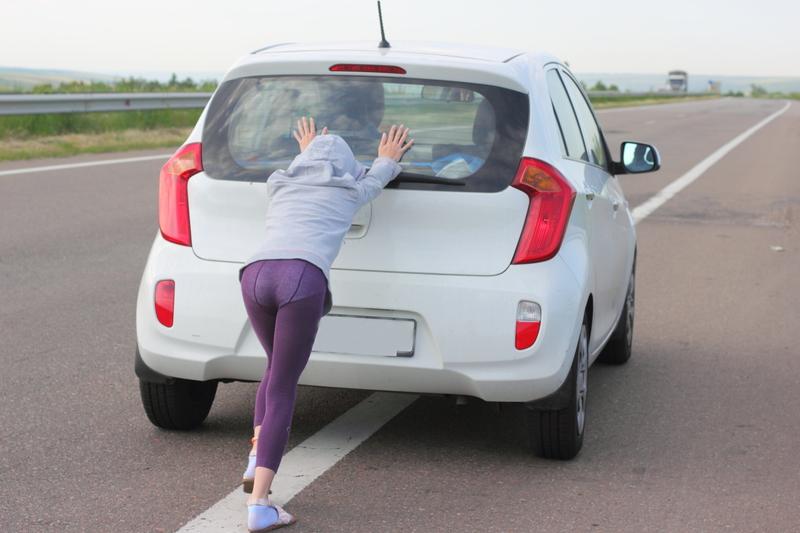 [Speaker Notes: What is force? 

[Force is a push or pull of an object. Forces can cause objects to move, stop moving, change speed or change direction.]]
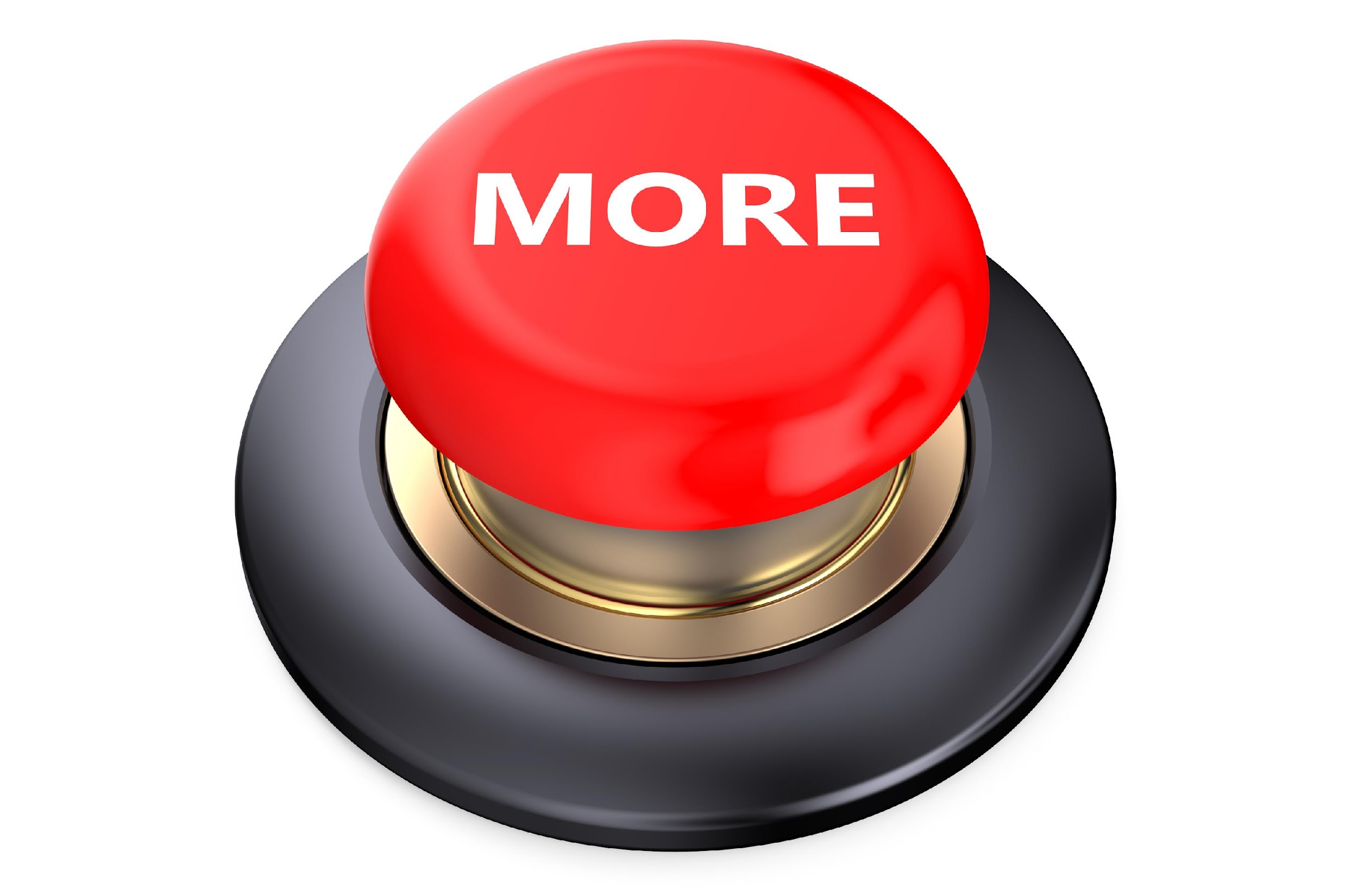 [Speaker Notes: That is the basic definition, but there is a bit more you need to know.]
Newton (N)
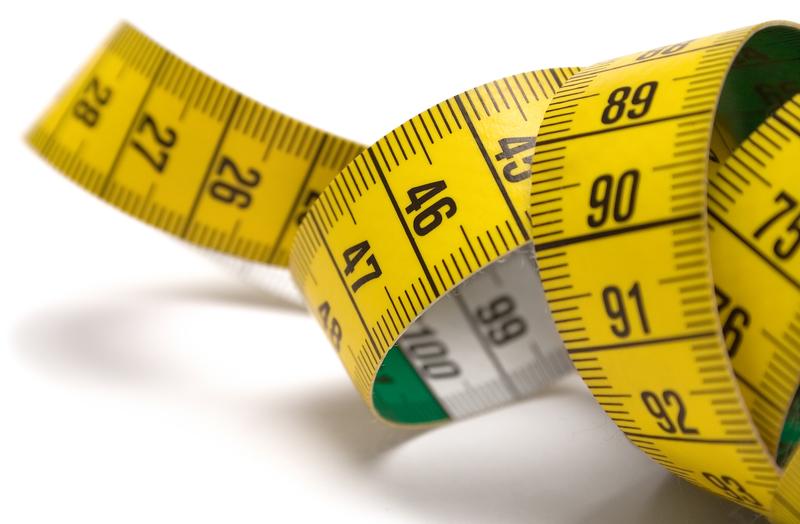 [Speaker Notes: A Newton (N) is what force is measured in.]
Newton (N)
N = kg*m/s2
[Speaker Notes: A Newton (N) is equivalent to a kg*m/s2. This is related to the formula for force.

Feedback: Understanding units is an essential skill in physics. Without units, numbers have no meaning. Take your time in this section to ensure that students really understand.]
[Speaker Notes: Let’s check-in for understanding.]
How do we measure force?
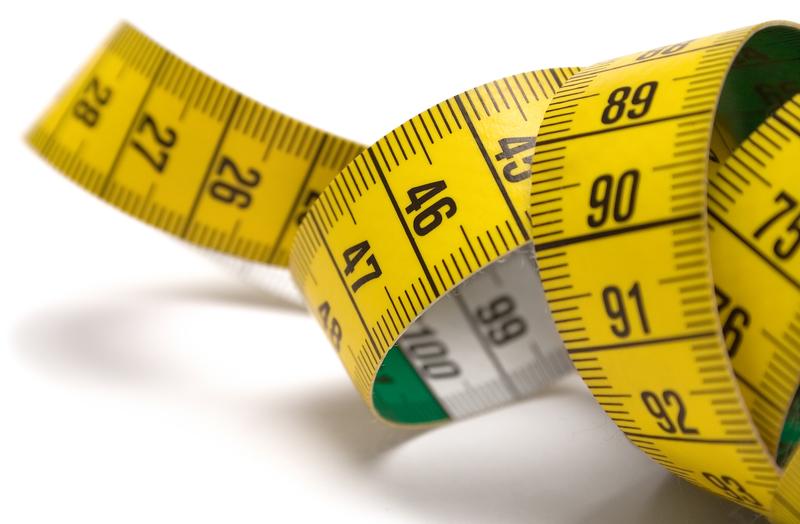 [Speaker Notes: How do we measure force? 

[In Newtons]]
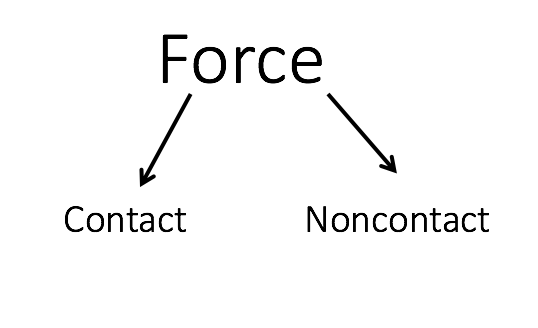 [Speaker Notes: There are two types of force that can be applied to an object.]
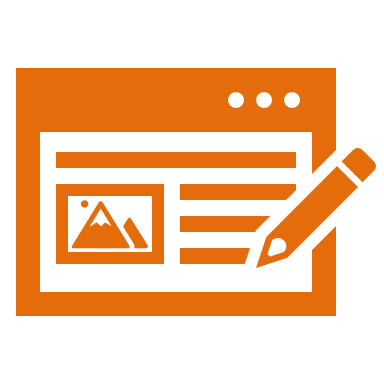 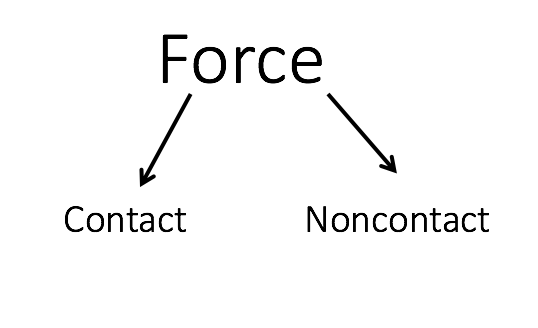 [Speaker Notes: The first is a contact force. A contact force is a push or pull applied by touch.]
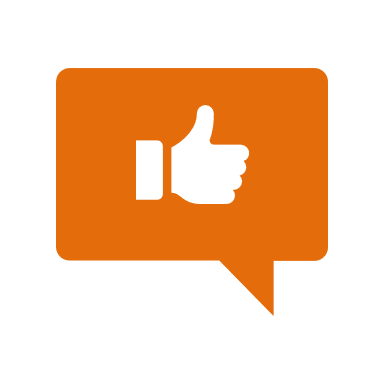 [Speaker Notes: Now, let’s talk about some examples of contact force.]
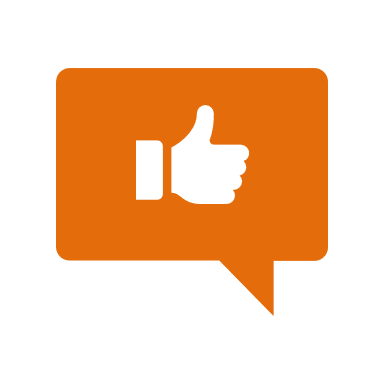 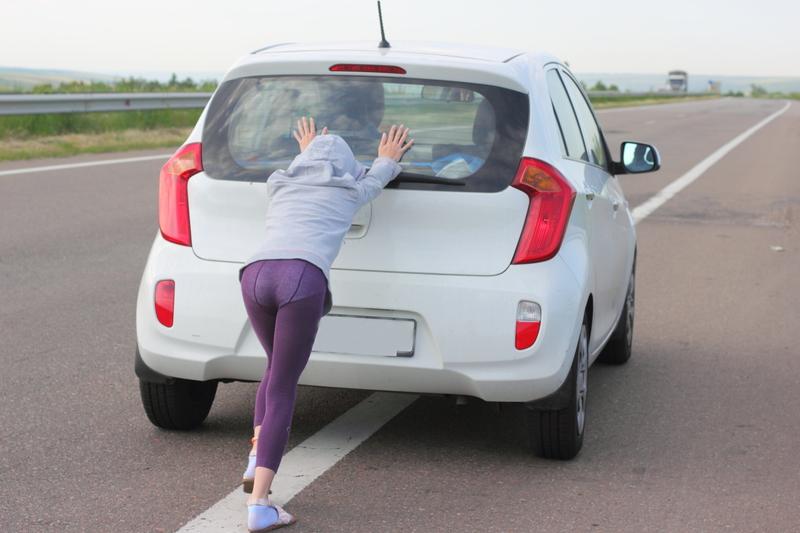 [Speaker Notes: In this example, the girl is applying force to the car by touching the car to push it forward. 

Feedback: It's great practice to introduce an example of the term WITH images to go along with it, this is a great way to help students make connections.]
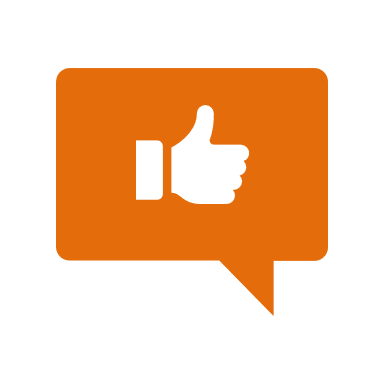 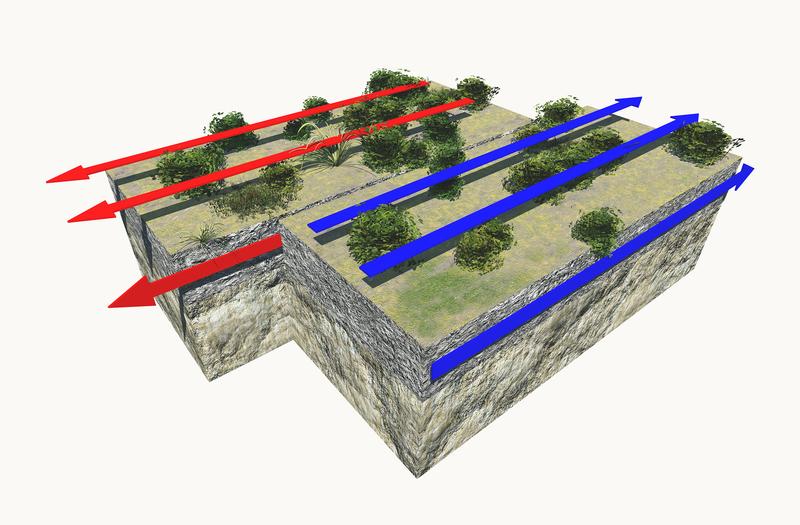 [Speaker Notes: In this example, the earth’s plates are moving against each other. Contact force is being applied as the plates pull against each other. This is what causes earthquakes.]
[Speaker Notes: Let’s check-in for understanding.]
What is a contact force?
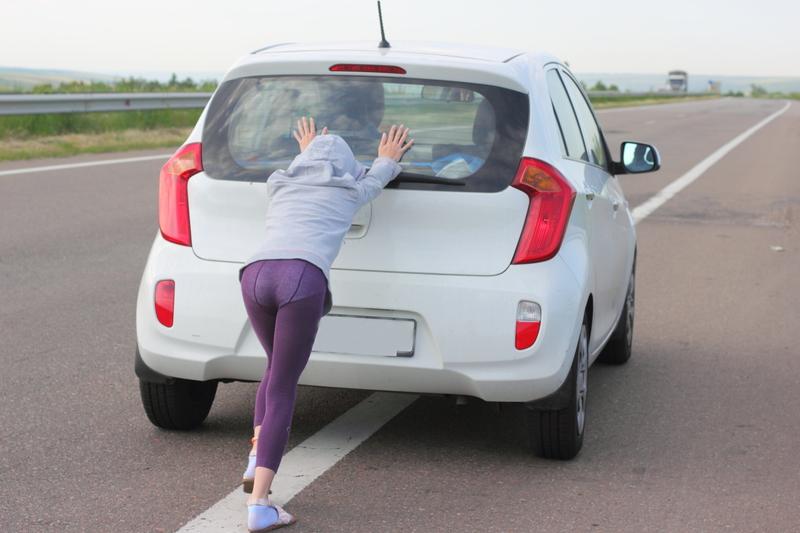 [Speaker Notes: What is a contact force? 

[A contact force is a push or pull applied by touch.]]
What is an example of a contact force?
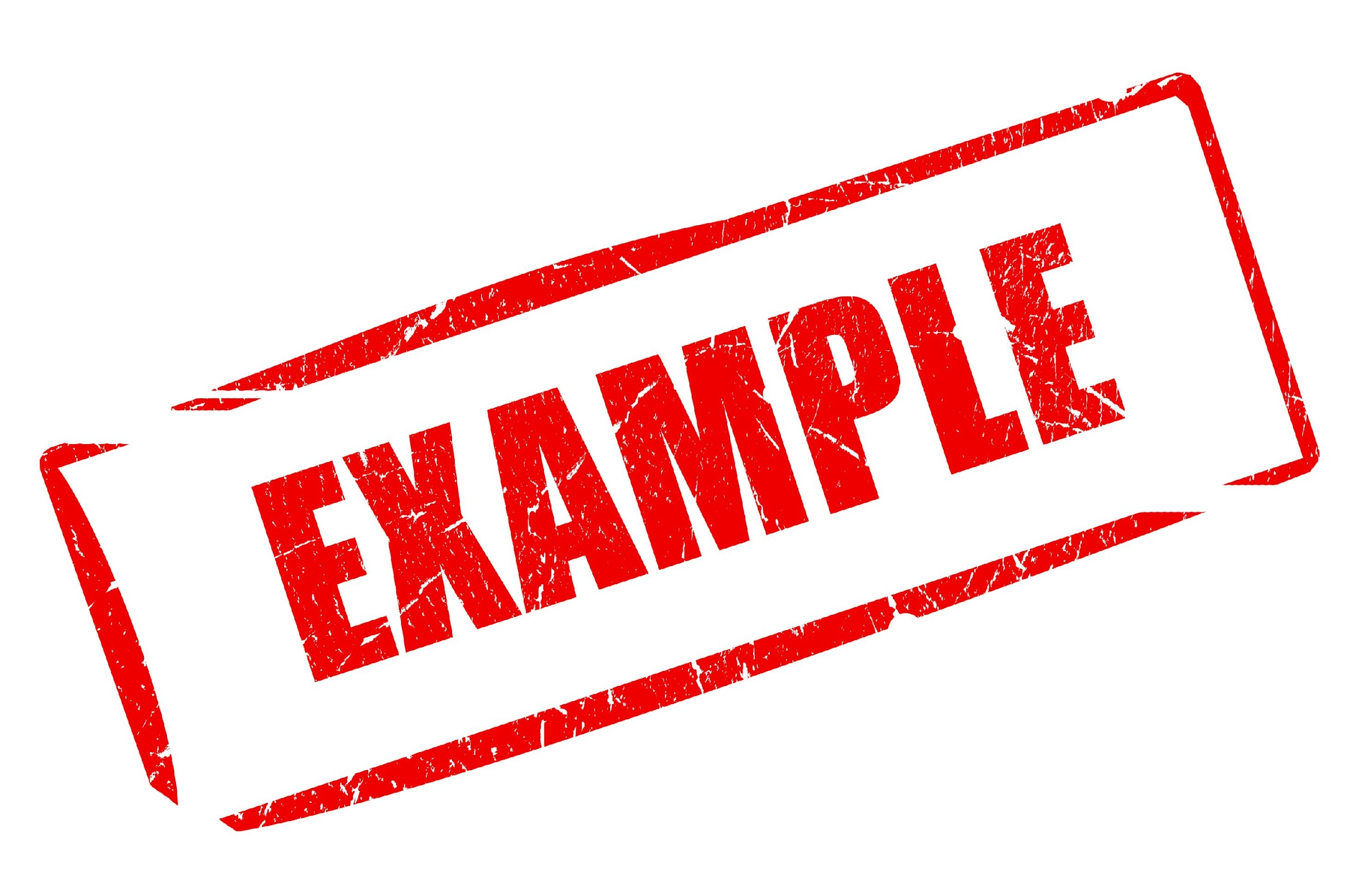 [Speaker Notes: What is an example of a contact force? 

[Pushing on a car, pulling on a door, etc.]

Feedback: Having students produce their own examples is a great way to check for understanding.]
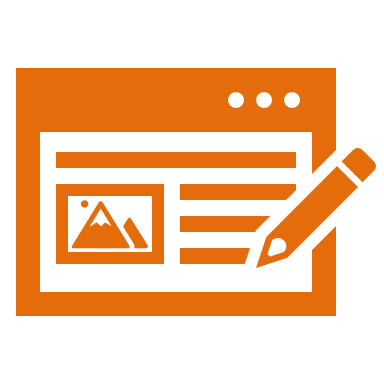 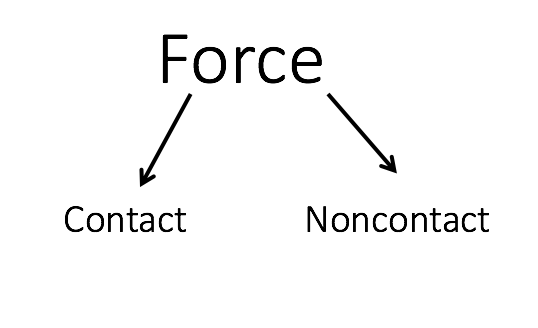 [Speaker Notes: The second is a noncontact force. A noncontact force is a push or pull on an object without touching it.]
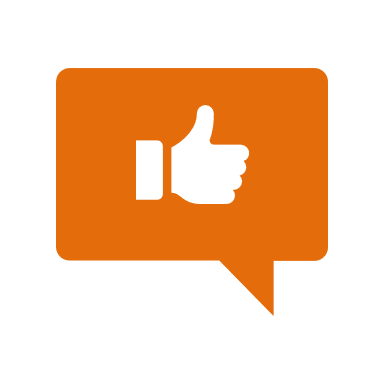 [Speaker Notes: Now, let’s talk an example of noncontact force.]
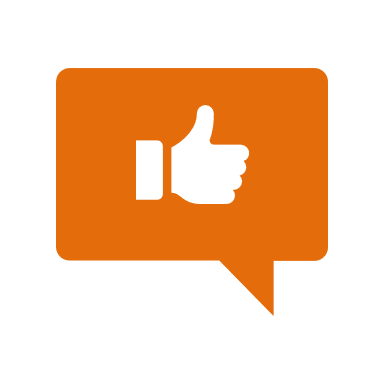 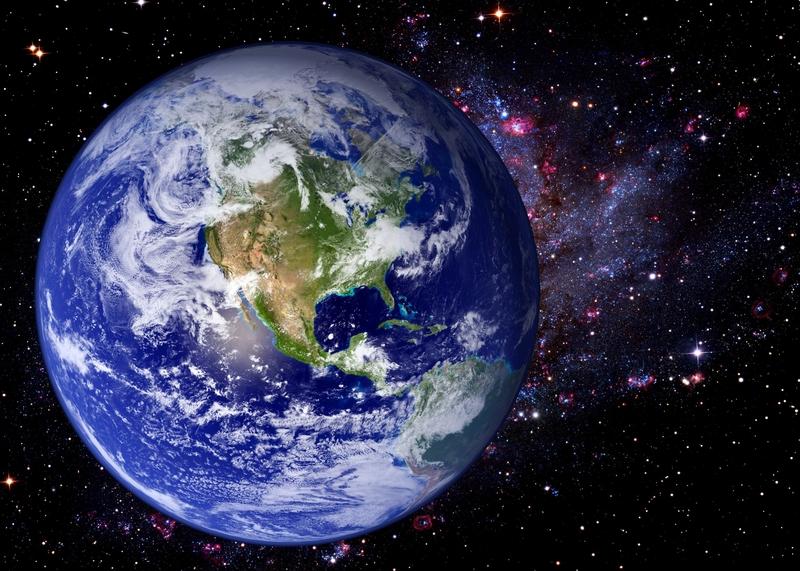 [Speaker Notes: Gravity is an example of a noncontact force. We will learn more about gravity later in the unit. 

Feedback: It is important to say that you will go over this more later in the unit. That way, students can save their questions and know that they do not need to completely understand this example yet.]
[Speaker Notes: Let’s check-in for understanding.]
What is a noncontact force?
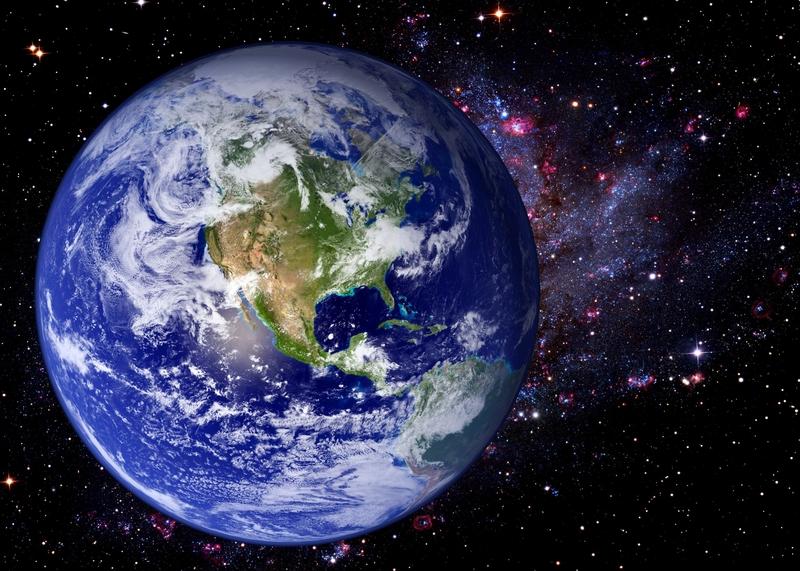 [Speaker Notes: What is a noncontact force? 

[A noncontact force is a push or pull on an object without touching it.]]
What is an example of a noncontact force?
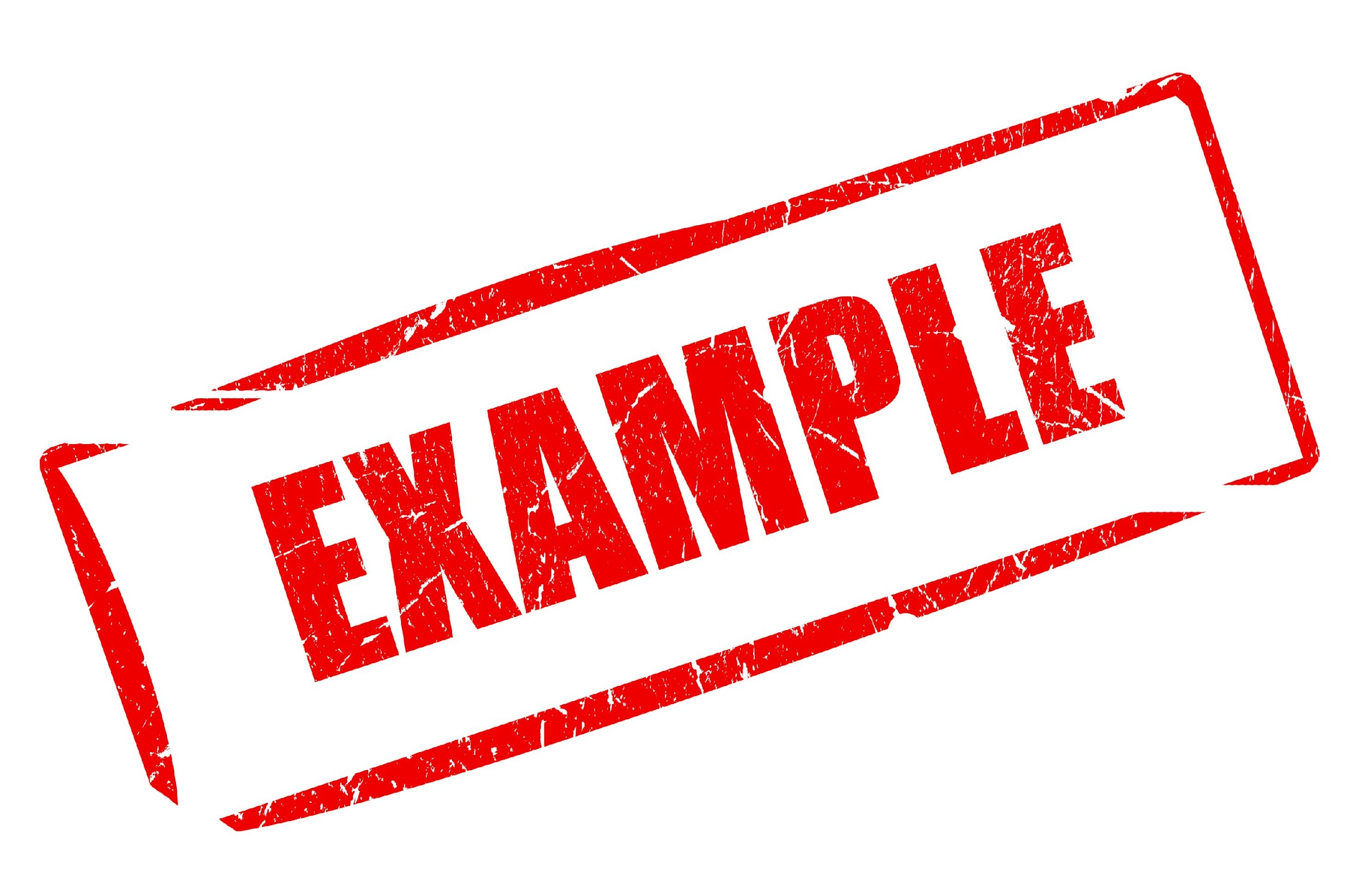 [Speaker Notes: What is an example of a noncontact force? 

[Gravity, magnetism, etc.]]
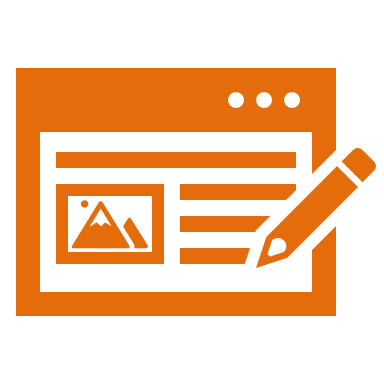 Net Force: the combination of all the forces acting on an object
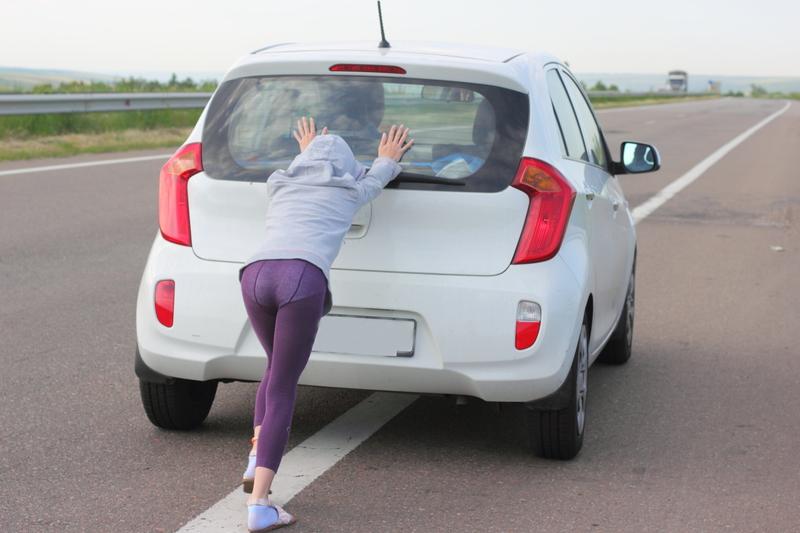 [Speaker Notes: Net force is the combination of all the forces acting on an object. The arrows represent different forces on the car.]
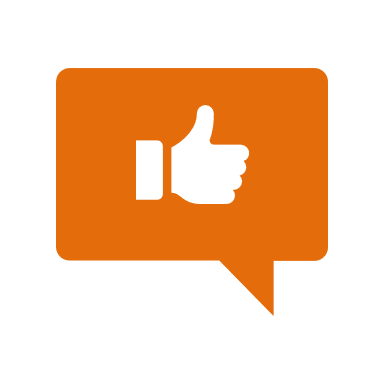 [Speaker Notes: Now, let’s talk a couple of examples of net force.]
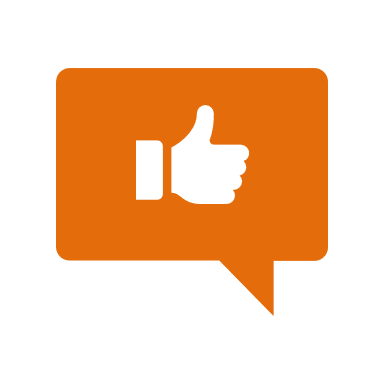 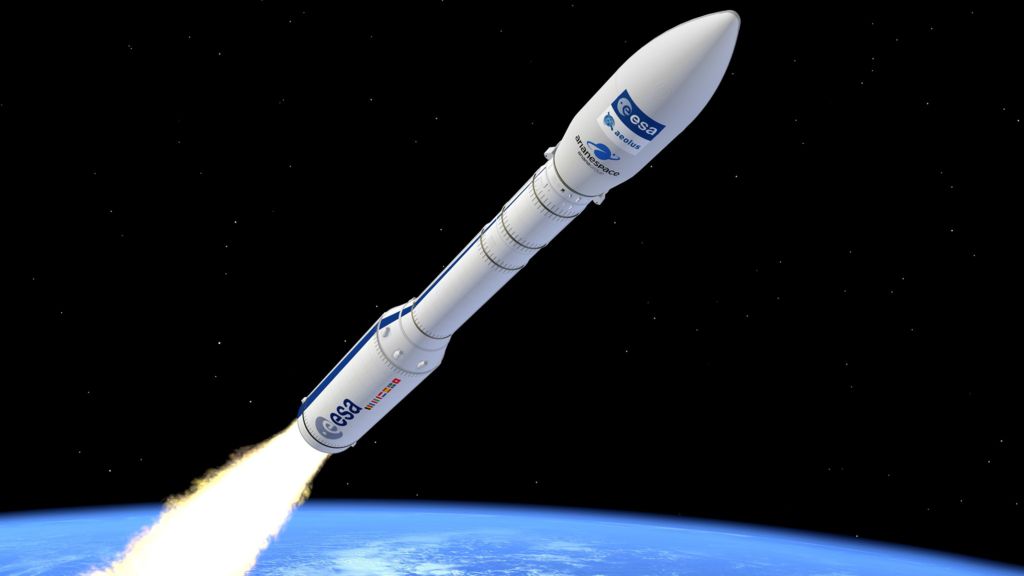 [Speaker Notes: There are multiple forces acting on this rocket. One force is gravity, which is working to pull the rocket back to earth. Another force is pushing the rocket into space. The combination of both these forces is the net force. In this example, the net force is going in the direction the rocket is moving, since it is larger than the gravitational force. 

Feedback: Remember to try and use phrasing and language that is clear and easy for students to understand when going over examples of term meaning.]
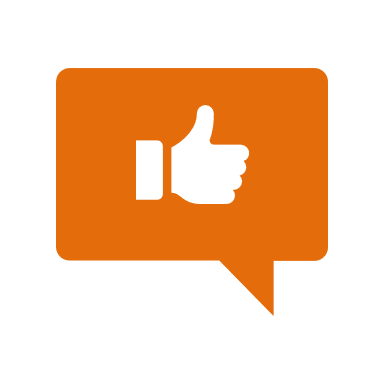 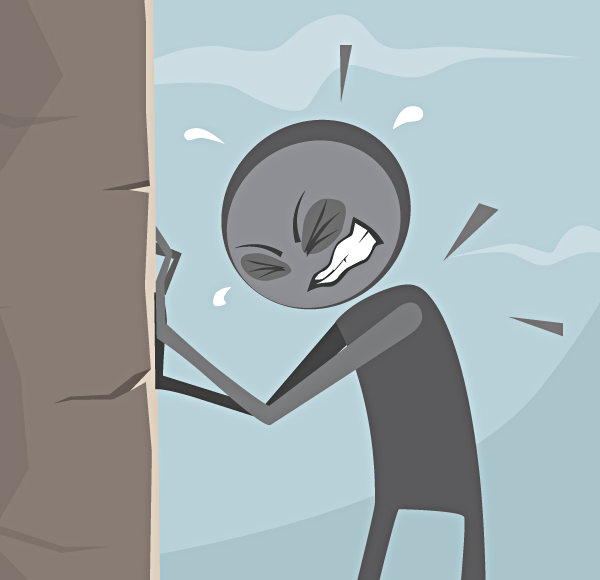 [Speaker Notes: The person is an exerting a force on the wall while pushing it. The wall is exerting an equal force on the person. The combination of both these forces is the net force. In this example, the net force is zero because neither the wall not the person are moving.]
[Speaker Notes: Let’s check-in for understanding.]
What are the 2 different types of forces?
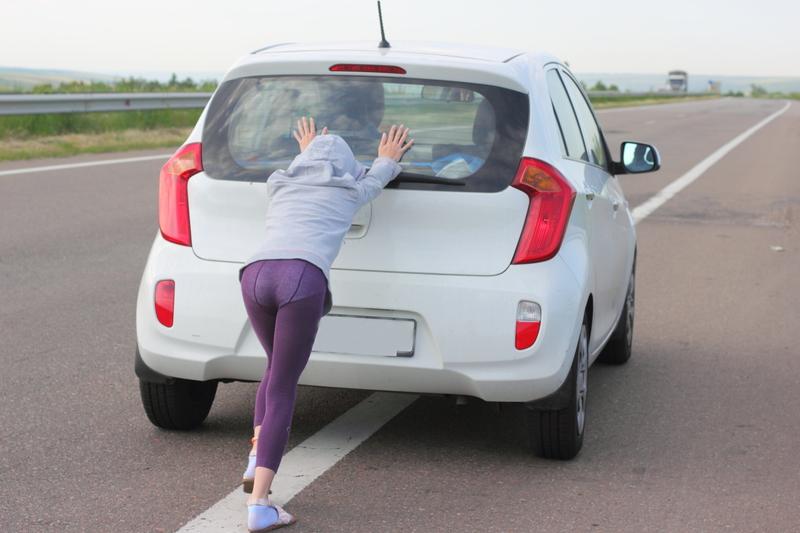 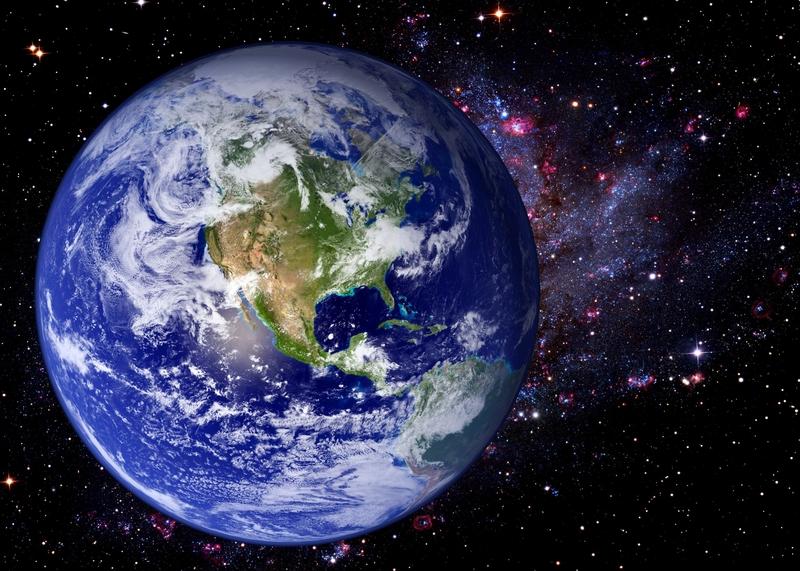 [Speaker Notes: What are the 2 different types of forces? 

[Contact and noncontact]]
If I am opening my fridge, what type of force am I applying?
Contact
Noncontact
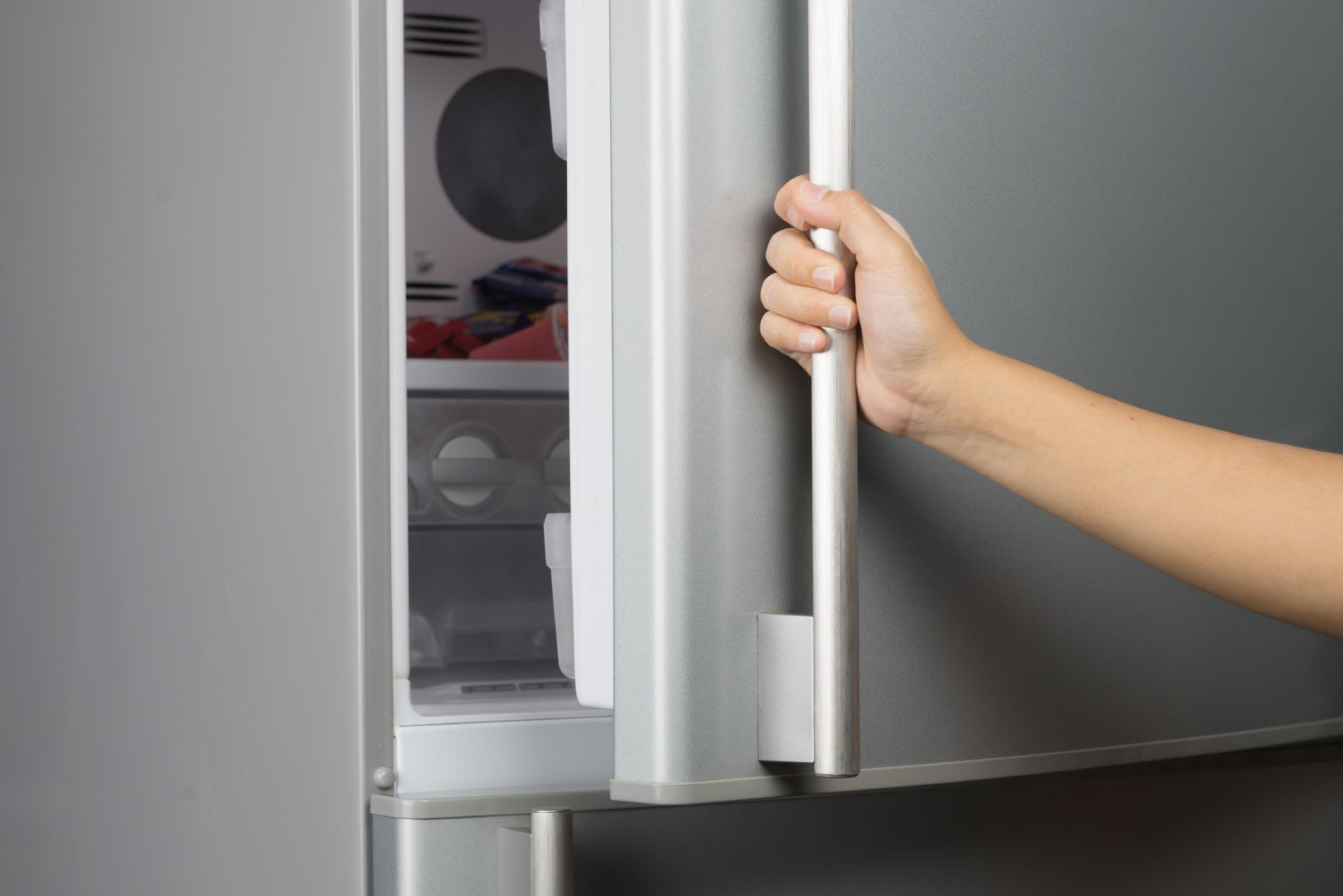 [Speaker Notes: If I am opening my fridge, what type of force am I applying?

[Contact]

Feedback: Frequent checks for understanding allow you to tailor your lesson to the class. If they seem to have a strong understanding, maybe increase your pace or do less modeling. If they are struggling, review and do more guided practice.]
If I am opening my fridge, what type of force am I applying?
Contact
Noncontact
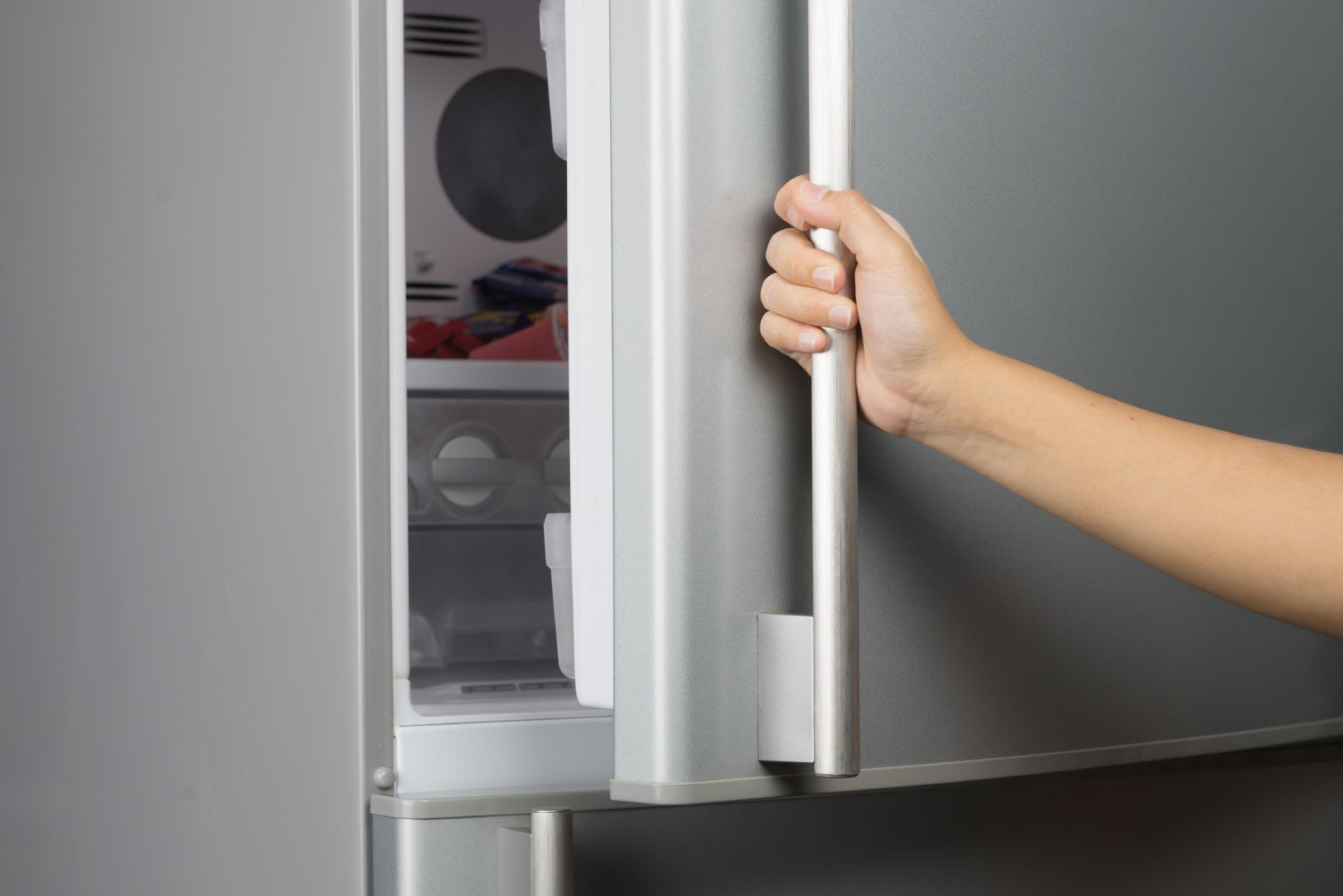 [Speaker Notes: If I am opening my fridge, what type of force am I applying?

[Contact]]
If my pencil falls to the ground, what type of force is being applied?
Contact
Noncontact
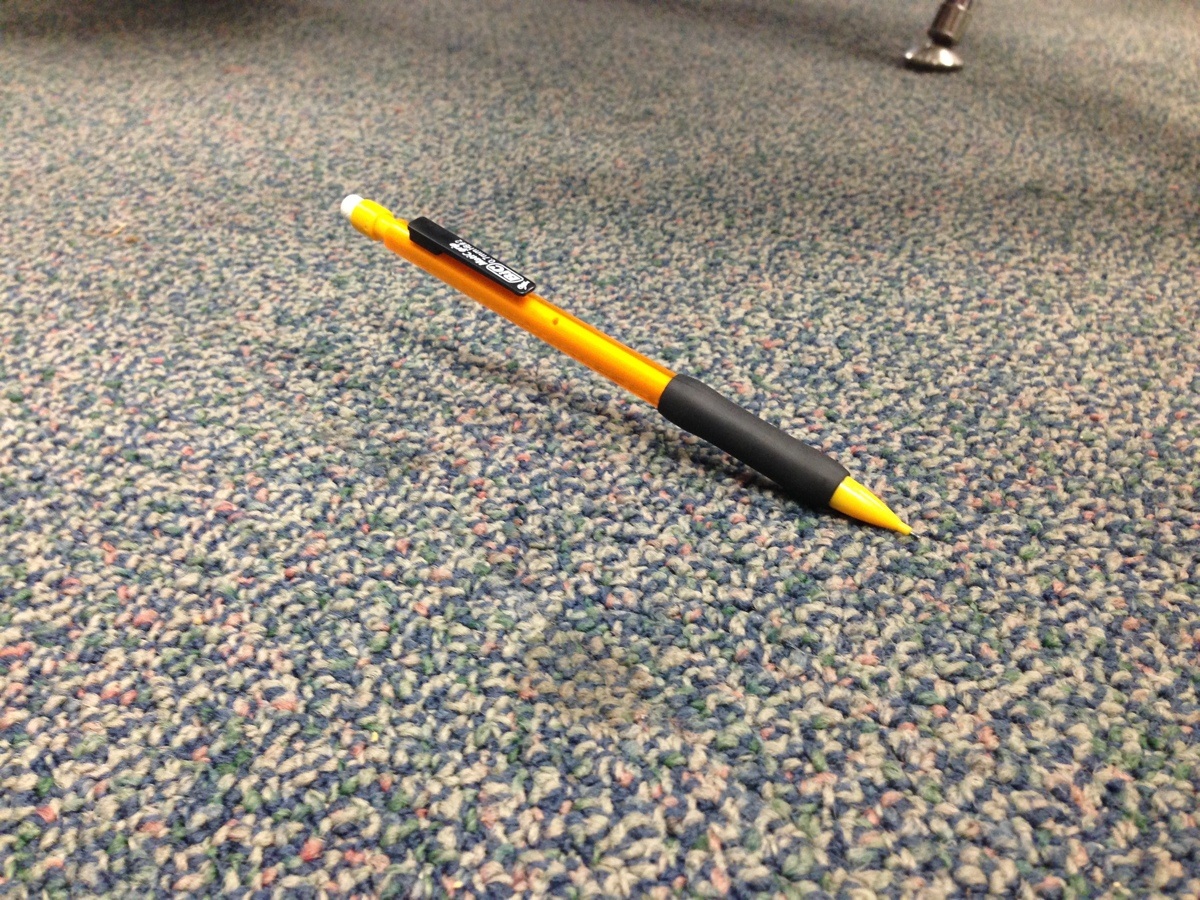 [Speaker Notes: If my pencil falls to the ground, what type of force is being applied? 

[Noncontact (gravity)]]
If my pencil falls to the ground, what type of force is being applied?
Contact
Noncontact
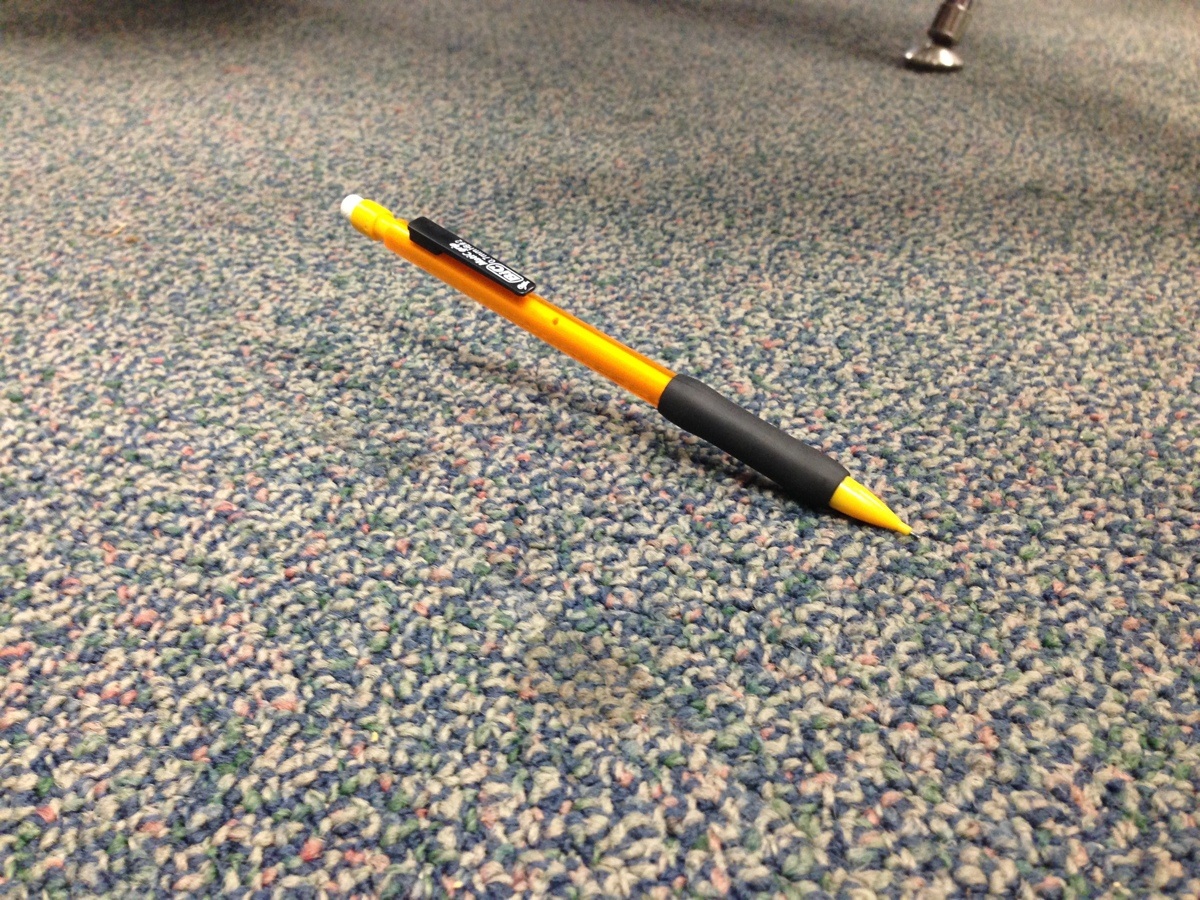 [Speaker Notes: If my pencil falls to the ground, what type of force is being applied? 

[Noncontact (gravity)]]
What is net force?
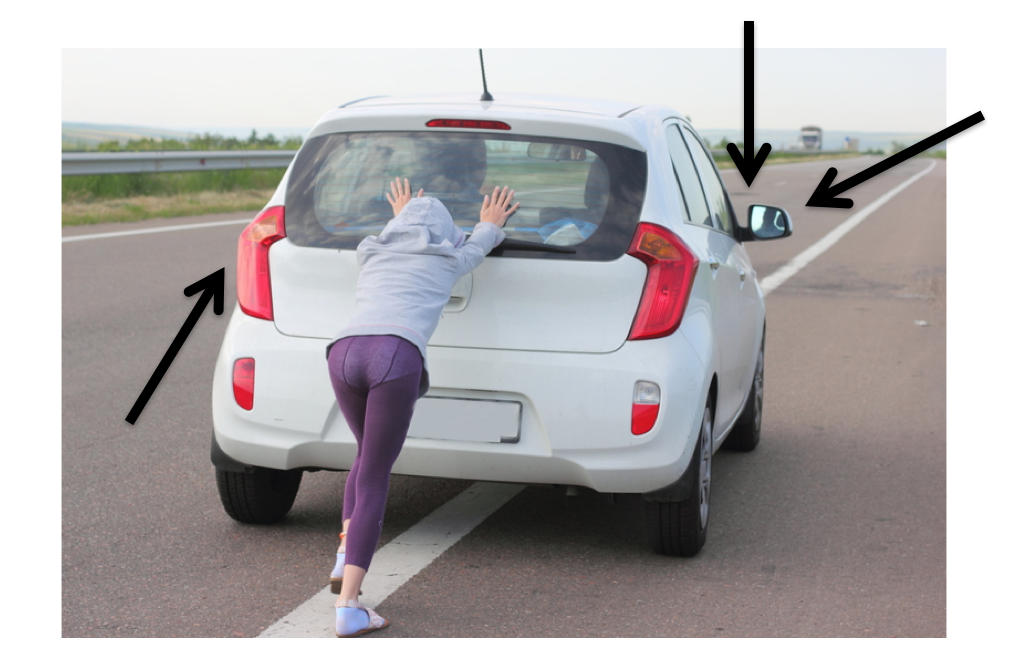 [Speaker Notes: What is net force?

[Net force is the combination of all the forces acting on an object.]]
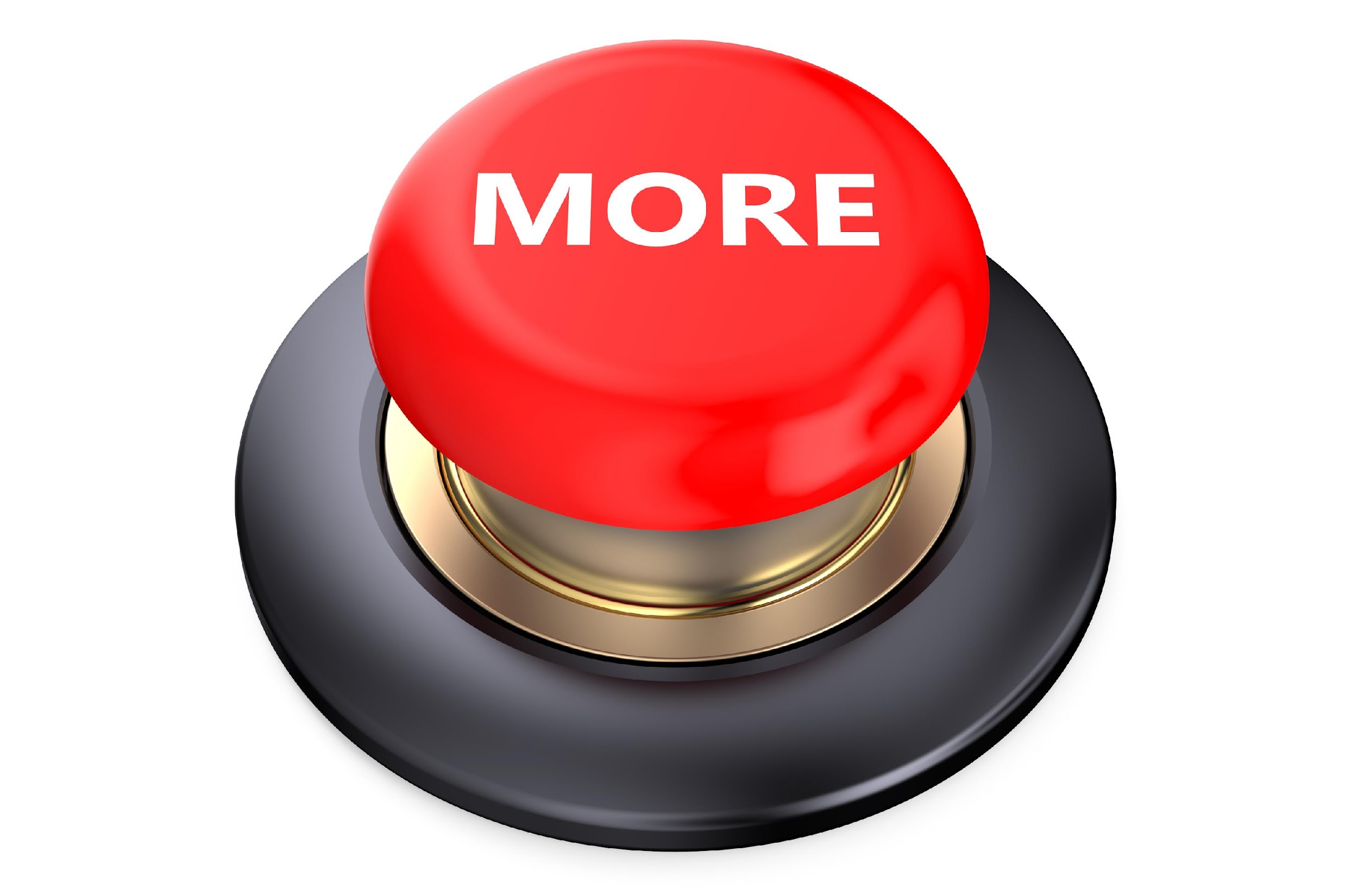 [Speaker Notes: Let’s dive even deeper to learn how to calculate force. 

Feedback: Remember, it is important to have an organized and smooth transition to limit wasted time and reduce any disruptions. By having materials ready in advance and working on a routine with students you can easily get this done!]
Force = Mass x Acceleration
F = ma
[Speaker Notes: Force = mass x acceleration]
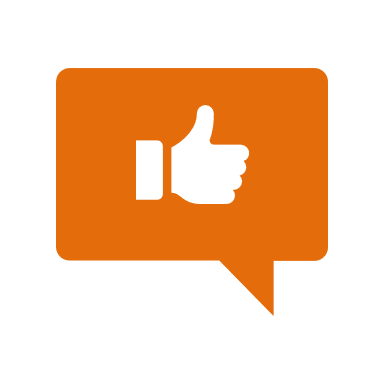 [Speaker Notes: Now, let’s talk a couple of examples of how to calculate force.]
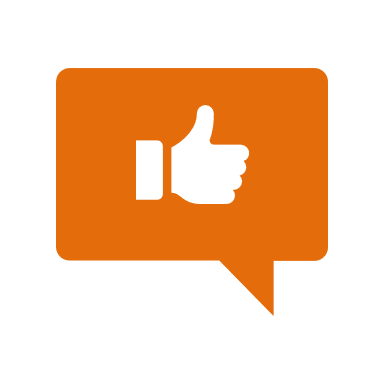 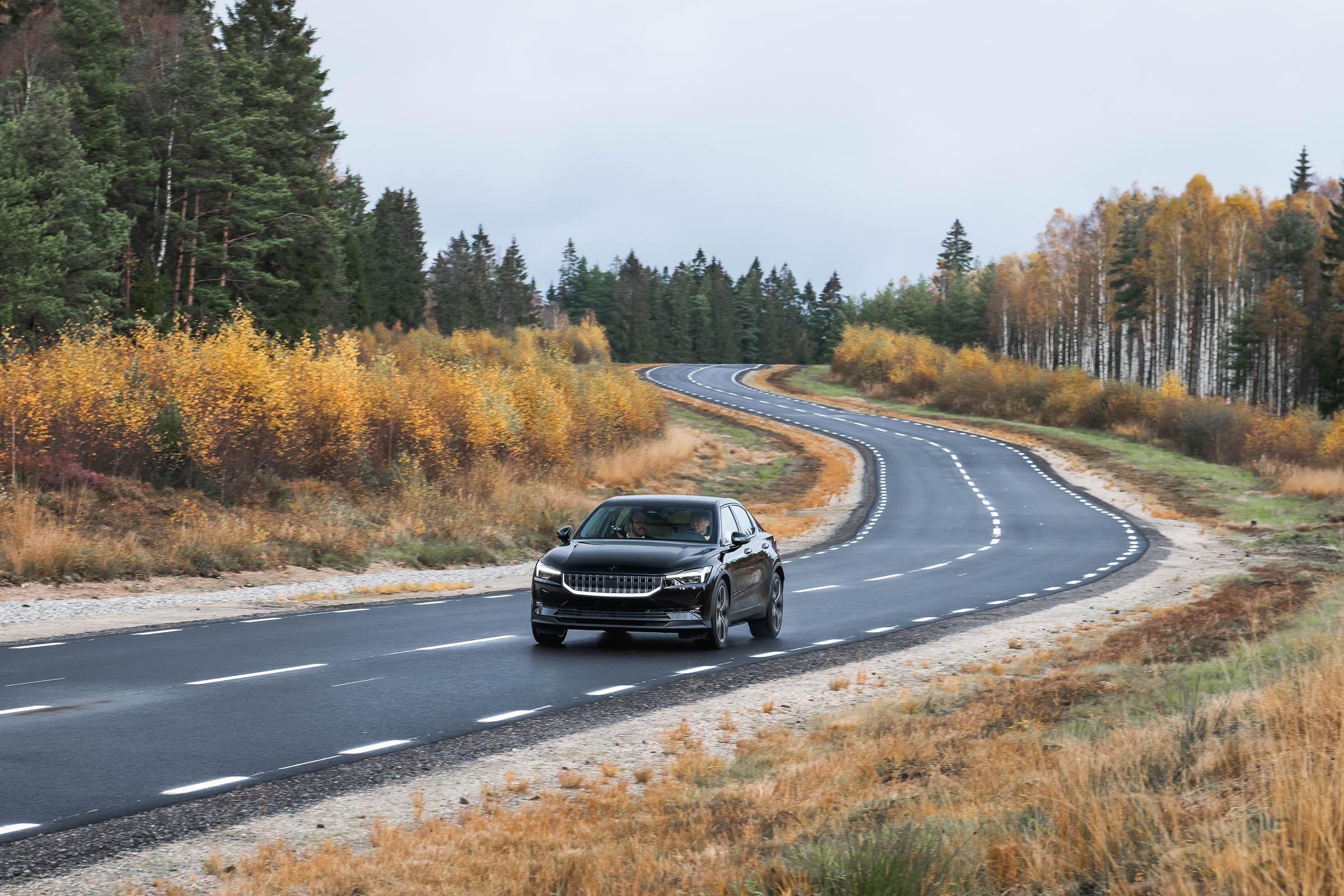 [Speaker Notes: A car with a mass of 1,000 kg is accelerating due north at 5 m/s^2. What is the force produced by this acceleration?]
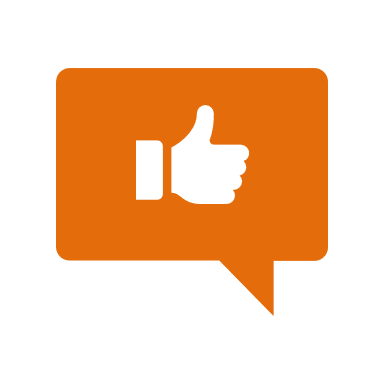 Force = Mass x Acceleration
[Speaker Notes: Since force equals mass times acceleration, we know that in this example, force equals 1,000 kg x 5 m/s^2.

Feedback: Explicitly modeling these skills for students provides them with visual of the strategy.]
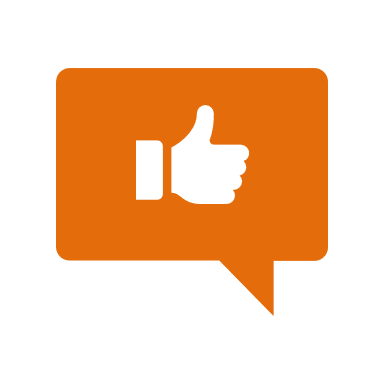 Force = Mass x Acceleration
F = 5,000 N
[Speaker Notes: When we multiply the mass by the acceleration, we get that the force produced by the acceleration of the car is 5,000 N.]
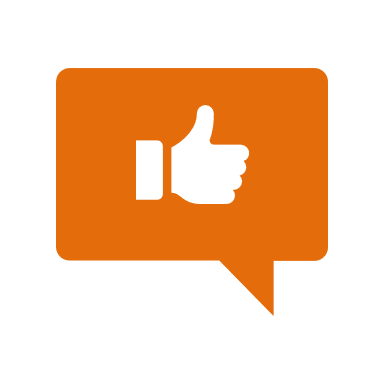 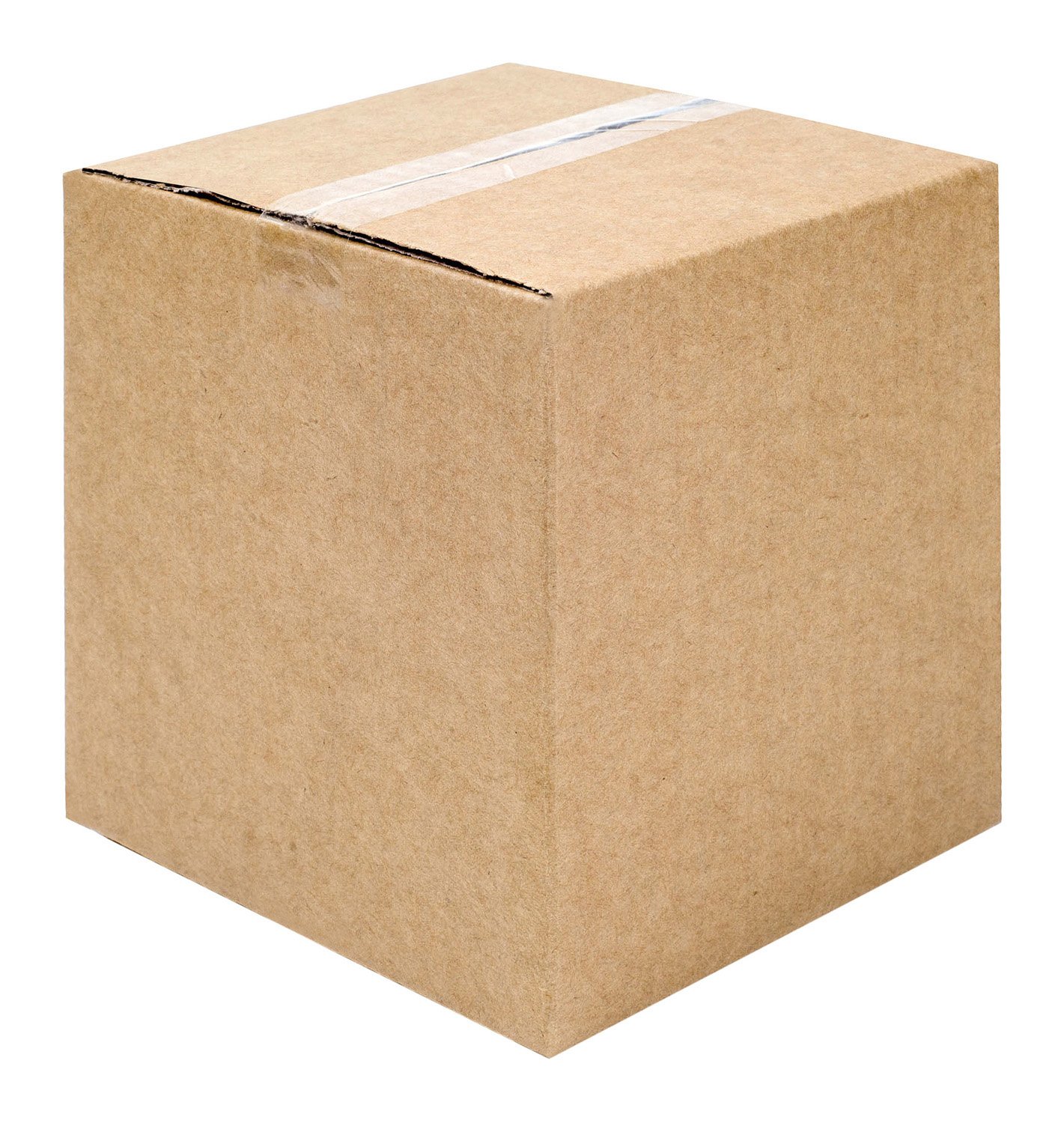 [Speaker Notes: Let’s work through another example together. An object with a mass of 4 kg is accelerating at 3 m/s^2. What is the force on this object?

Feedback: Remember to have the students succeed and complete some portions of the task on their own, this will help build confidence along the way.]
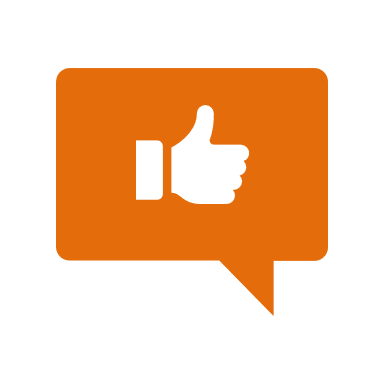 Force = Mass x Acceleration
[Speaker Notes: Since force equals mass times acceleration, we know that in this example, force equals 4 kg x 3 m/s^2.]
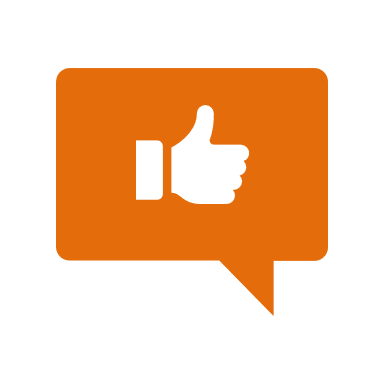 Force = Mass x Acceleration
F = 12 N
[Speaker Notes: When we multiply the mass by the acceleration, we get that the force produced by the object is 12 N.]
[Speaker Notes: Let’s check-in for understanding.]
What is the equation used to calculate force?
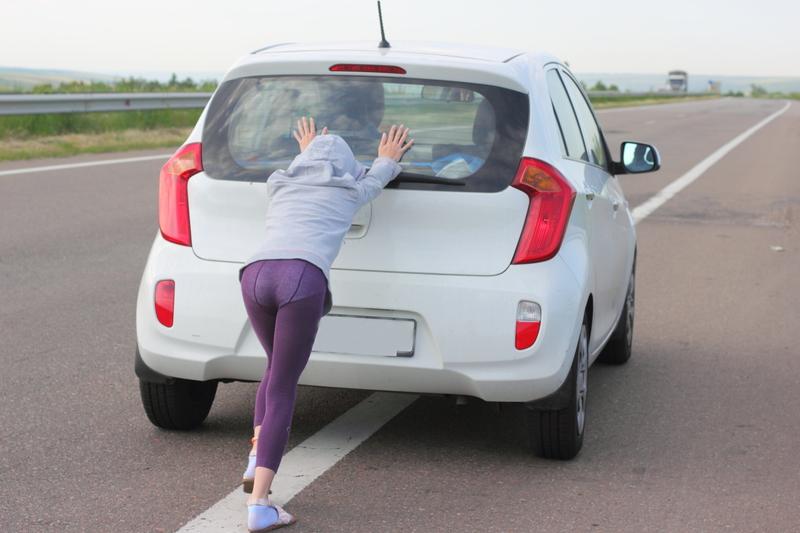 [Speaker Notes: What is the equation used to calculate force? 

[F = mass times acceleration]]
Demonstration
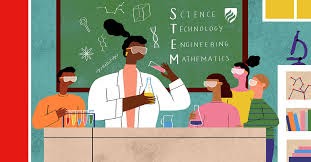 [Speaker Notes: Demonstration – Let’s see what force looks like!

For this demonstration, all I need are things around my house.

Since a force is any type of push or pull on an object, many things that we do around the house use forces. 

For example, when I pull open the door of the refrigerator, I am exerting a force to open it.

When I push in the chair of my kitchen table, I am exerting a force to move it. 

What are other ways that you exert forces in your house?

These are all contact forces. We’ll do a demonstration of a non-contact force when we talk about gravity. 

Feedback: Remember to continiously check for understanding throughout the demonstration to make sure that students are following along and understand the content.]
[Speaker Notes: Let’s check-in for understanding.]
Which is the equation for force?
F = m/a
F = a/m
F = ma
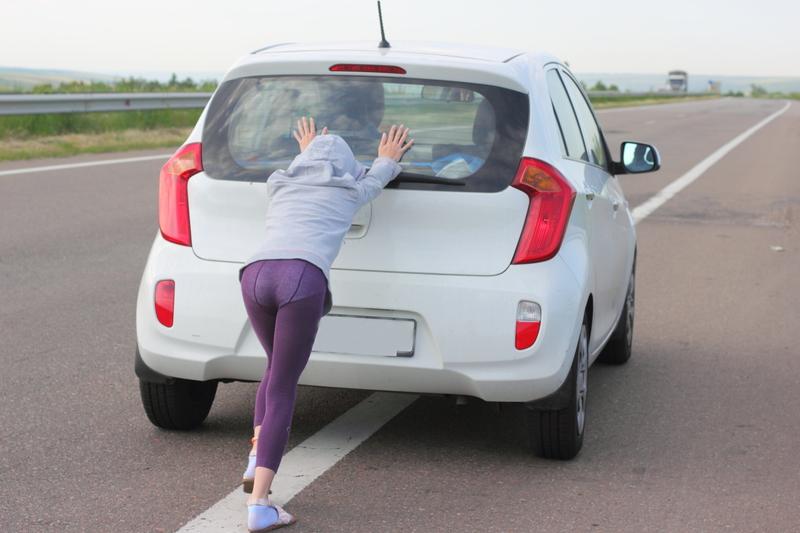 [Speaker Notes: Which is the equation for force?]
Which is the equation for force?
F = m/a
F = a/m
F = ma
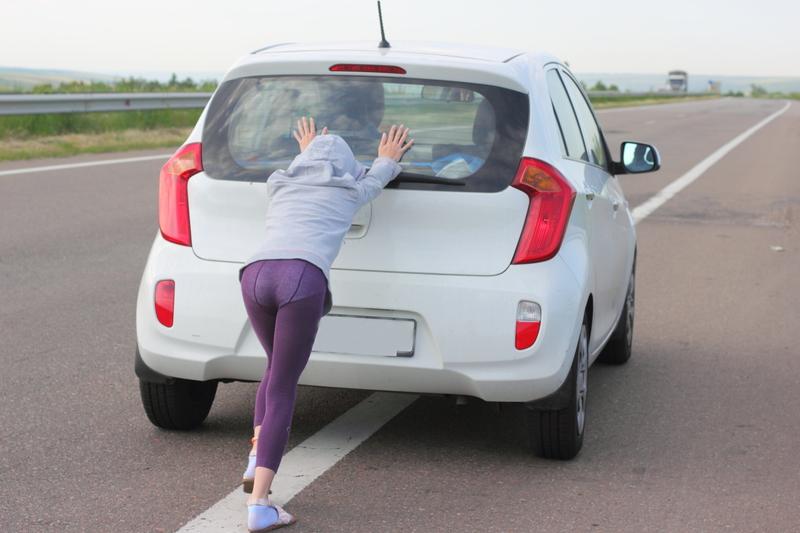 [Speaker Notes: Which is the equation for force? 

[F = m x a]]
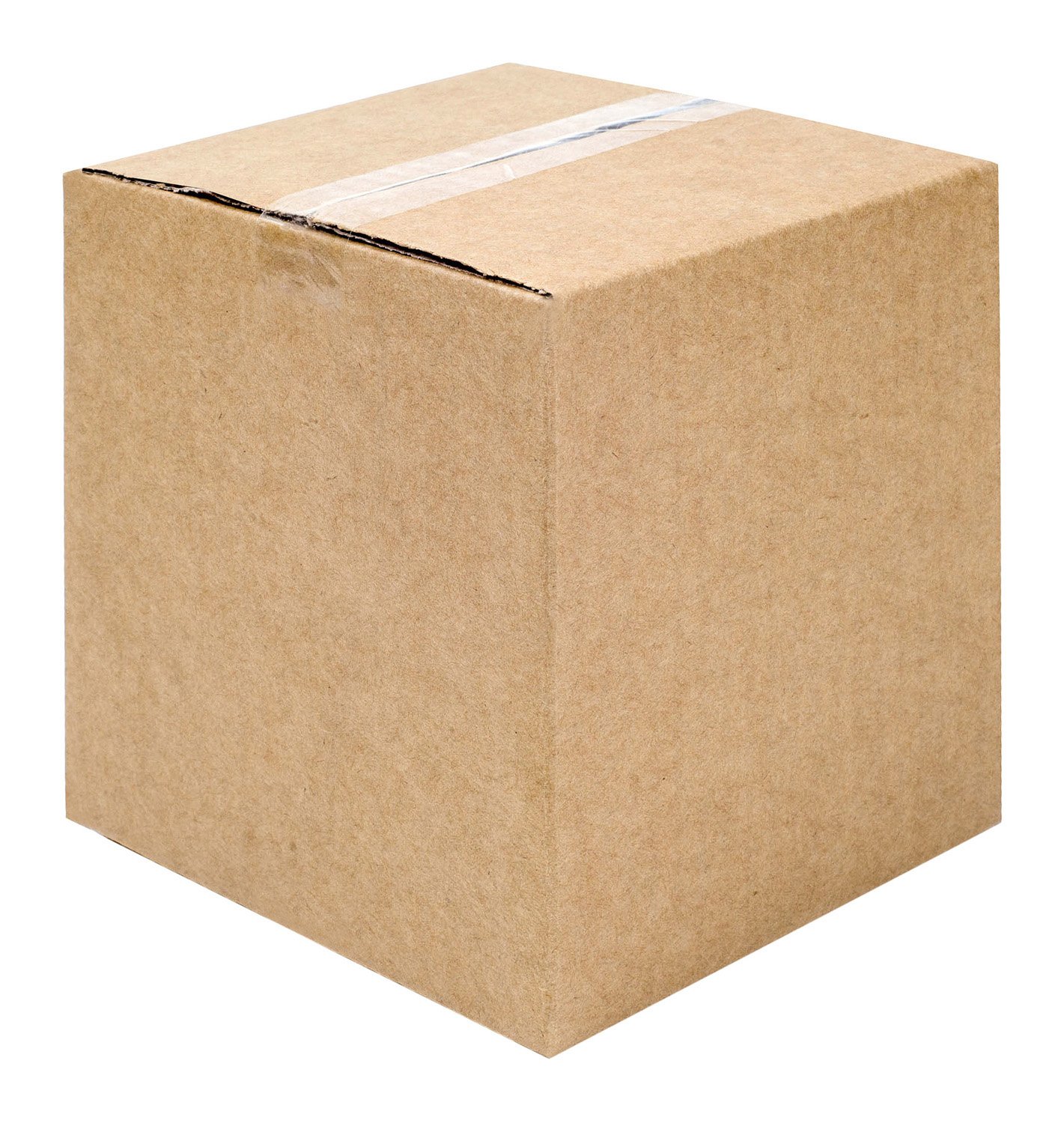 [Speaker Notes: An object with a mass of 2 kg is moving at an acceleration of 4 m/s^2. What is the force on this object?]
Answer
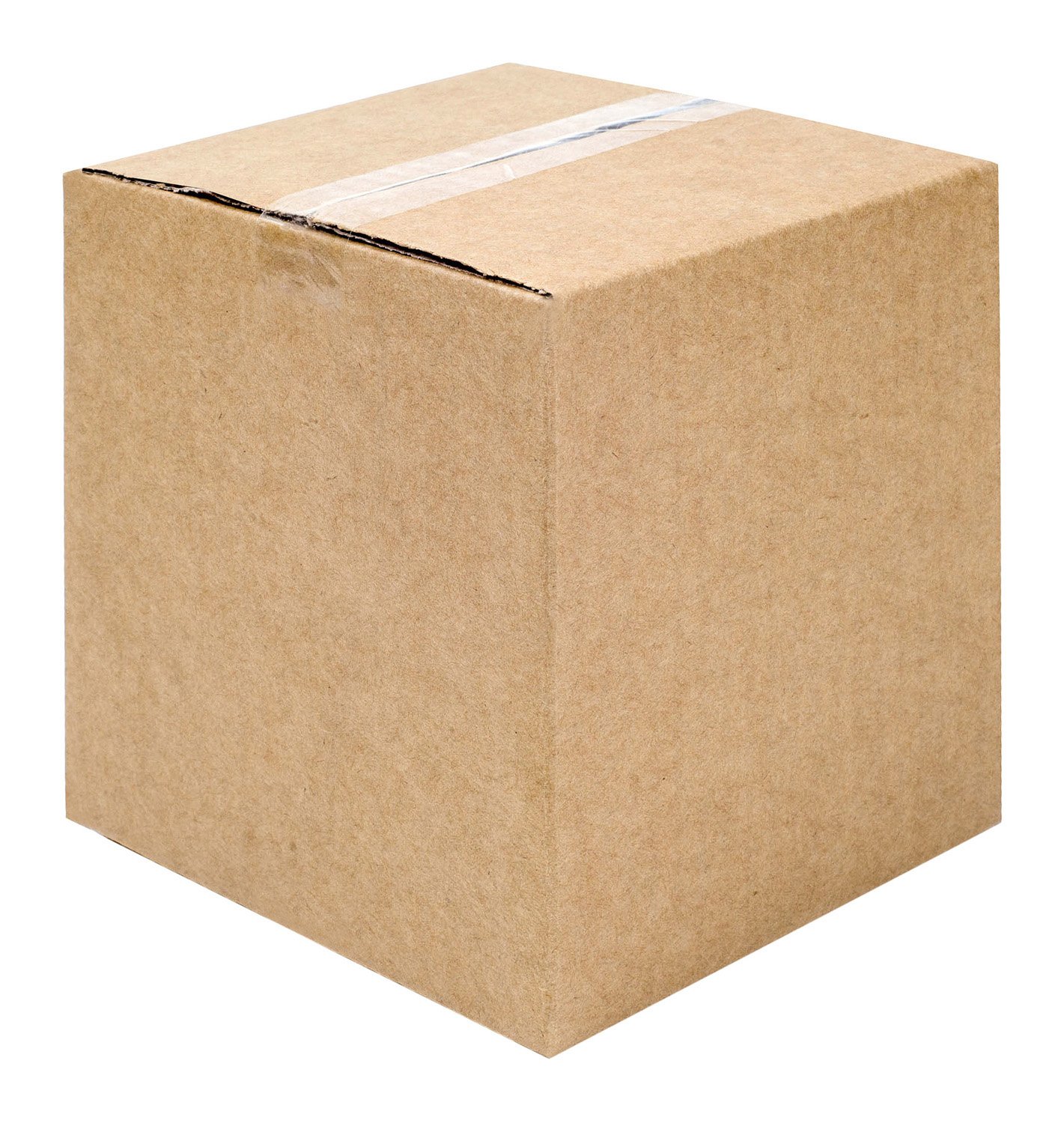 What is force?
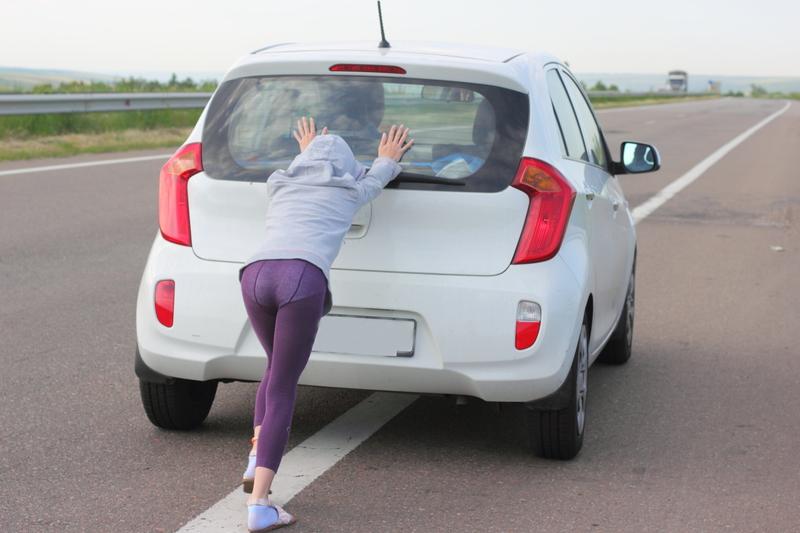 [Speaker Notes: What is force? 

[Force is a push or pull on an object. Forces can cause objects to move, stop moving, change speed or change direction.]

Feedback: It is important to take time throughout the close of the lesson to check for understanding one last time, this will help you know who may need more instruction or where further explanation is needed.]
What is the difference between contact force and noncontact force?
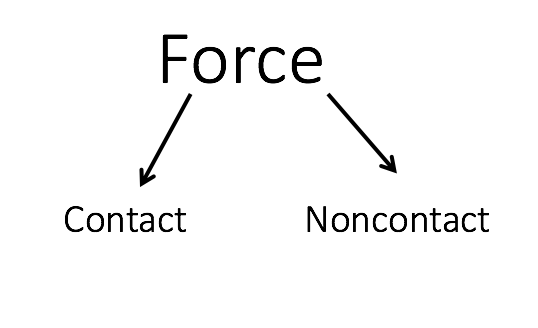 [Speaker Notes: What is the difference between contact force and noncontact force? 

[A contact force is a push or pull applied by touch. In contrast, a noncontact force is a push or pull on an object without touching it.]]
Remember!!!
[Speaker Notes: So remember!]
Force: a push or pull on an object
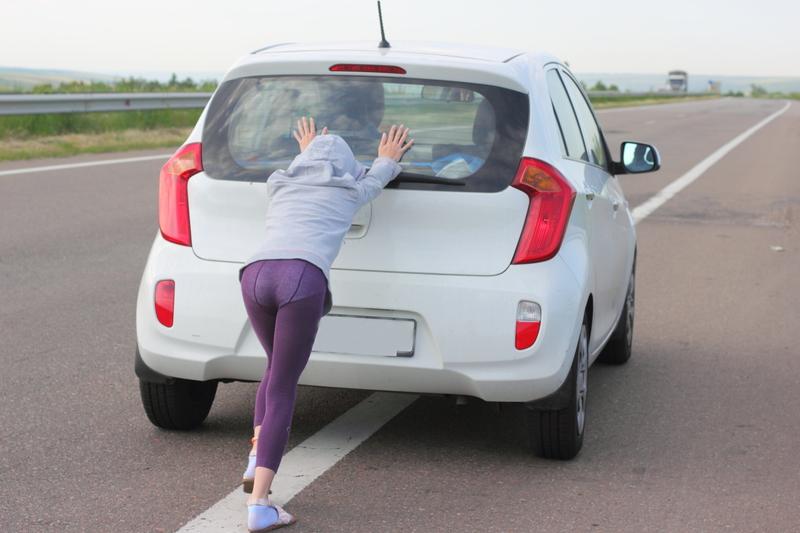 [Speaker Notes: Force is a push or pull of an object. Forces can cause objects to move, stop moving, change speed or change direction. 

Feedback: Intentionally repeating key information when engaging in this part of the lesson highlights what is important for the students.]
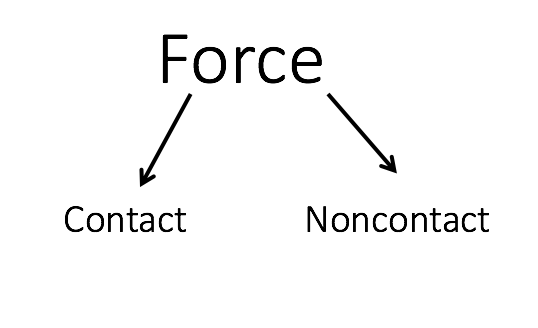 [Speaker Notes: A contact force is a push or pull applied by touch.]
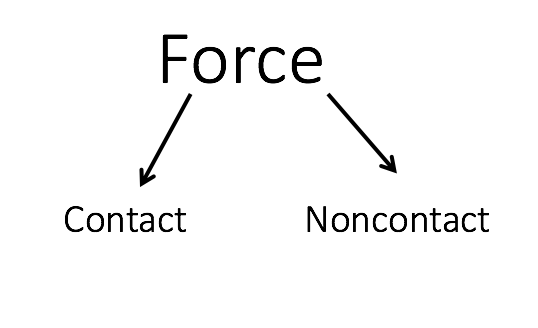 [Speaker Notes: A noncontact force is a push or pull on an object without touching it.]
Net Force: the combination of all the forces acting on an object
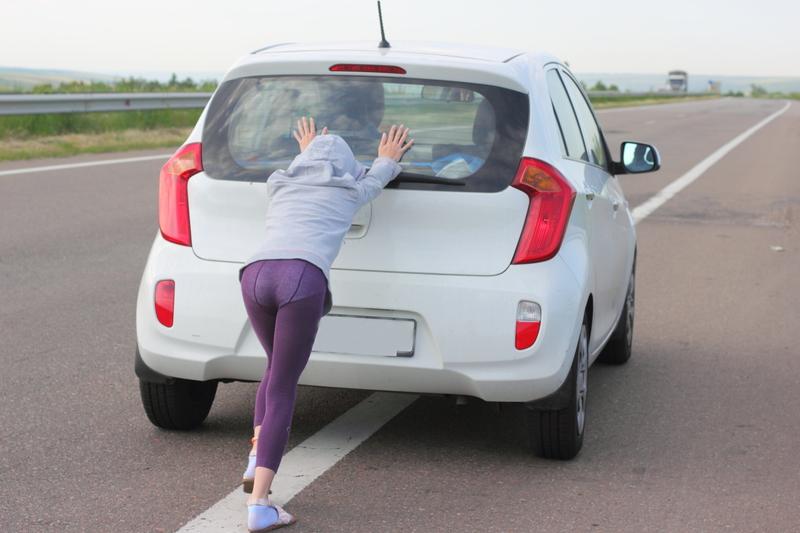 [Speaker Notes: Net force is the combination of all the forces acting on an object. The arrows represent different forces on the car.]
Force = Mass x Acceleration
F = ma
[Speaker Notes: Force = mass x acceleration]
Simulation Activity
Force
(Phet)
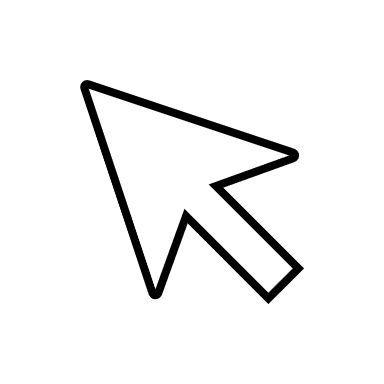 Click the link above for a simulation to deepen your understanding of force.
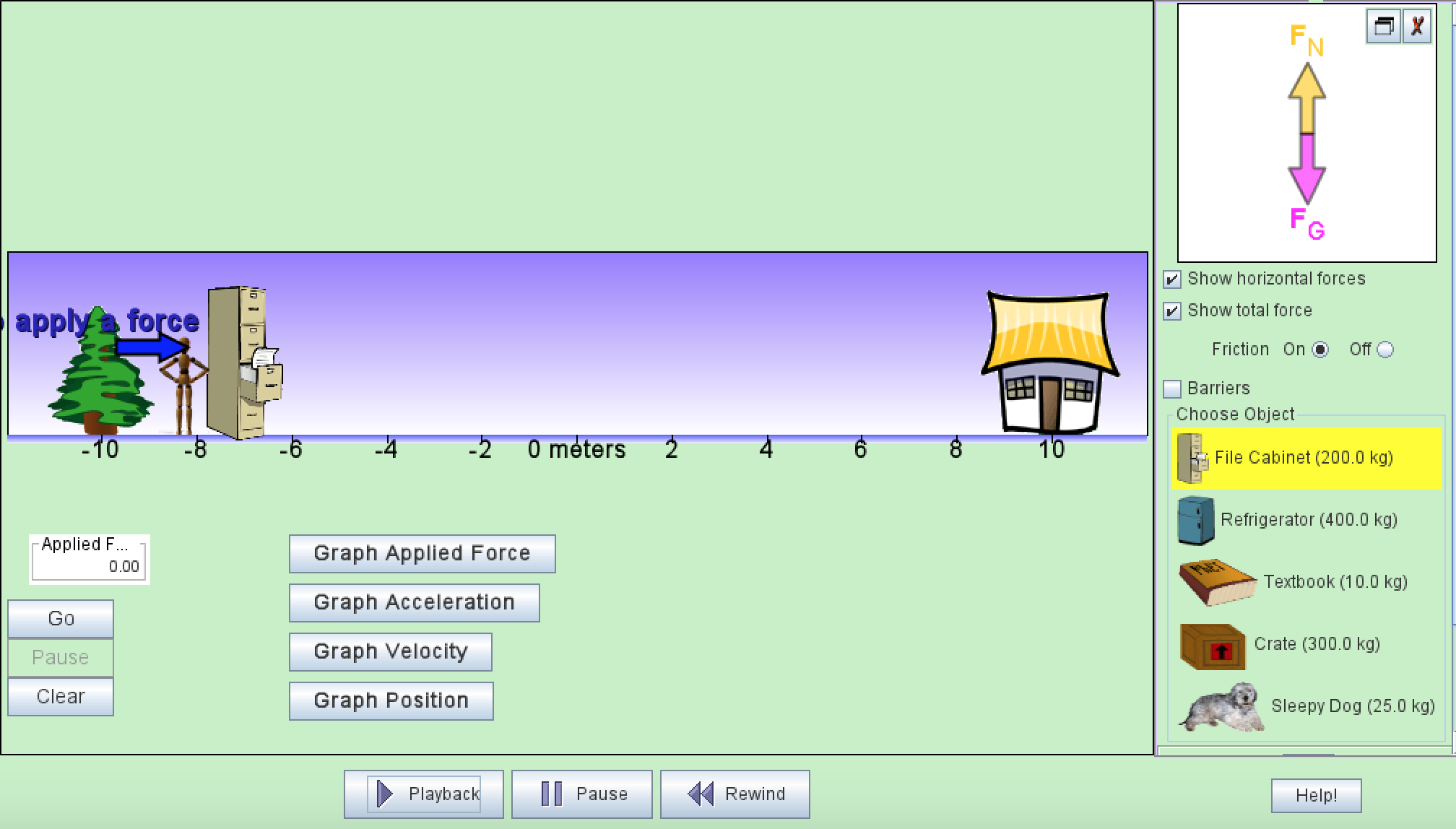 [Speaker Notes: Feedback: Remember, it is important to provide students with opportunities to ask questions themselves and work to define the problem. You can scaffold supports to help them along the way.]
Big Question: How have you experienced force and gravity since you woke up this morning? What is the relationship between force and gravity?
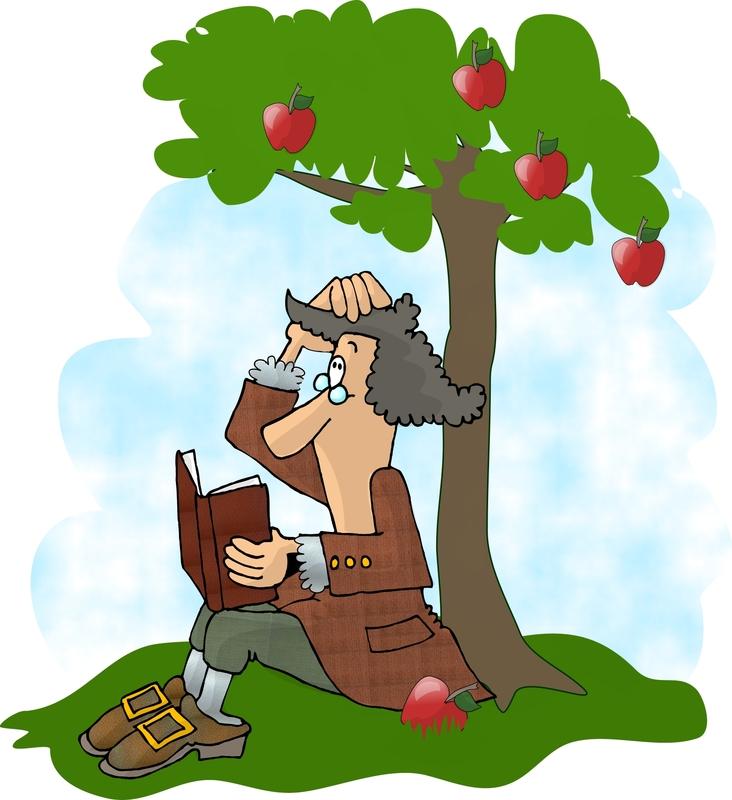 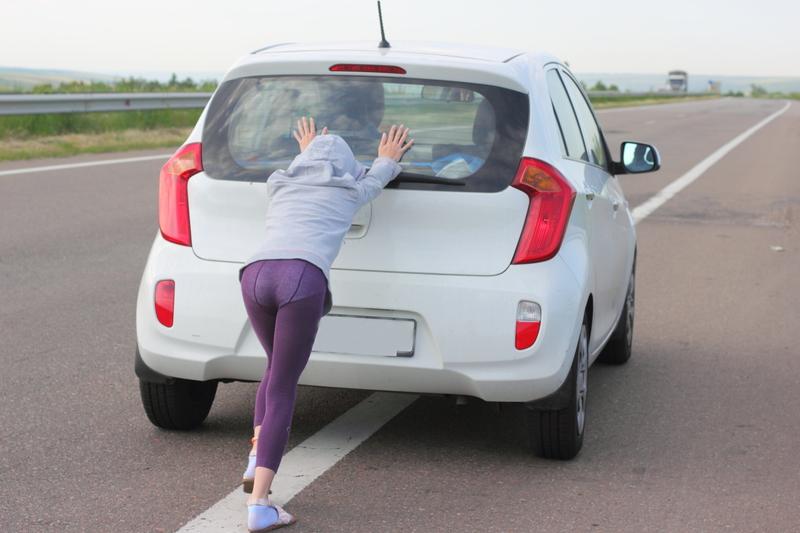 [Speaker Notes: Explicit cue to revisit the big question at the end of the lesson:  Okay everyone. Now that we’ve learned the term, force, let’s reflect once more on our big question. Was there anything that we predicted earlier that was correct or incorrect? Do you have any new hypotheses to share?]
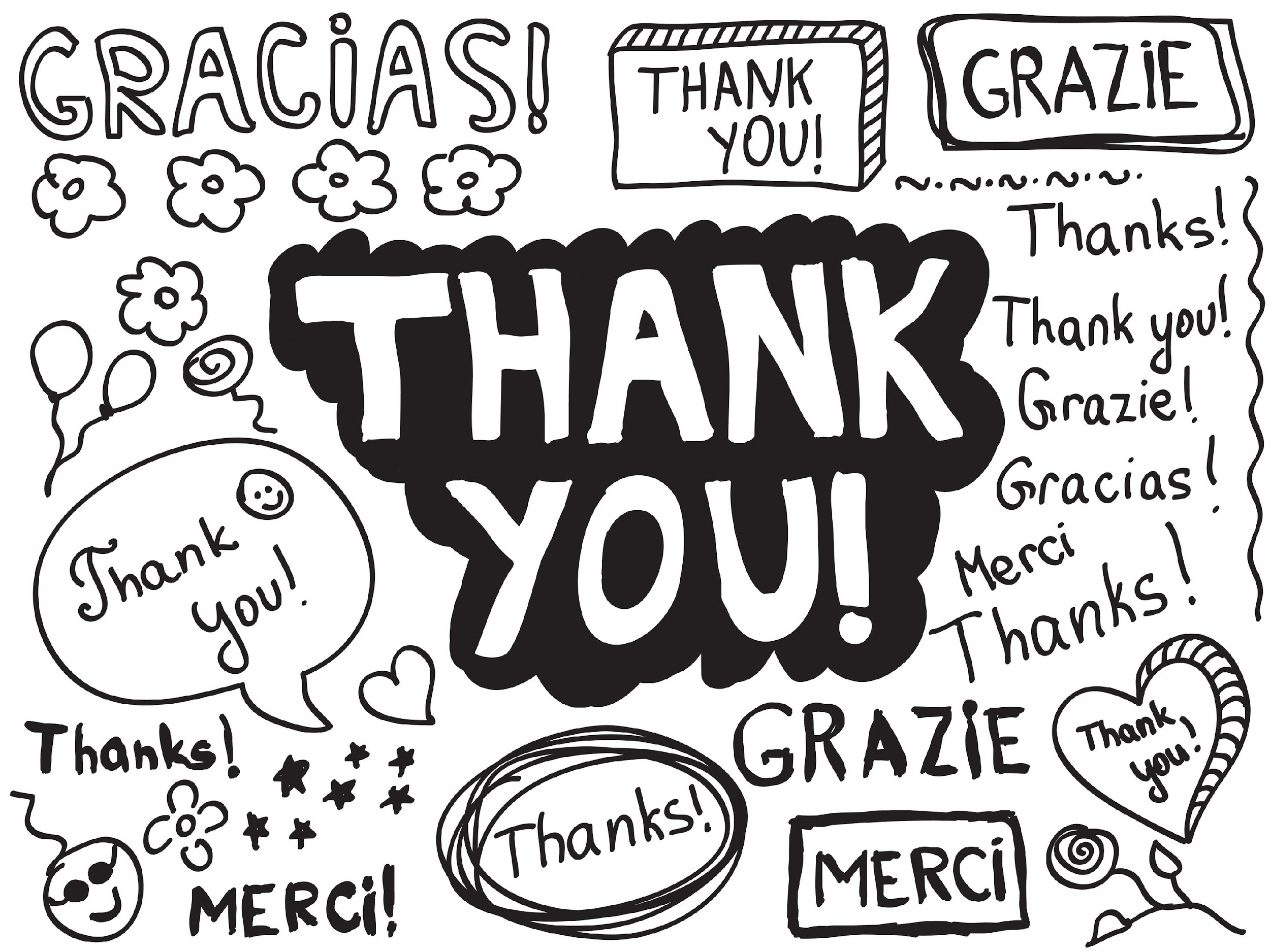 [Speaker Notes: Thanks for watching, and please continue watching CAPs available from this website.]
This Video Was Created With Resources From:
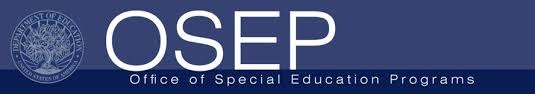 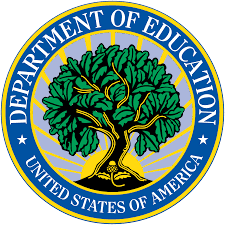 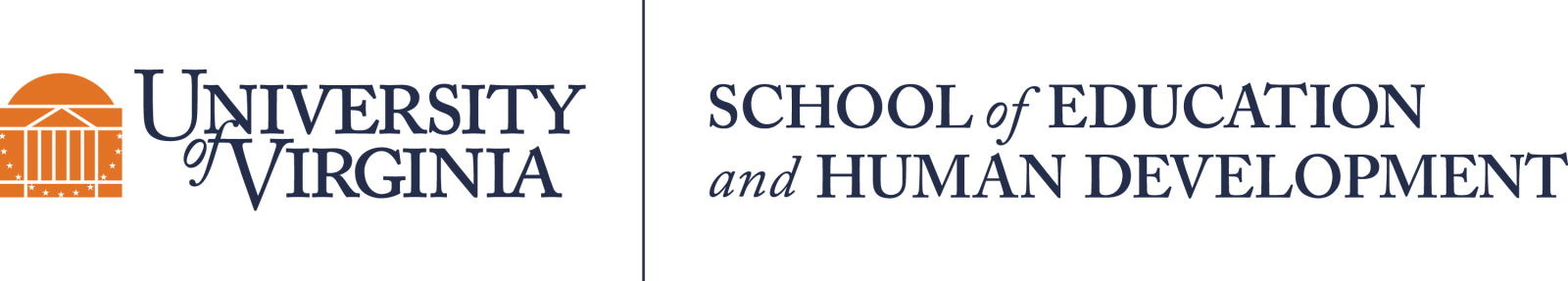 Questions or Comments

 Michael Kennedy, Ph.D.          MKennedy@Virginia.edu 
Rachel L Kunemund, Ph.D.	             rk8vm@virginia.edu
“Big Idea” Question
Intro
Review Concepts
Check-In Questions
Teacher Demo
Vocabulary
Student-Friendly Definition
Examples & Non-Examples
Morphological Word Parts
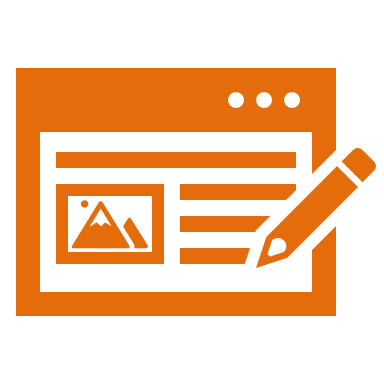 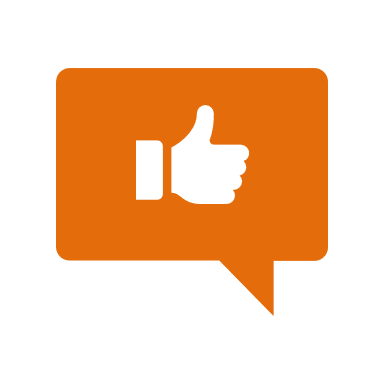 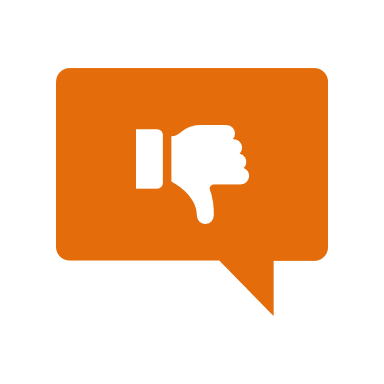 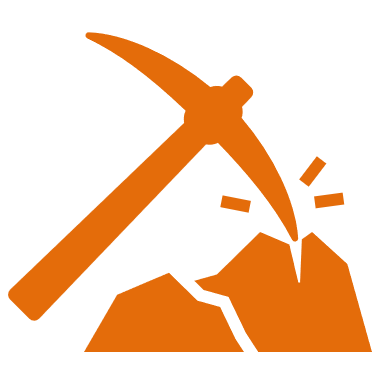 Simulation/Activity
[Speaker Notes: OK everyone, get ready for our next lesson. Just as a reminder, these are the different components that our lesson may include, and you’ll see these icons in the top left corner of each slide so that you can follow along more easily!]
Gravity
Intro
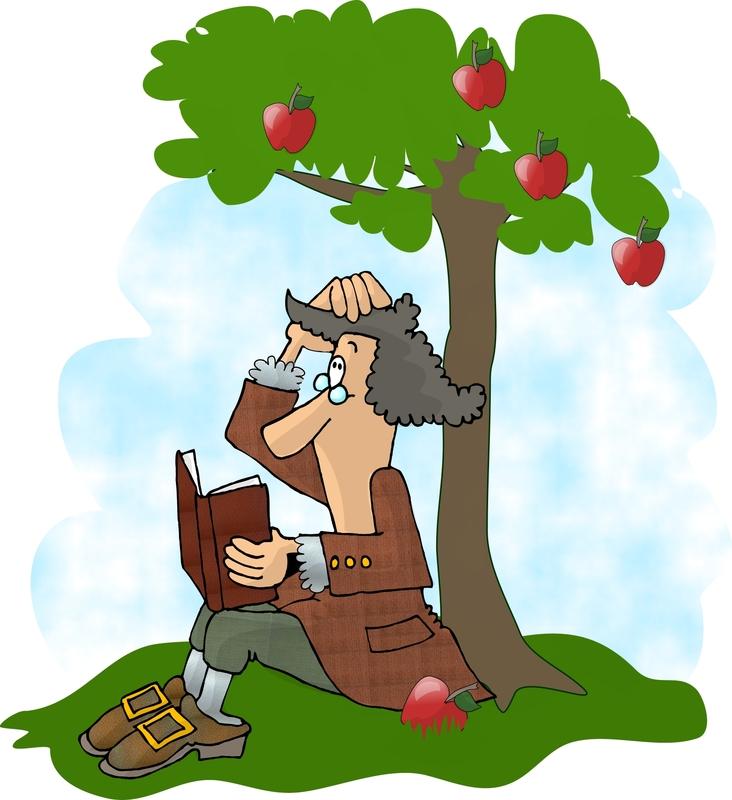 [Speaker Notes: Today we’re going to learn about gravity.]
Big Question: How have you experienced force and gravity since you woke up this morning? What is the relationship between force and gravity?
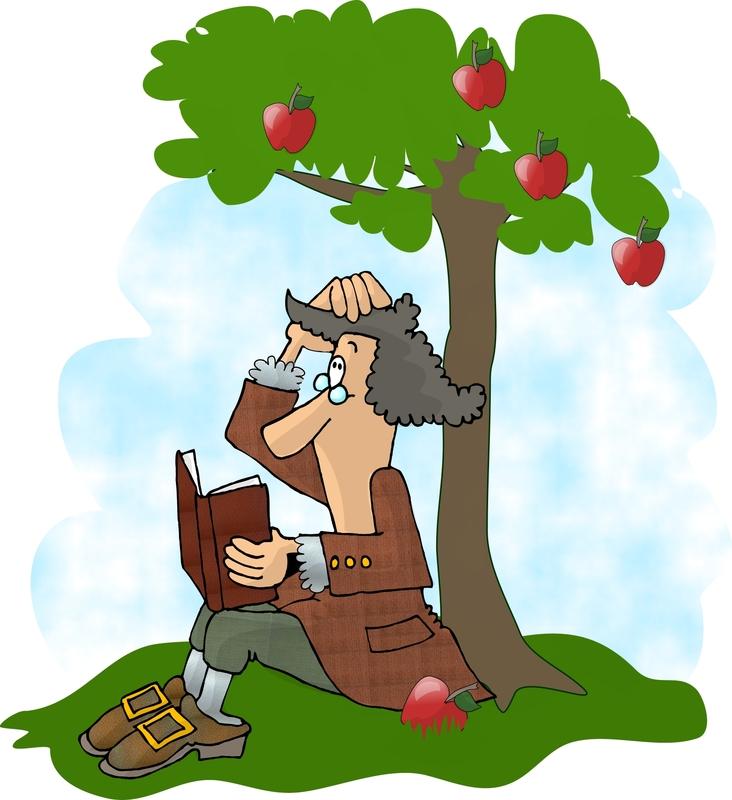 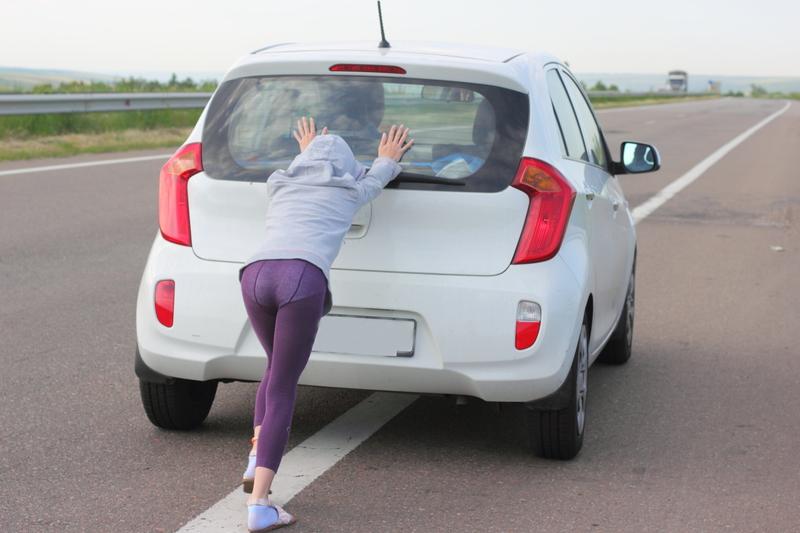 [Speaker Notes: Before we start, let’s think about our “big question”: How have you experienced force and gravity since you woke up this morning? What is the relationship between force and gravity? We recently learned about force, so what predictions do you have to share about the relationship between force and gravity? 
[Pause and illicit predictions from students.]

I love all these thoughtful scientific hypotheses!  Be sure to keep this question and your predictions in mind as we move through these next few lessons, and we’ll continue to revisit it.

Feedback: Providing students with the opportunity to make predictions about what will happen allows them to think critically about the content.]
[Speaker Notes: Before we move on to our new vocabulary term, let’s review some other words & concepts that you already learned and make sure you are firm in your understanding.]
Force: push or pull on an object
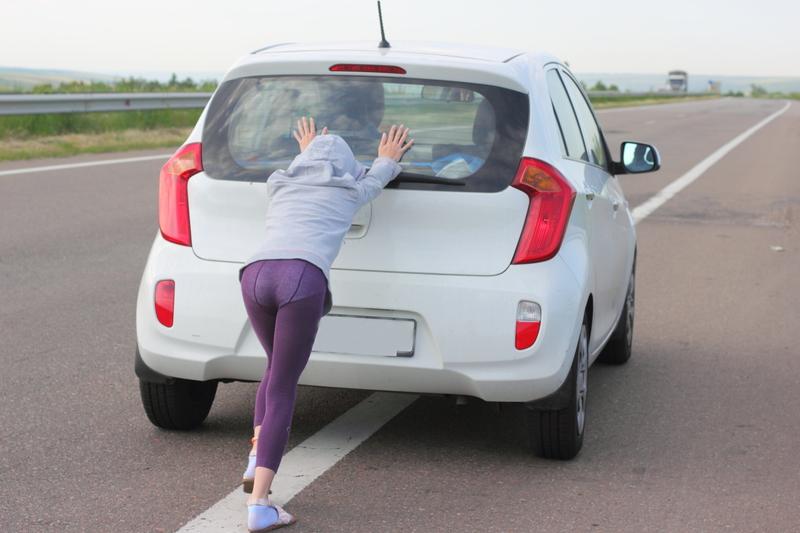 [Speaker Notes: Force is a push or pull on an object. Forces can cause objects to move, stop moving, change speed or change direction.]
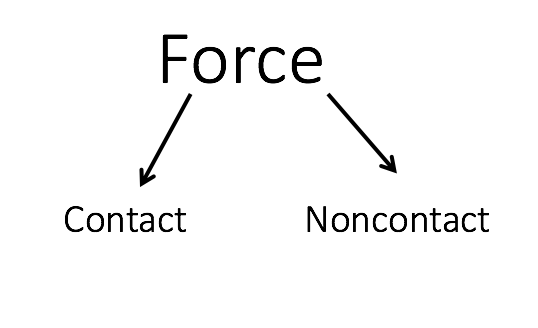 [Speaker Notes: A contact force is a push or pull applied by touch.]
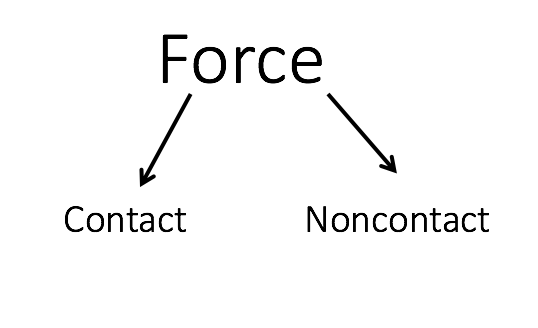 [Speaker Notes: A noncontact force is a push or pull on an object without touching it.]
[Speaker Notes: Now let’s pause for a moment to check your understanding.]
What is a force?
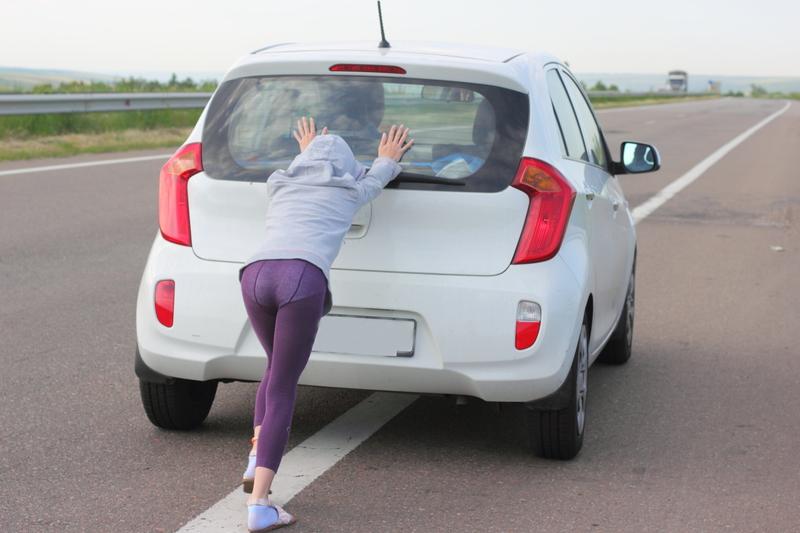 [Speaker Notes: What is a force? 

[Force is a push or pull on an object. Forces can cause objects to move, stop moving, change speed or change direction.]

Feedback: Even during a review, it is important that students are held accountable by being given the opportunity to participate. This may take some encouragement on your part but I know you can get them to do it!]
What is the difference between contact force and noncontact force?
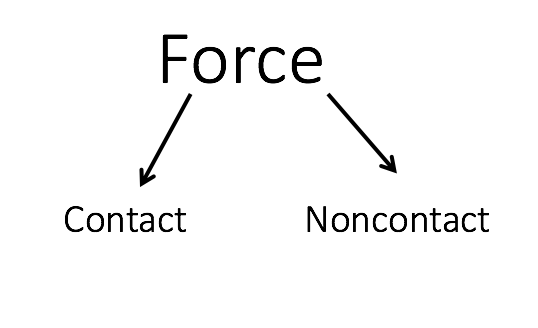 [Speaker Notes: What is the difference between contact force and noncontact force? 

[A contact force is a push or pull applied by touch. In contrast, a noncontact force is a push or pull on an object without touching it.]]
Gravity
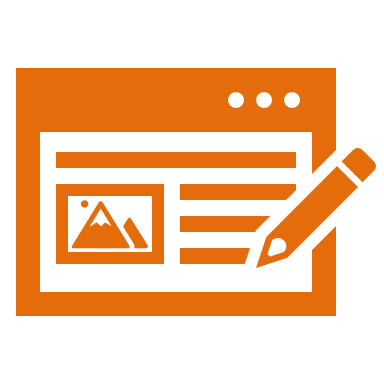 [Speaker Notes: Now that we’ve reviewed, let’s define our new term, gravity.]
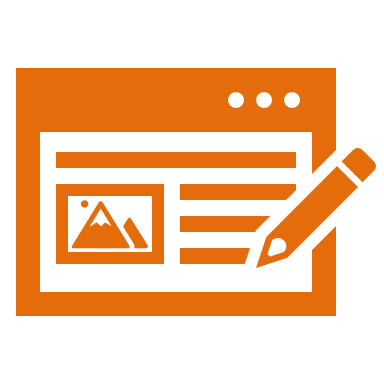 Gravity: a noncontact force that attracts any object with mass toward another object with mass
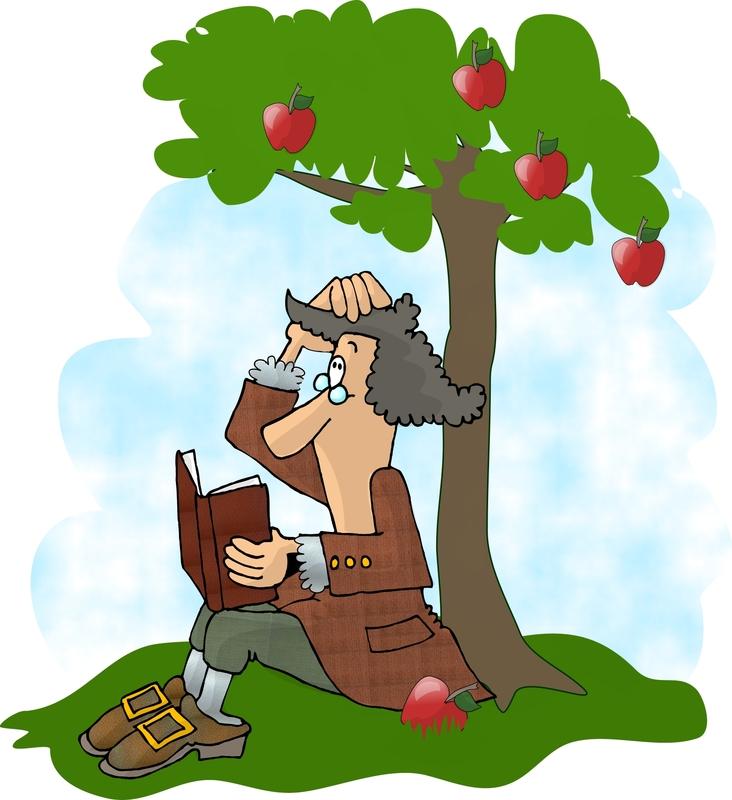 [Speaker Notes: Gravity is a noncontact force that attracts any object with mass towards another object with mass. 

Feedback: Longer more formal definitions are tricky so it is even more important to use clear language when providing the new definition.]
[Speaker Notes: Let’s check-in for understanding.]
What is gravity?
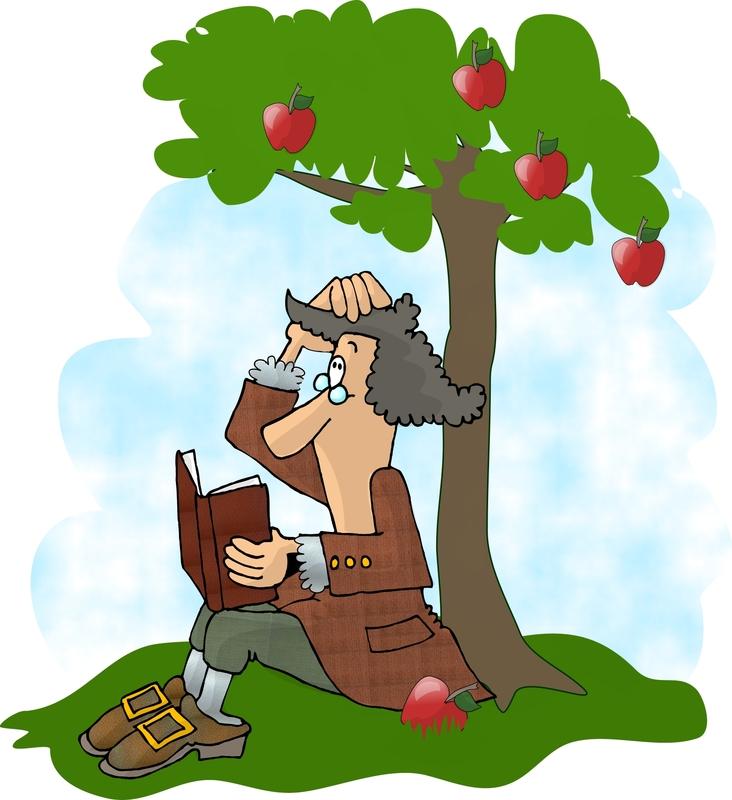 [Speaker Notes: What is gravity? 

[Gravity is a noncontact force that attracts any object with mass towards another object with mass.]]
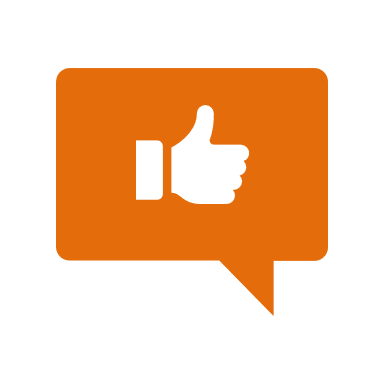 [Speaker Notes: Now, let’s talk about some examples of gravity.]
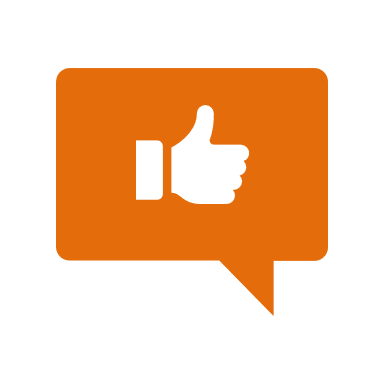 Throwing a ball in the air
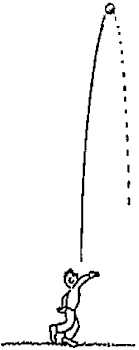 [Speaker Notes: Throwing a basketball up in the air and it falling back down is an example of gravity. Basketballs have mass. So, when the basketball comes back down it is because gravity is a noncontact force pulling it back down to earth which also has mass.]
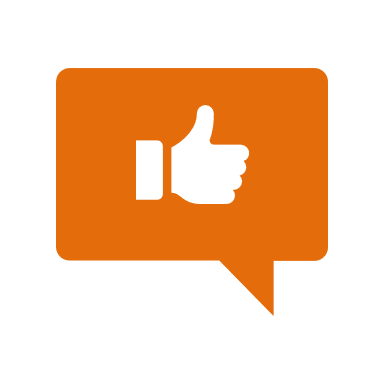 How we stay on the ground
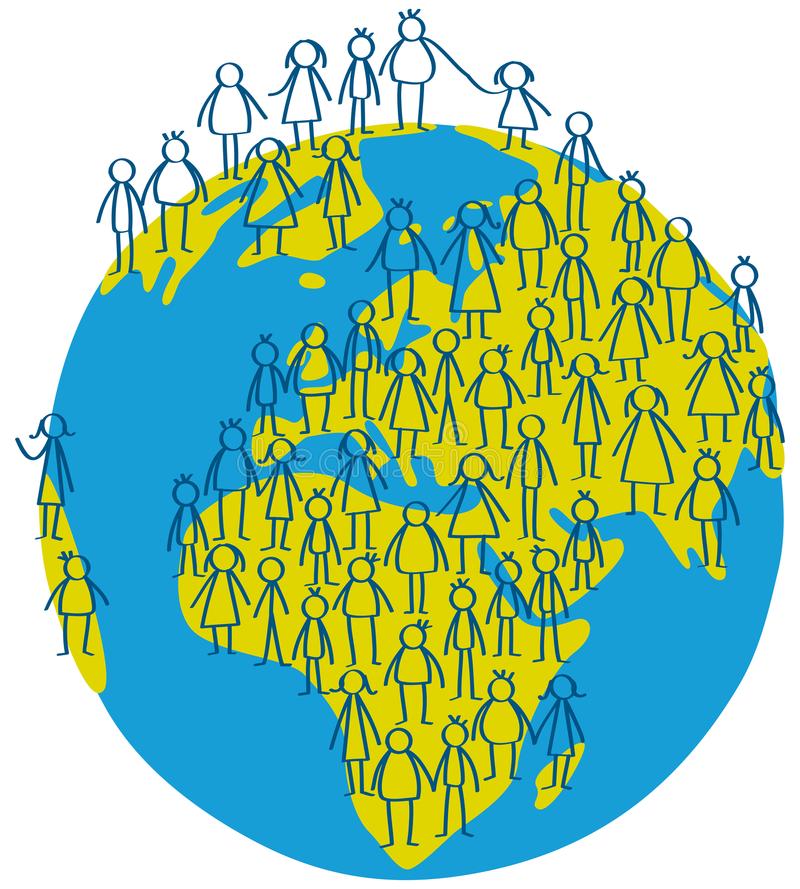 [Speaker Notes: Being able to stay on the ground is another example of gravity. Since we have mass, gravity keeps pulling us to the ground, which also has mass. This is why we aren’t just floating around.]
[Speaker Notes: Let’s check-in for understanding.]
What is an example of an object experiencing gravity?
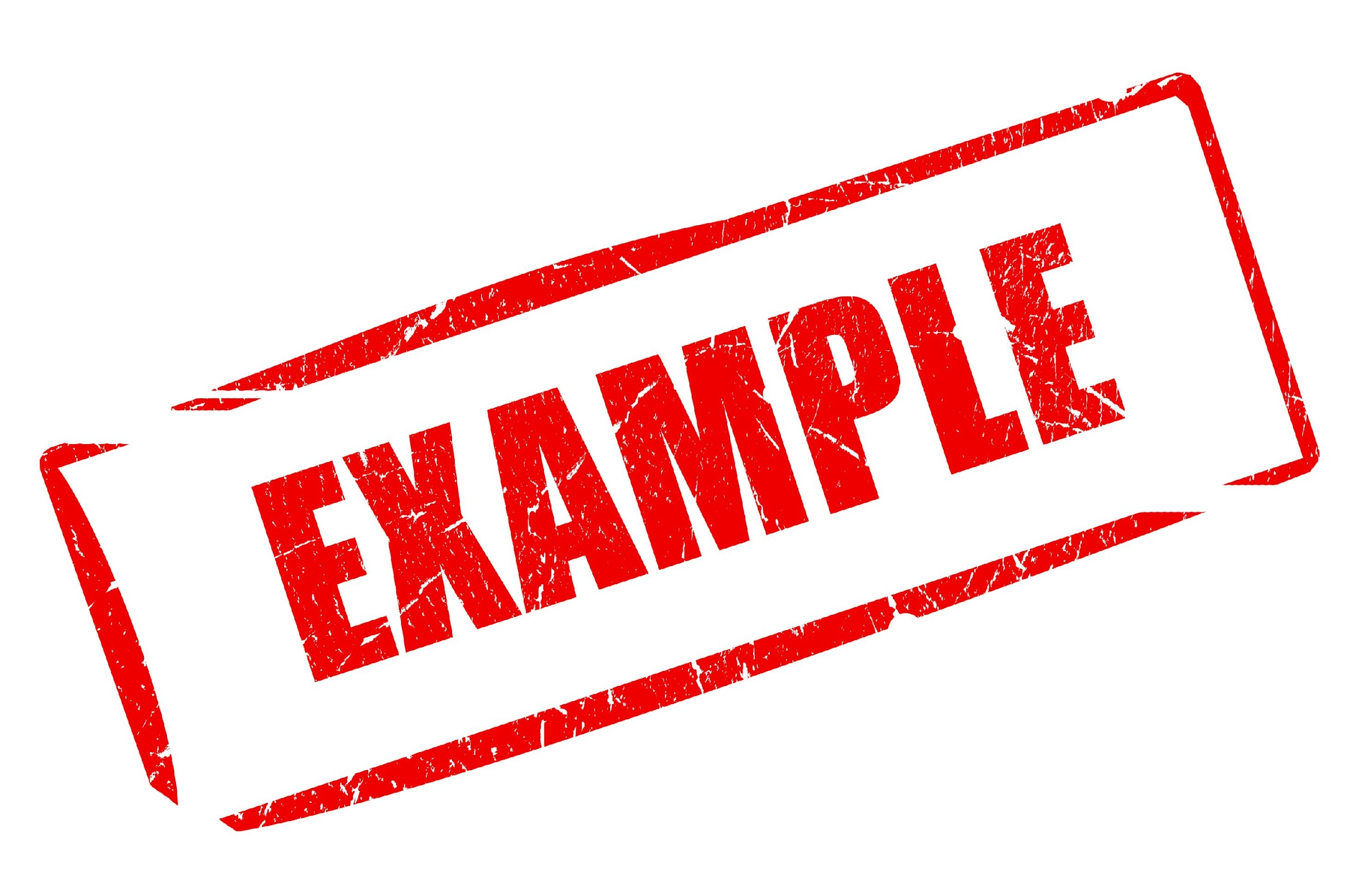 [Speaker Notes: What is an example of gravity? 

[Throwing a ball into the air, staying on the ground, etc.]]
Demonstration
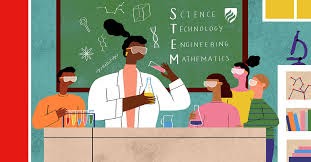 [Speaker Notes: Demonstration – Let’s see what gravity looks like!

For this demonstration, all I need is a basketball and a tennis ball. 

I am going to hold the basketball and tennis ball at the same height and drop them at the same time. 

They both fell at the same rate because the force of gravity is equal on both of them. Gravity is equal on all objects independent of mass. 

Feedback: Keep in mind that an organized structure and a clear demonstration will help your students understand the content and make predictions.]
[Speaker Notes: Let’s check-in for understanding.]
In this demonstration, what did you notice about gravity?
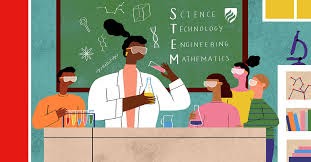 [Speaker Notes: In this demonstration, what did you notice about gravity? 

[It acted on both balls in the same way]

Feedback: Remember, we want students to gather information and then be able to not only evaluate but also effectively communicate what they have learned from this activity.]
Gravity is an attractive force between objects that have ________.
Volume
Mass
Distance
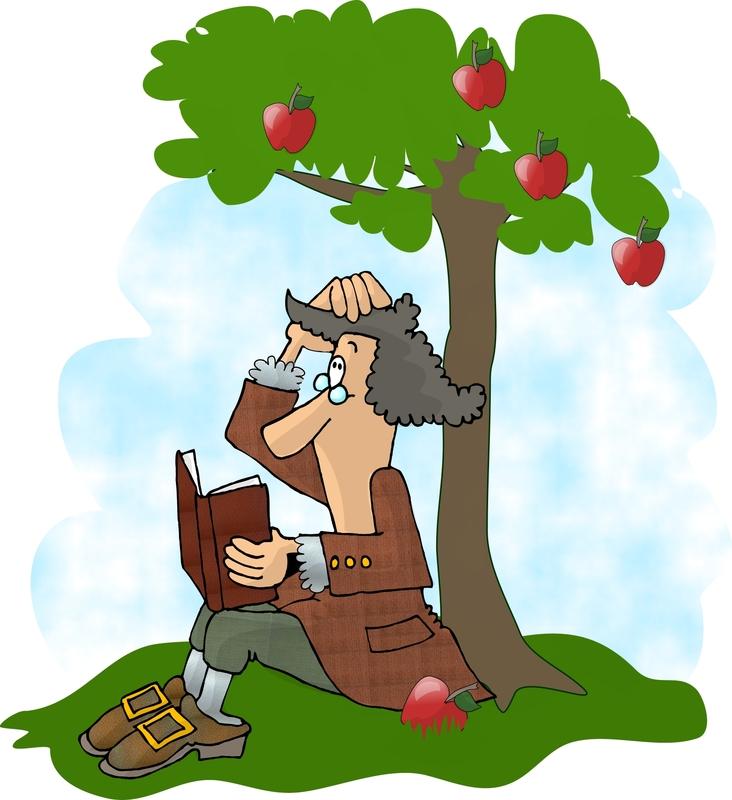 [Speaker Notes: Gravity is an attractive force between objects that have ___________. 

[Mass]]
Gravity is an attractive force between objects that have ________.
Volume
Mass
Distance
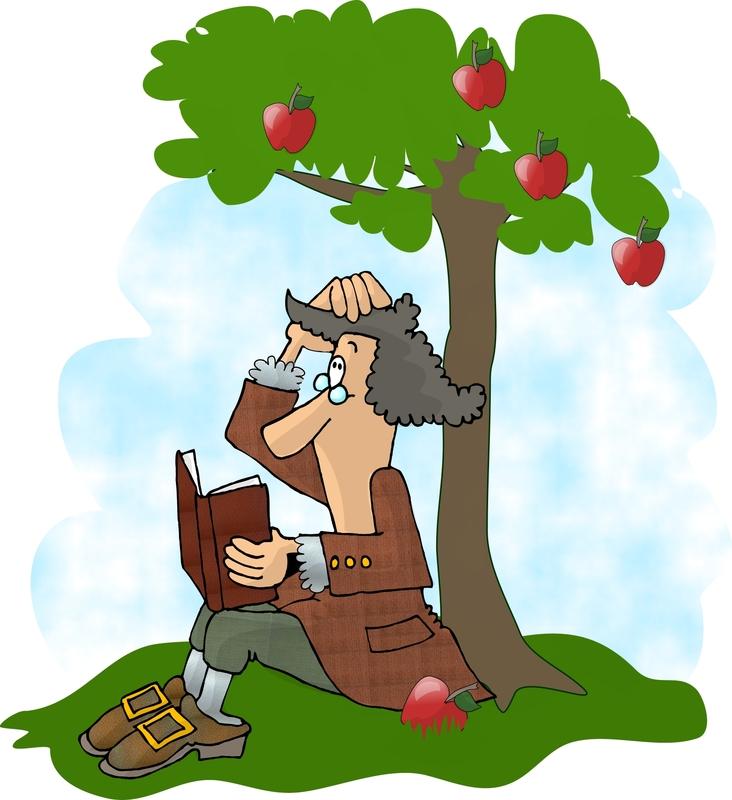 [Speaker Notes: Gravity is an attractive force between objects that have ___________. 

[Mass]]
Gravity is an example of a _______ force.
Contact
Noncontact
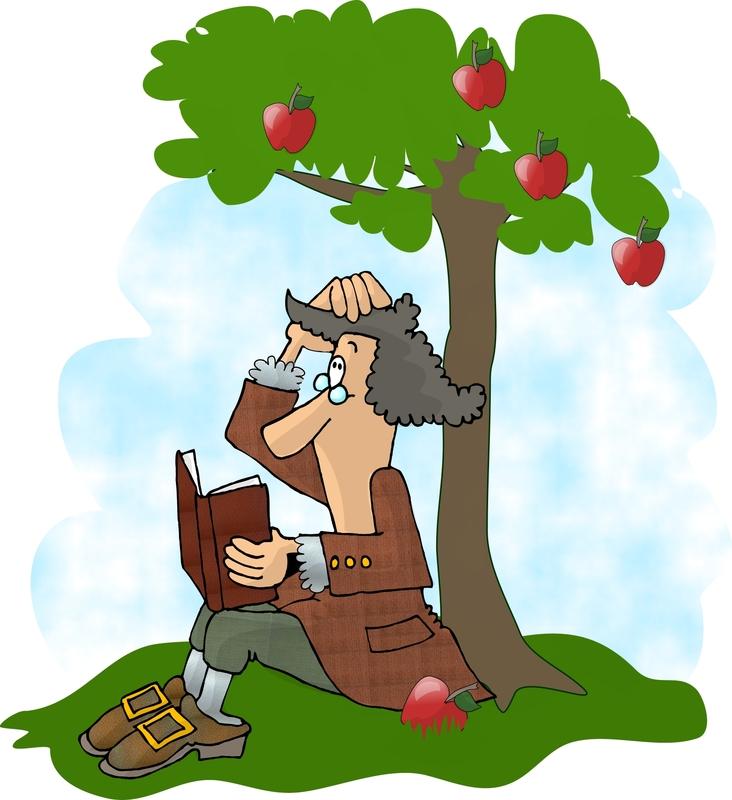 [Speaker Notes: Gravity is an example of a _________ force. 

[Noncontact]]
Gravity is an example of a _______ force.
Contact
Noncontact
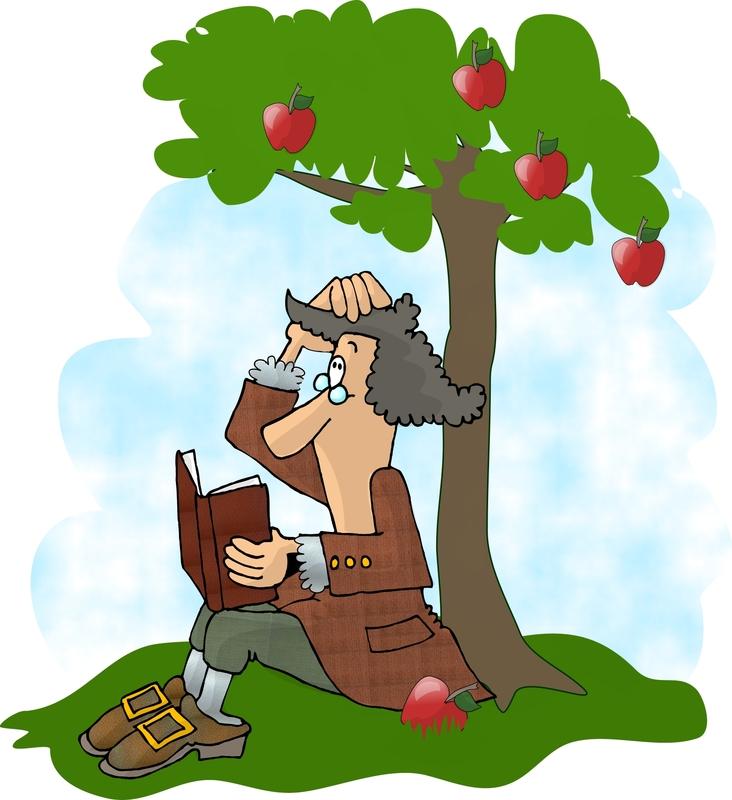 [Speaker Notes: Gravity is an example of a _________ force. 

[Noncontact]]
Remember!!!
[Speaker Notes: So remember!]
Gravity: a noncontact force that attracts any object with mass toward another object with mass
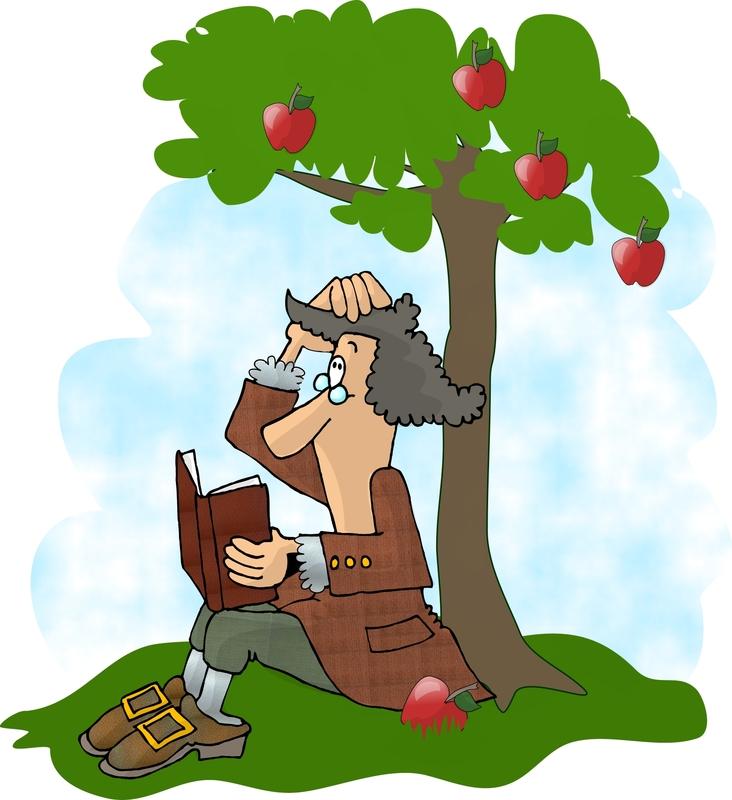 [Speaker Notes: Gravity is a noncontact force that attracts any object with mass towards another object with mass.]
Simulation Activity
Gravity
(Phet)
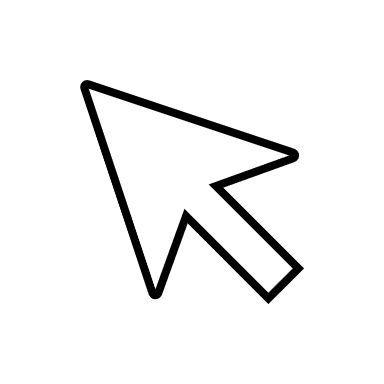 Click the link above for a simulation to deepen your understanding of gravity.
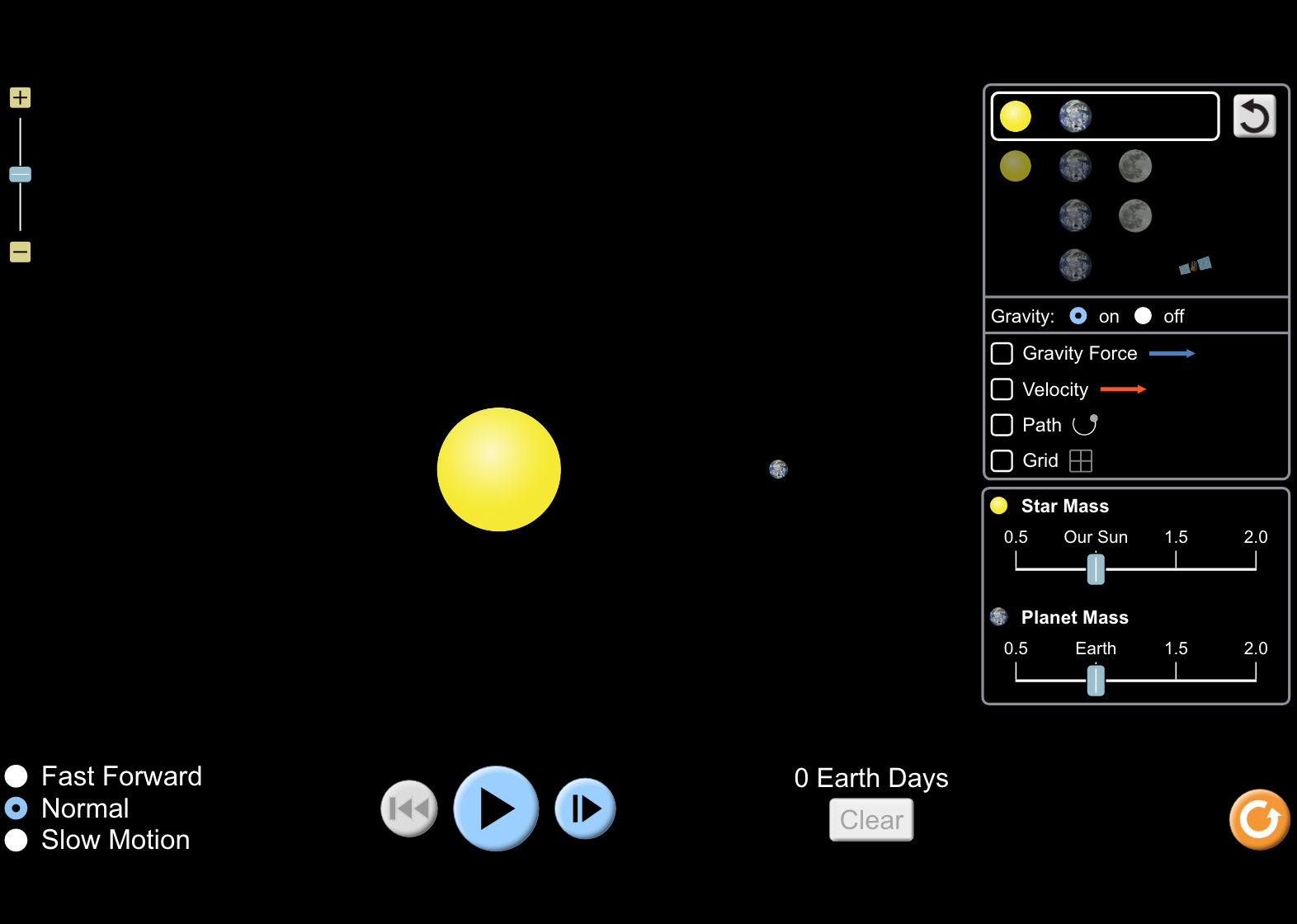 [Speaker Notes: Feedback: Remember, it is important to include some computational or mathematics concepts in the science activity so that students can apply these concepts as part of the problem solving process.]
Big Question: How have you experienced force and gravity since you woke up this morning? What is the relationship between force and gravity?
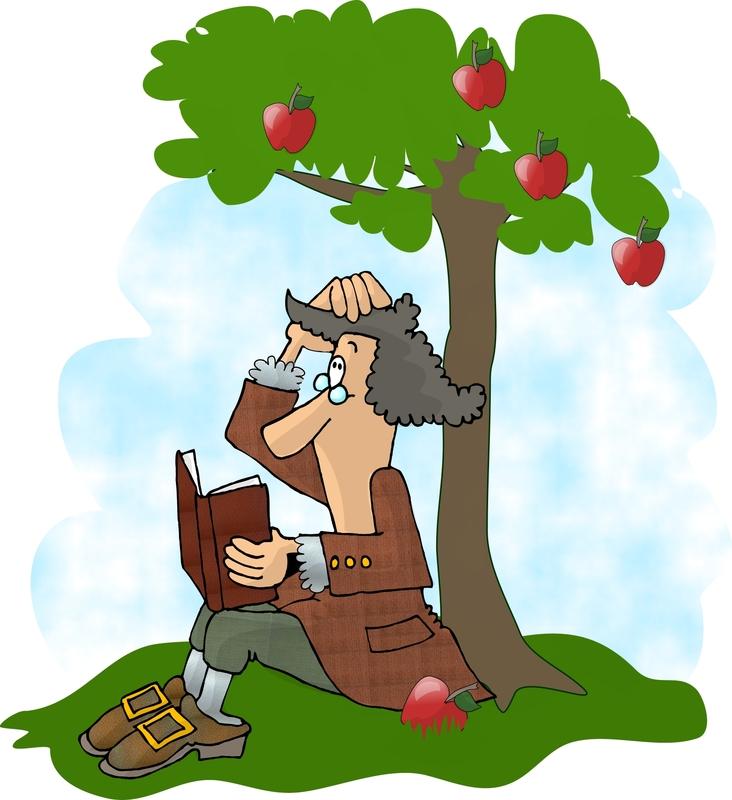 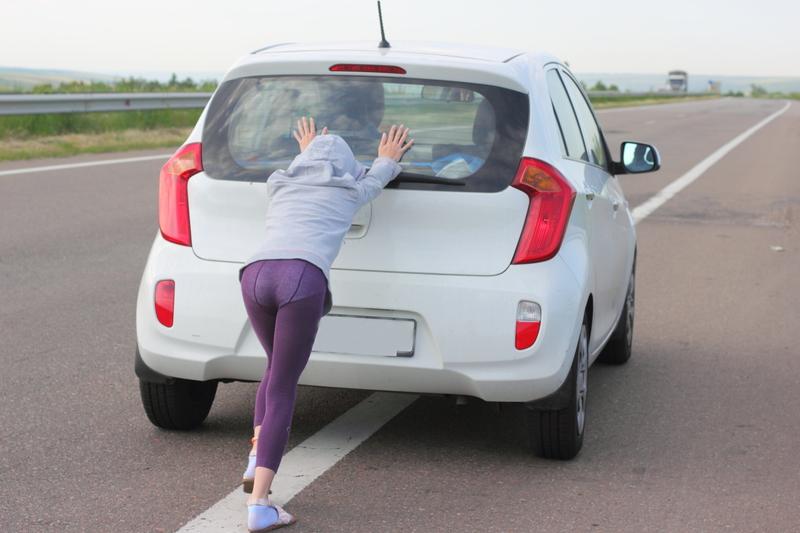 [Speaker Notes: Explicit cue to revisit the big question at the end of the lesson:  Okay everyone. Now that we’ve learned the term, gravity, let’s reflect once more on our big question. Was there anything that we predicted earlier that was correct or incorrect? Do you have any new hypotheses to share? 

Feedback: Providing your students with some reflection time at the end of the lesson is crucial in helping them to put the pieces together and make sense of the activity.]
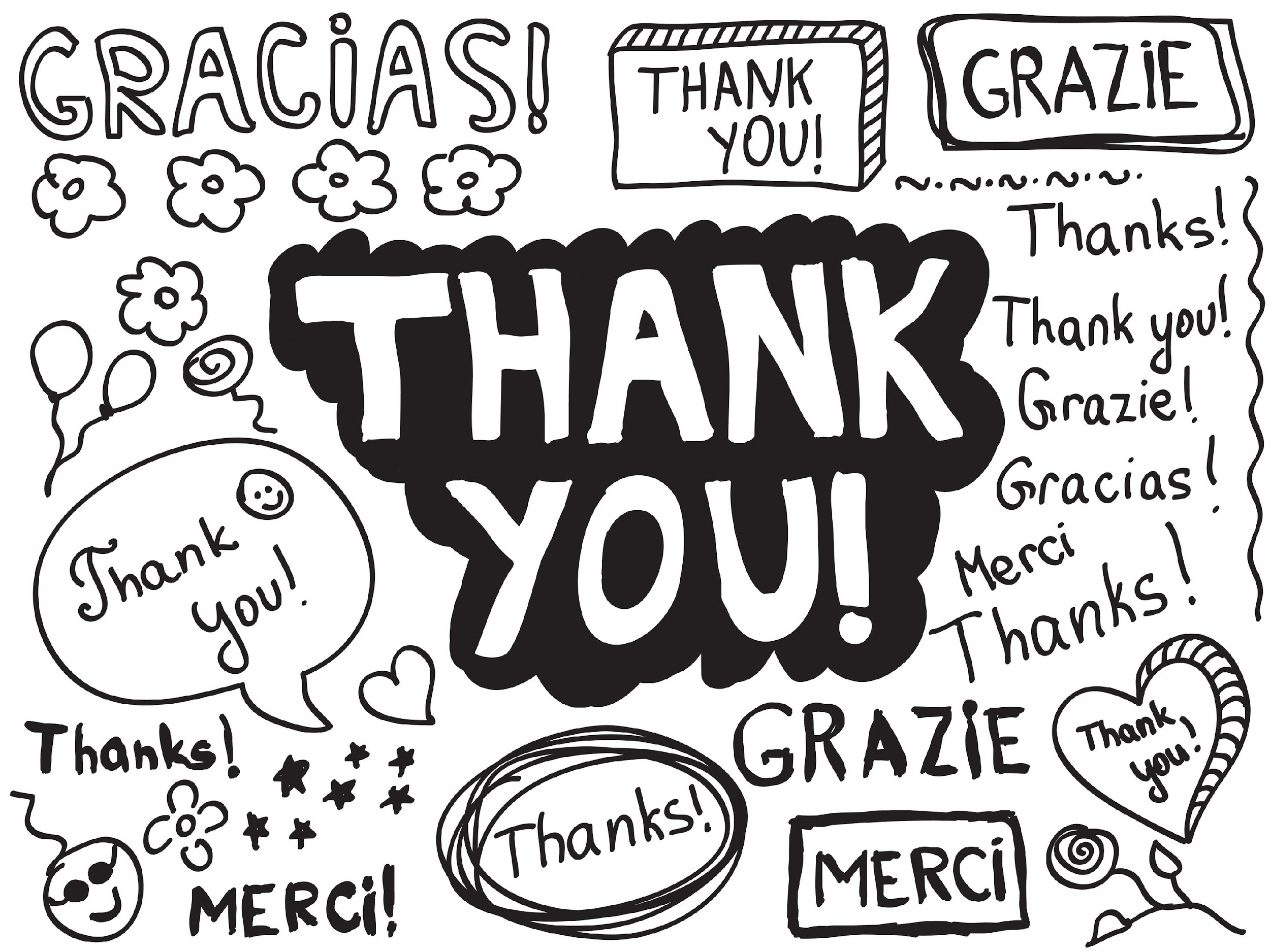 [Speaker Notes: Thanks for watching, and please continue watching CAPs available from this website.]
This Video Was Created With Resources From:
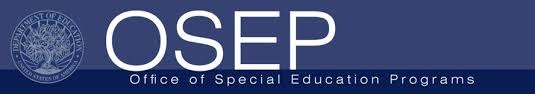 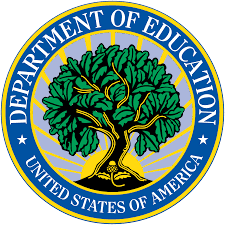 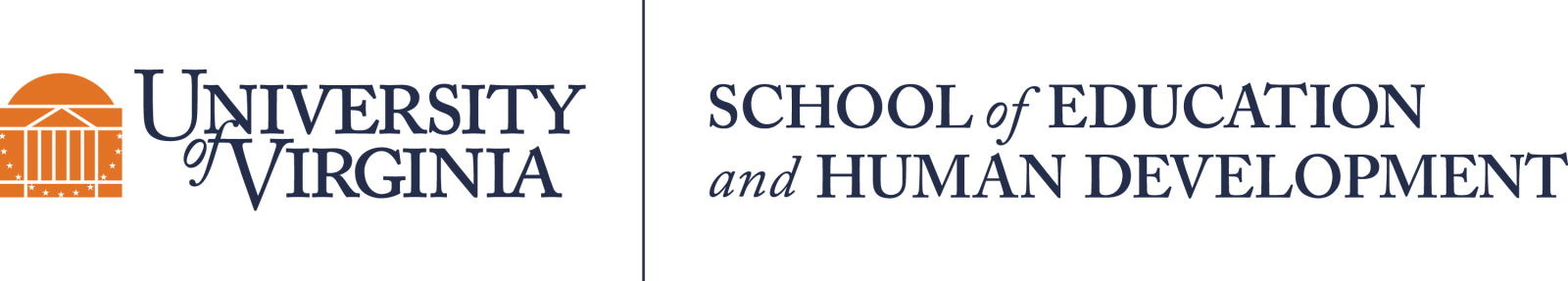 Questions or Comments

 Michael Kennedy, Ph.D.          MKennedy@Virginia.edu 
Rachel L Kunemund, Ph.D.	             rk8vm@virginia.edu
“Big Idea” Question
Intro
Review Concepts
Check-In Questions
Teacher Demo
Vocabulary
Student-Friendly Definition
Examples & Non-Examples
Morphological Word Parts
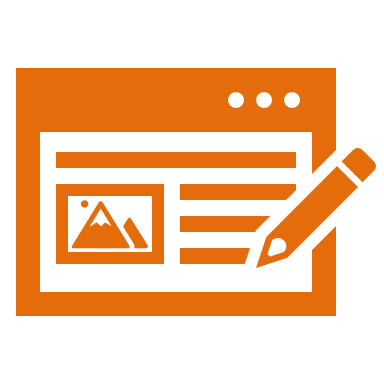 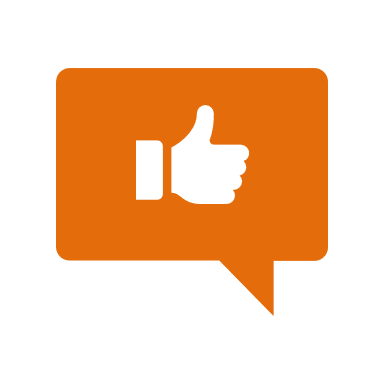 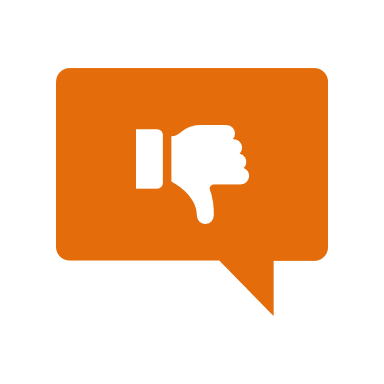 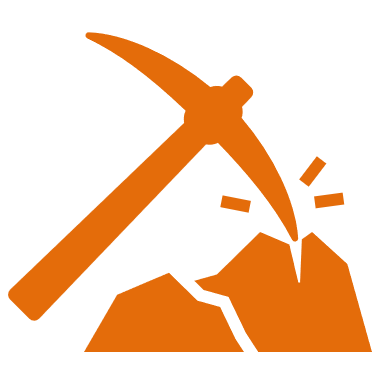 Simulation/Activity
[Speaker Notes: OK everyone, get ready for our next lesson. Just as a reminder, these are the different components that our lesson may include, and you’ll see these icons in the top left corner of each slide so that you can follow along more easily!

Feedback: Explicit cues used at the beginning of each step makes it easy for students to follow along and be prepared to engage in the next part of the lesson.]
Intro
Mass
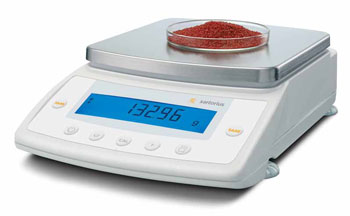 [Speaker Notes: Today we’ll be learning about mass.]
Big Question: What is the difference between mass and weight?
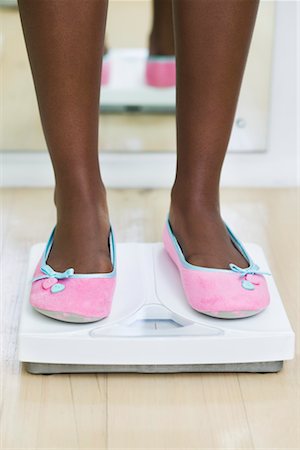 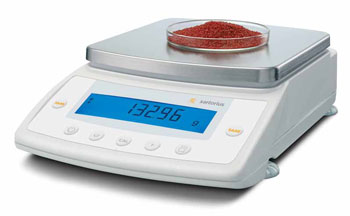 [Speaker Notes: Our “big question” is: What is the difference between mass and weight? 
[Pause and illicit predictions from students.]

I love all these thoughtful scientific hypotheses!  Be sure to keep this question and your predictions in mind as we move through these next few lessons, and we’ll continue to revisit it.]
[Speaker Notes: Let’s review some terms & concepts that you already learned and make sure you are firm in your understanding.]
Gravity: a noncontact force that attracts any object with mass toward another object with mass
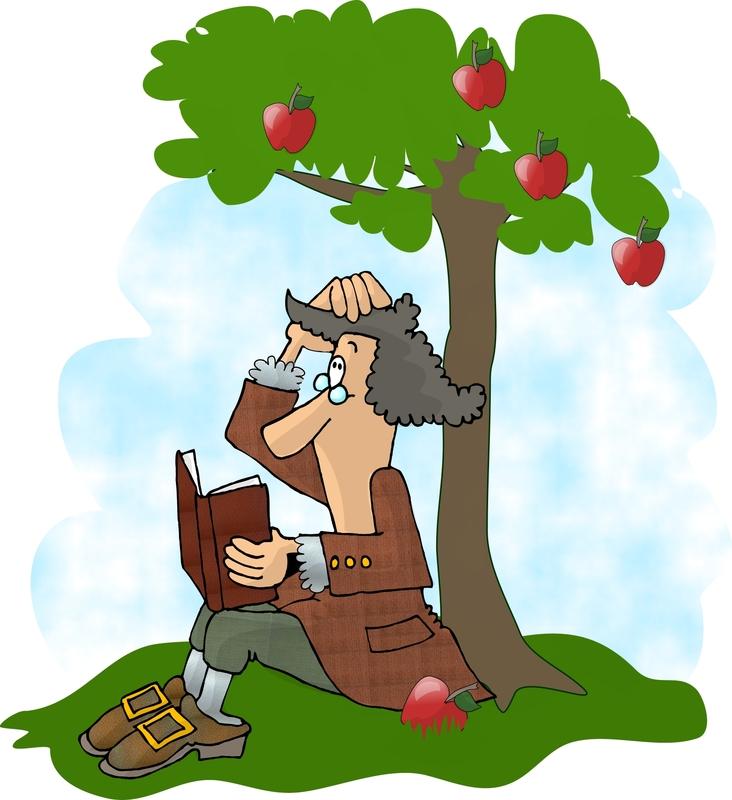 [Speaker Notes: Gravity is a noncontact force that attracts any object with mass towards another object with mass.]
Matter: anything that takes up space and has mass
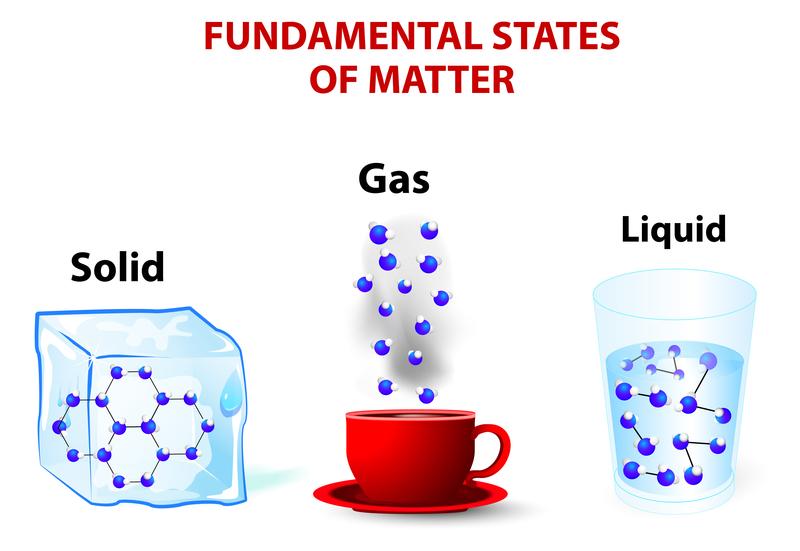 [Speaker Notes: Matter is anything that takes up space and has mass. Matter can be in the form of a liquid, solid, or gas.]
Grams: a unit used to measure mass
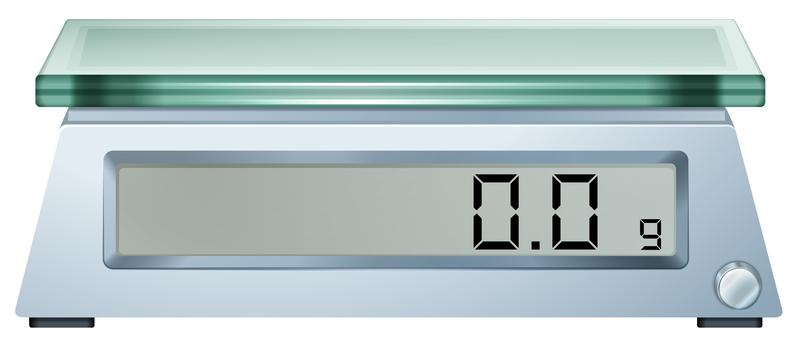 [Speaker Notes: Grams are a unit used to measure mass.]
[Speaker Notes: Now let’s pause for a moment to check your understanding.

Feedback: It's really important to make sure that you're providing students with frequent opportunities to respond as you're activating prior knowledge – it will save so you so much time if you confirm understanding before asking them to try something independently.]
Gravity is an attractive force between objects that have ________.
Volume
Mass
Distance
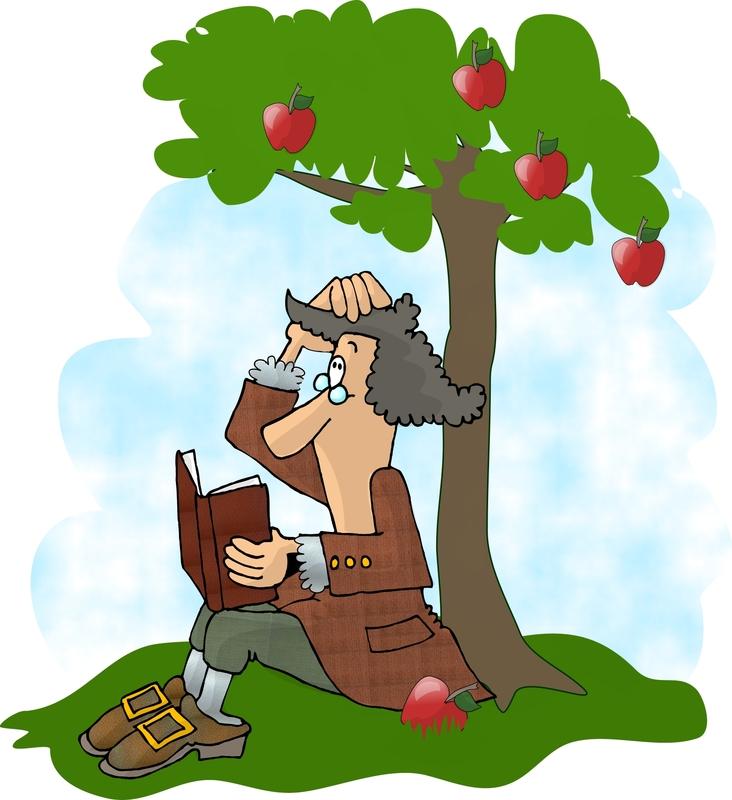 [Speaker Notes: Gravity is an attractive force between objects that have ________. 

[Mass]]
Gravity is an attractive force between objects that have ________.
Volume
Mass
Distance
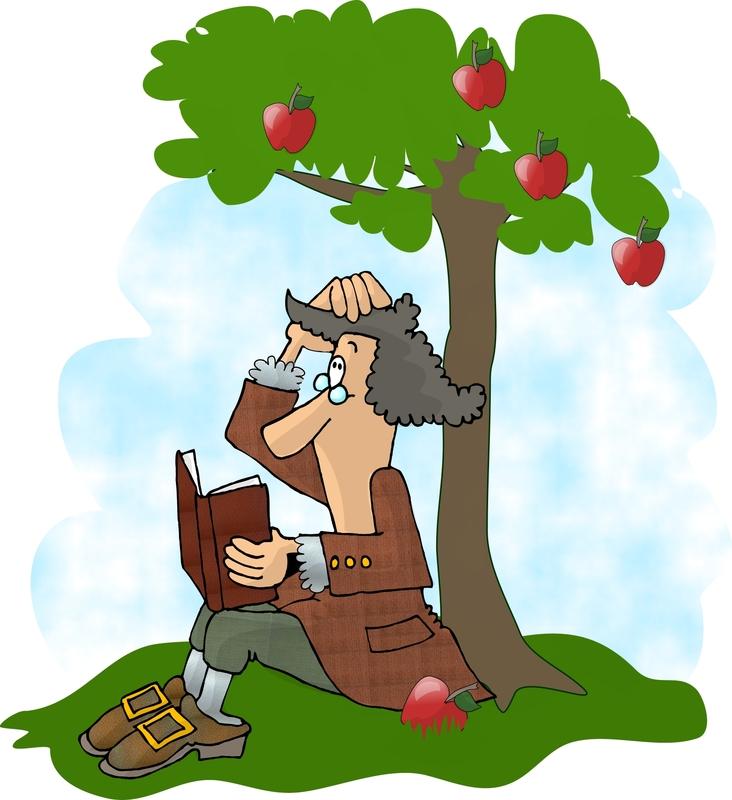 [Speaker Notes: Gravity is an attractive force between objects that have ________. 

[Mass]]
Grams are a unit used to measure _______.
Weight 
Mass
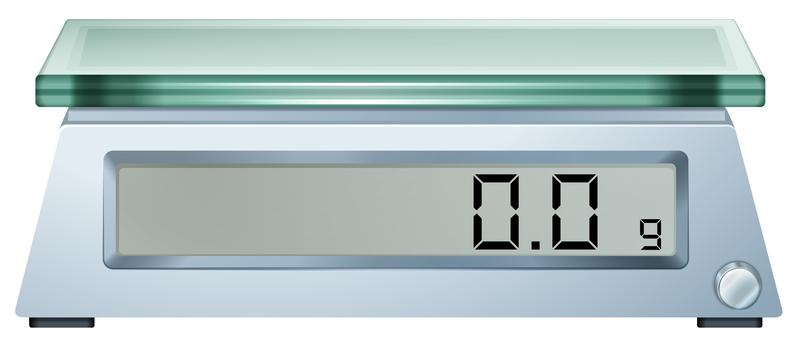 [Speaker Notes: Grams are used to measure ________. 

[Mass]]
Grams are a unit used to measure _______.
Weight 
Mass
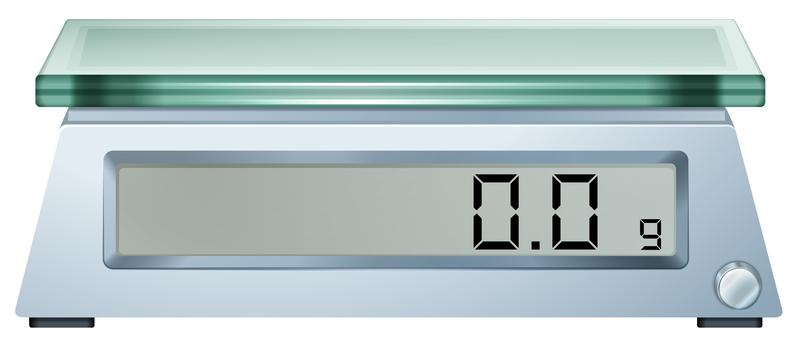 [Speaker Notes: Grams are used to measure ________. 

[Mass]]
What is matter?
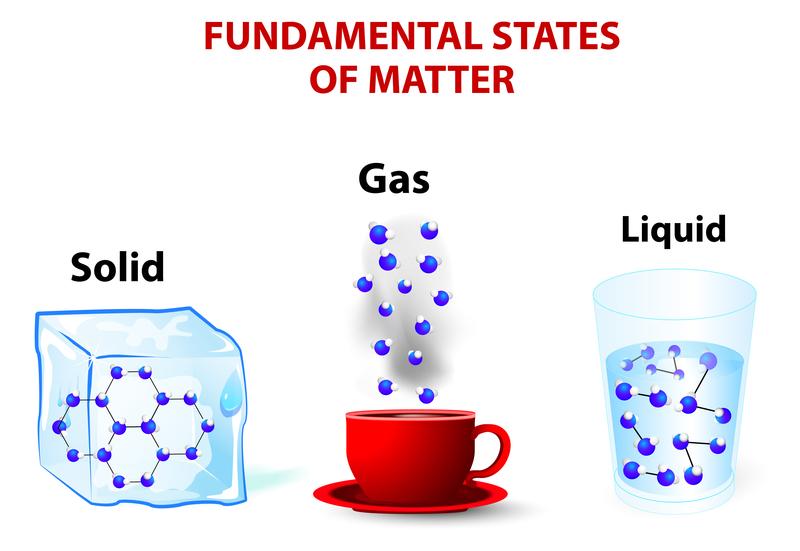 [Speaker Notes: What is matter? 

[Matter is anything that takes up space and has mass. Matter can be in the form of a liquid, solid, or gas.]]
Mass
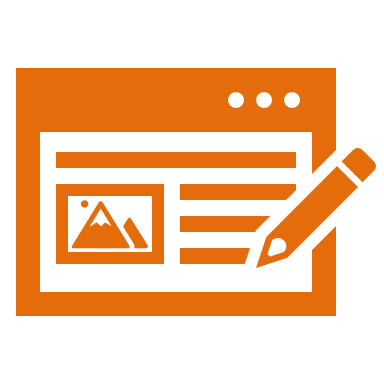 [Speaker Notes: Now that we’ve reviewed, let’s define our new term, mass.

Feedback: It is important to provide a quick review of background information before introducing your student-friendly definition. Doing so can help students make connections to previously learned material.]
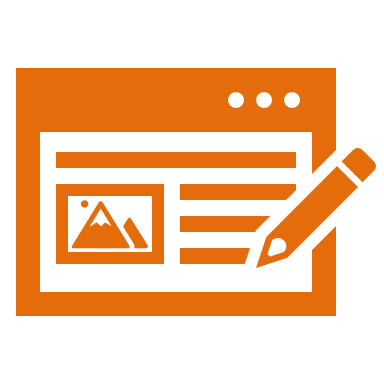 Mass: amount of matter in a given substance
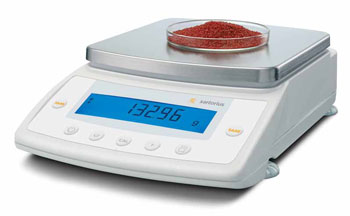 [Speaker Notes: Mass is the amount of matter in a given substance.]
[Speaker Notes: Let’s check-in for understanding.]
What is mass?
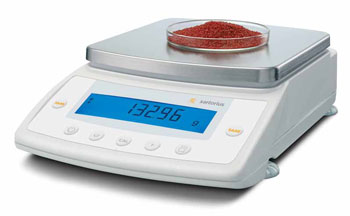 [Speaker Notes: What is mass? 

[Mass is the amount of matter in a given substance.]

Feedback: Providing feedback is tricky but crucial. Remember to give students with feedback on their response because it helps students know what answers you are actually looking for.]
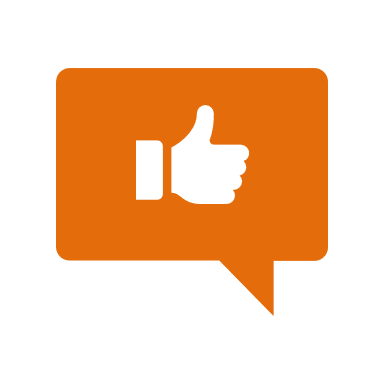 [Speaker Notes: Now, let’s talk about some examples of mass.]
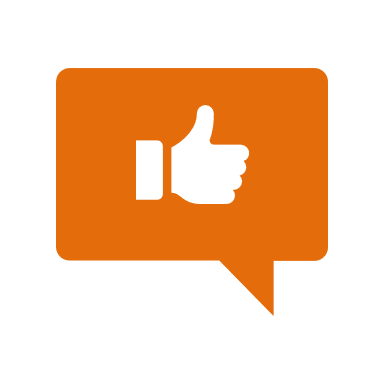 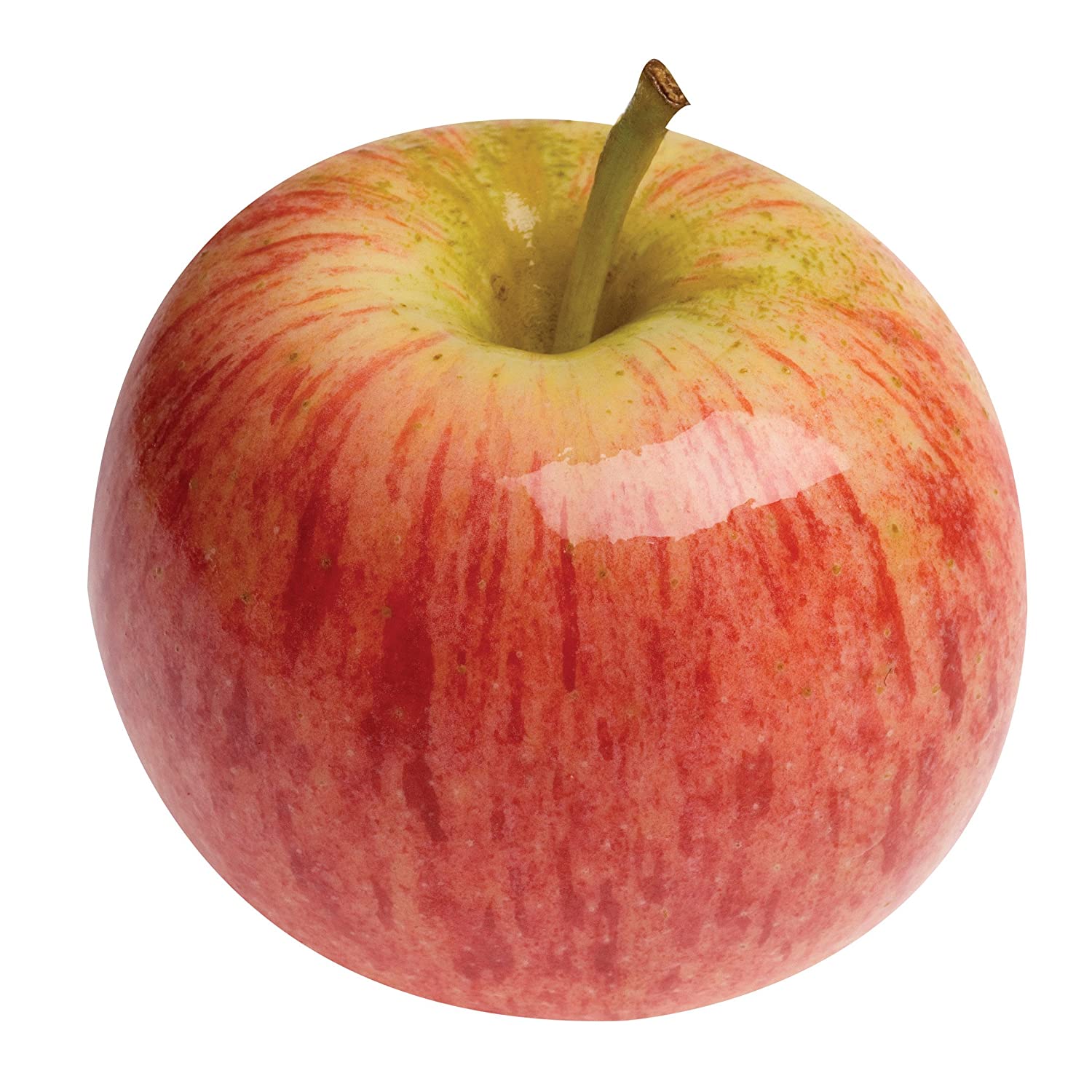 [Speaker Notes: This apple is a solid with mass. Its mass is the amount of space it takes up (matter).]
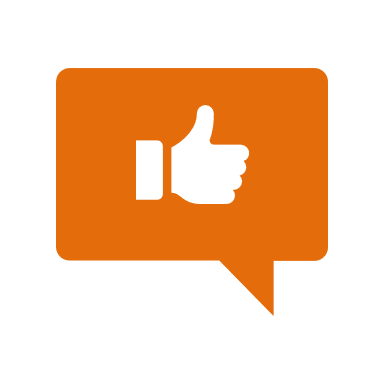 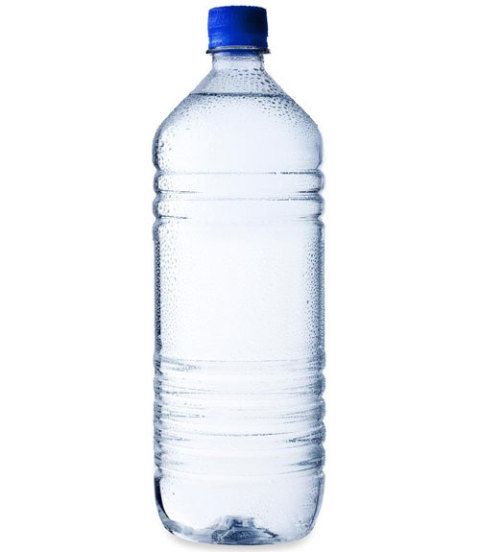 [Speaker Notes: This water is a liquid with mass. Its mass is the amount of space it takes up (matter).]
Demonstration
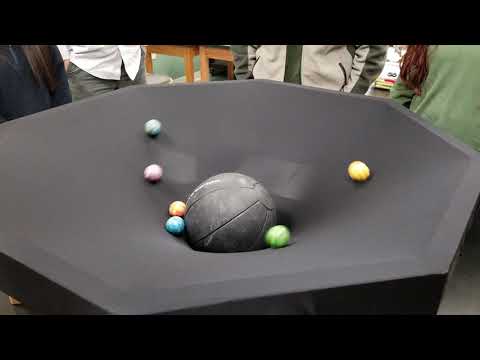 [Speaker Notes: Testing the effects of mass

Feedback: Make sure you pause during your demonstration and ask some questions to ensure your students are understanding the activity, this will help them benefit from the demonstration.]
[Speaker Notes: Let’s check-in for understanding.]
What is mass?
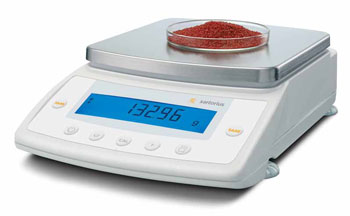 [Speaker Notes: What is mass?

[Mass is the amount of matter in a given substance.]]
How is mass related to gravity?
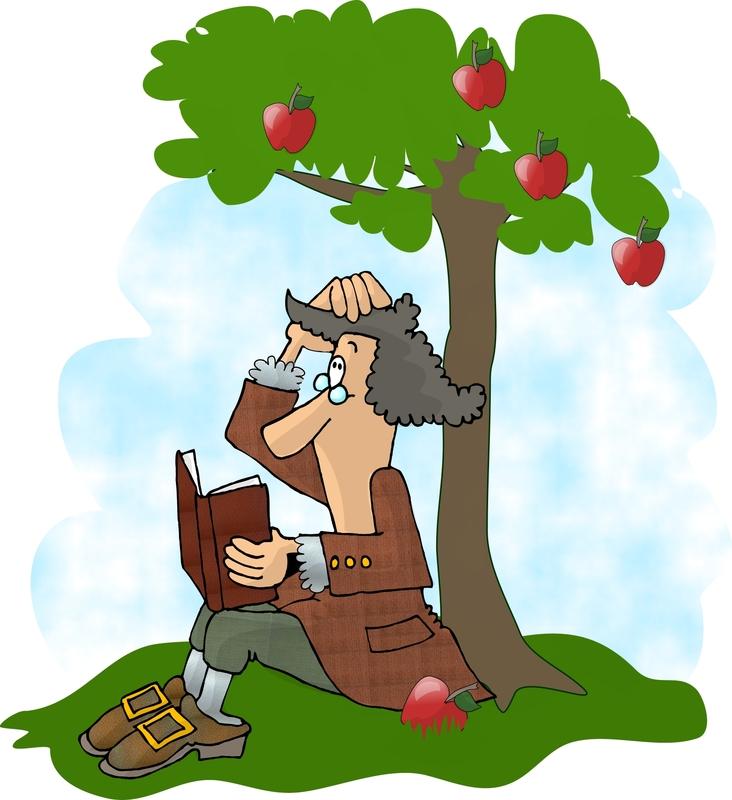 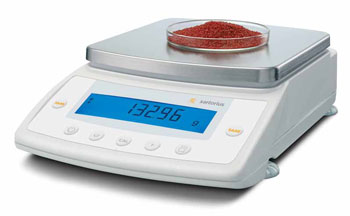 [Speaker Notes: How is mass related to gravity? 

[Mass and gravity are related because gravity is an attractive, noncontact force between two objects with MASS.]

Feedback: Making connections between the new content and past terms/content is important for helping students understand the bigger picture.]
Remember!!!
[Speaker Notes: So remember!]
Mass: amount of matter in a given substance
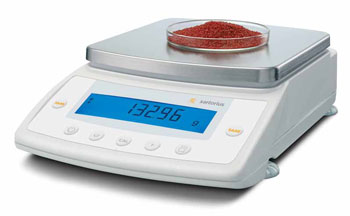 [Speaker Notes: Mass is the amount of matter in a given substance.]
Simulation Activity
Mass
(Gizmos)
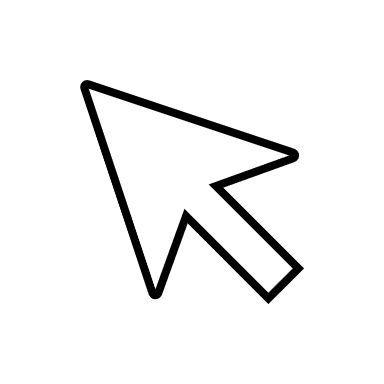 Click the link above for a simulation to explore mass. 

In this activity, you’ll compare the mass and weight of objects on Earth, Mars, Jupiter, and the Moon .
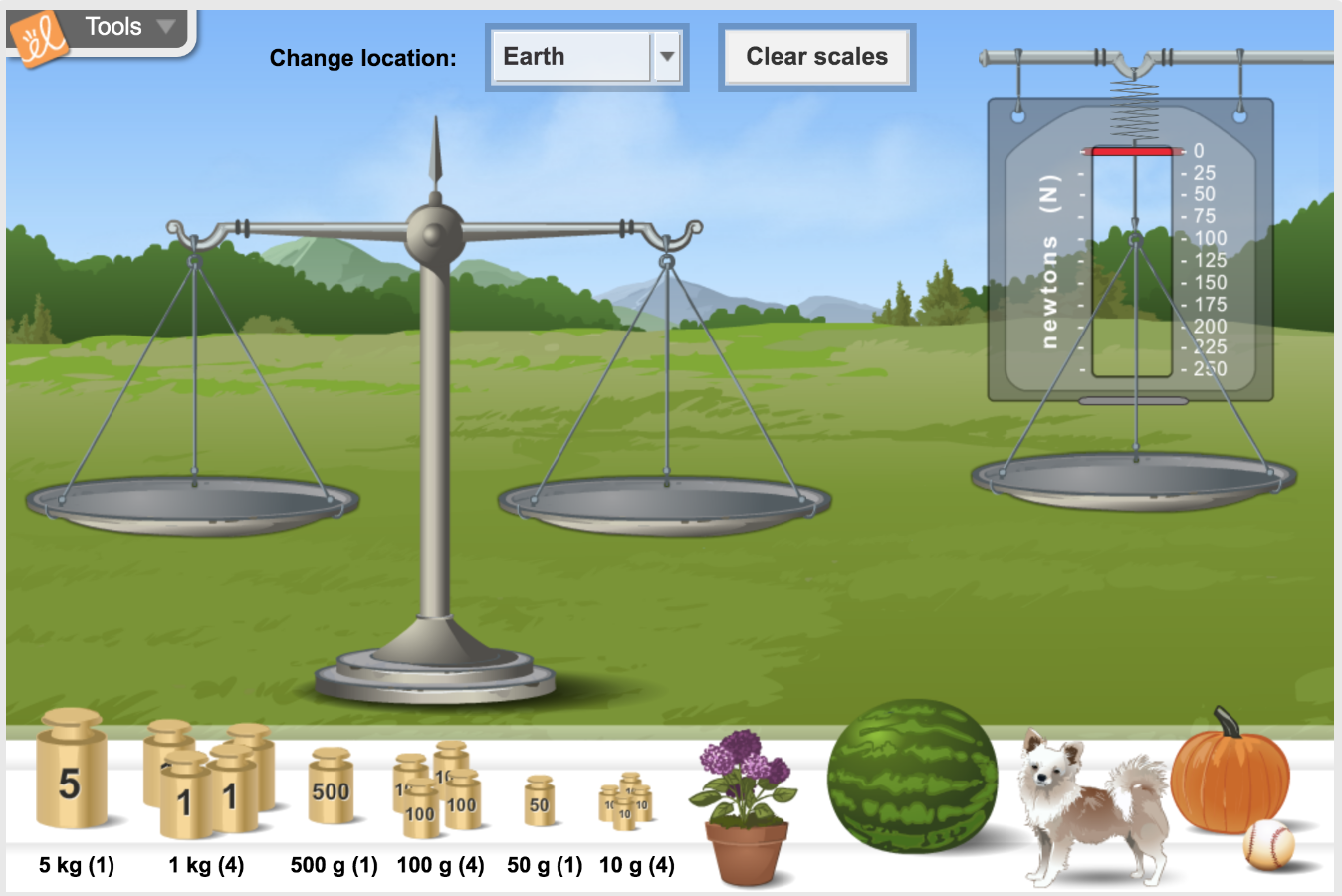 [Speaker Notes: *This is the same simulation for weight – could potentially wait to have the students do it once

Feedback: Providing a rationale during this activity helps students make connections and promotes understanding of the content.]
Big Question: What is the difference between mass and weight?
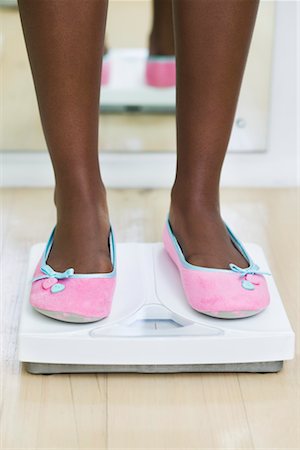 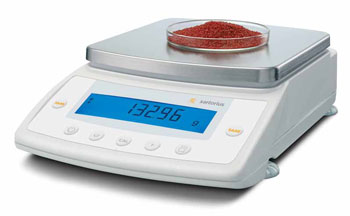 [Speaker Notes: Explicit cue to revisit the big question at the end of the lesson:  Okay everyone. Now that we’ve learned the term, mass, let’s reflect once more on our big question. Was there anything that we predicted earlier that was correct or incorrect? Do you have any new hypotheses to share?]
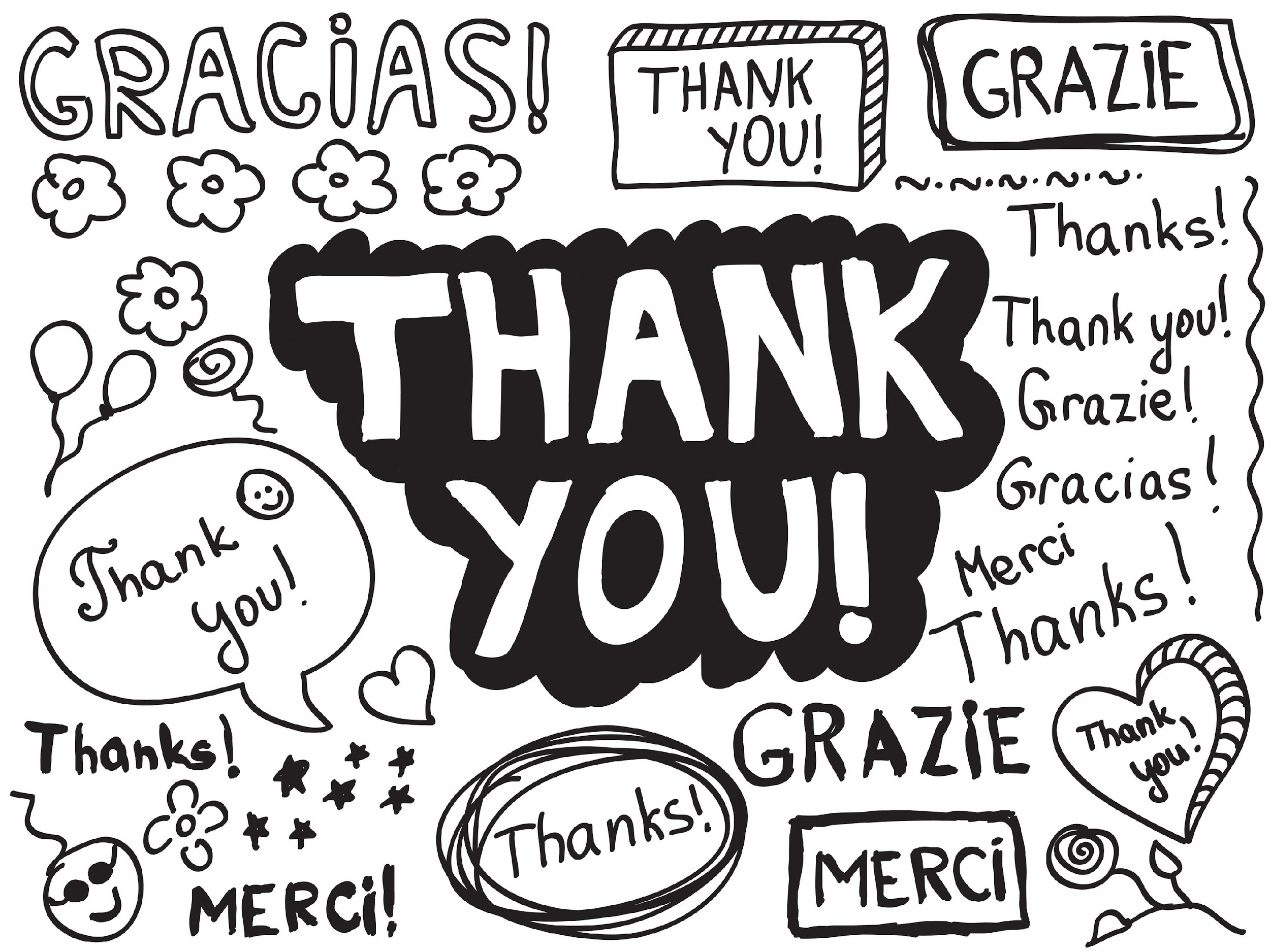 [Speaker Notes: Thanks for watching, and please continue watching CAPs available from this website.]
This Video Was Created With Resources From:
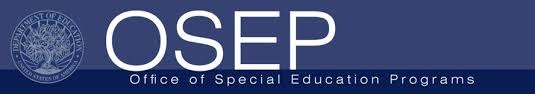 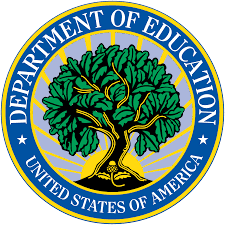 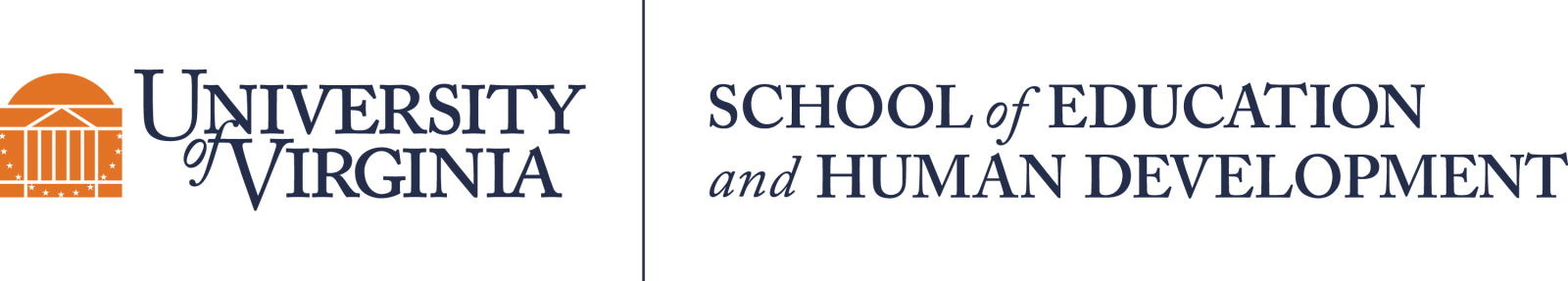 Questions or Comments

 Michael Kennedy, Ph.D.          MKennedy@Virginia.edu 
Rachel L Kunemund, Ph.D.	             rk8vm@virginia.edu
“Big Idea” Question
Intro
Review Concepts
Check-In Questions
Teacher Demo
Vocabulary
Student-Friendly Definition
Examples & Non-Examples
Morphological Word Parts
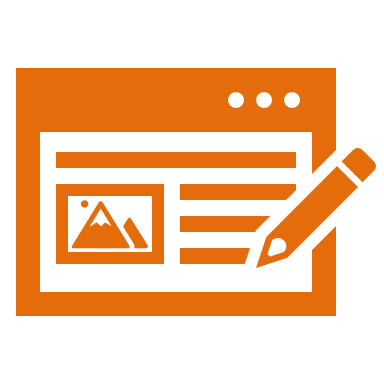 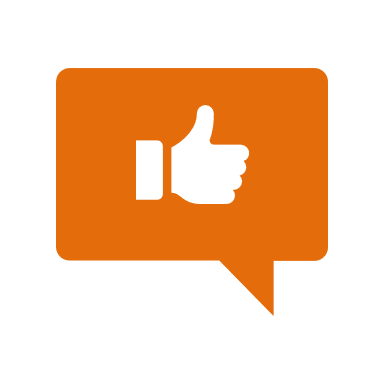 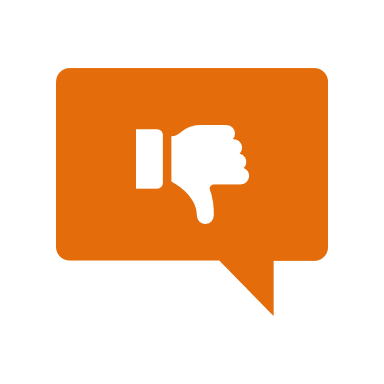 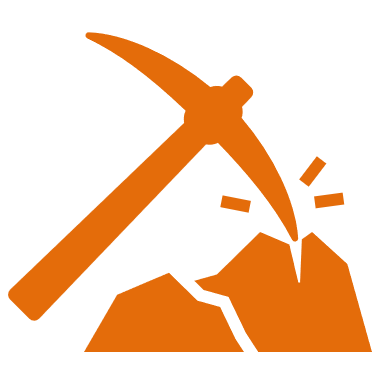 Simulation/Activity
[Speaker Notes: OK everyone, get ready for our next lesson. Just as a reminder, these are the different components that our lesson may include, and you’ll see these icons in the top left corner of each slide so that you can follow along more easily!]
Intro
Weight
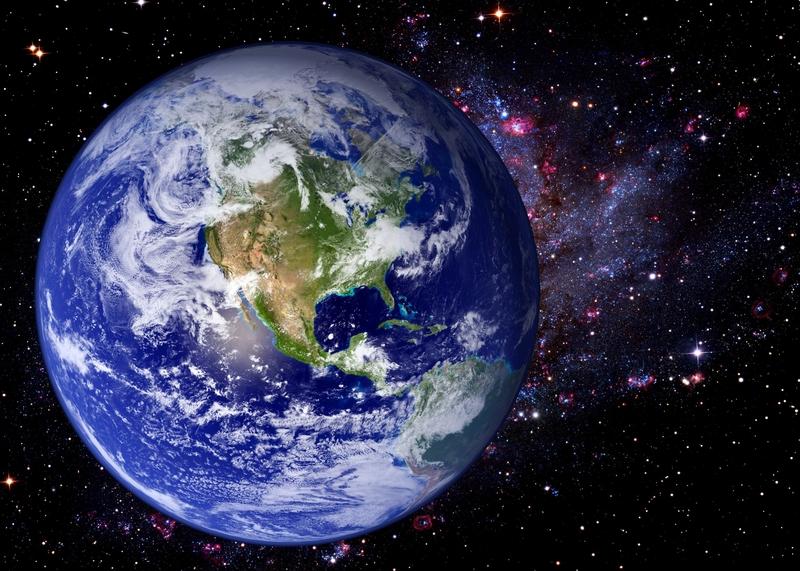 [Speaker Notes: Today we’ll be learning about weight.]
Big Question: What is the difference between mass and weight?
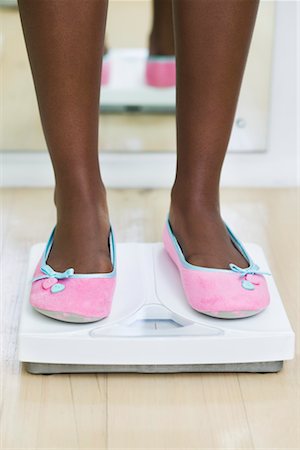 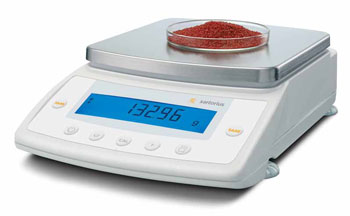 [Speaker Notes: Before we start, let’s think about our “big question” again: What is the difference between mass and weight?
What predictions do you have about the weight, now that we’ve learned about mass? 
[Pause and illicit predictions from students.]

I love all these thoughtful scientific hypotheses!  Be sure to keep this question and your predictions in mind as we move through these next few lessons, and we’ll continue to revisit it.

Feedback: Providing a specific goal for use is crucial to letting students know what's expected and why this lesson is important.]
[Speaker Notes: Let’s review some terms & concepts that you already learned and make sure you are firm in your understanding. 

Feedback: Referring to prior topics that are relevant and on topic helps students make connections to the new content they will be learning and tie it to prior knowledge.]
Force: a push or pull on an object
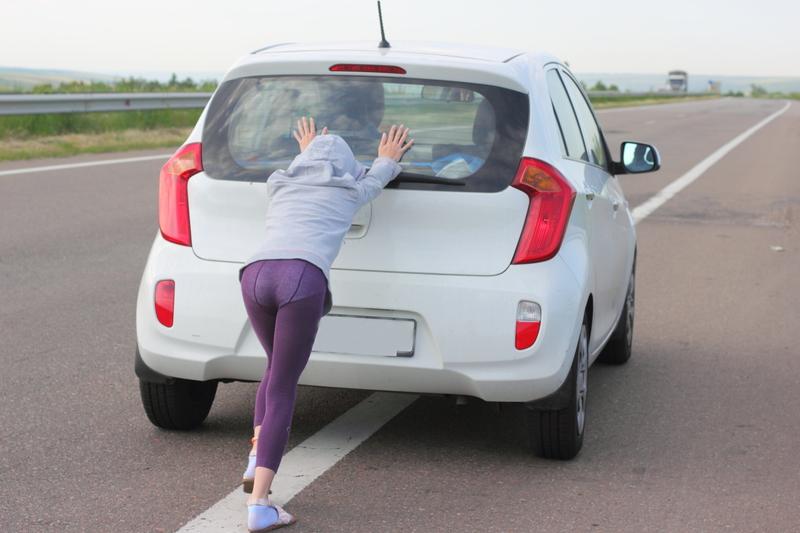 [Speaker Notes: Force is a push or pull of an object. Forces can cause objects to move, stop moving, change speed or change direction.]
Gravity: a noncontact force that attracts any object with mass toward another object with mass
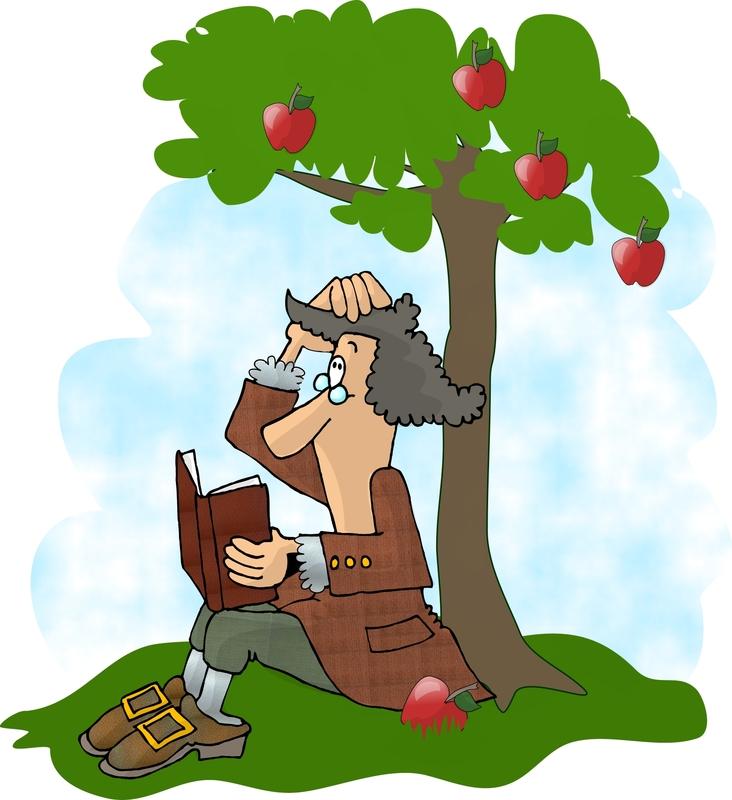 [Speaker Notes: Gravity is a noncontact force that attracts any object with mass towards another object with mass.]
Mass: amount of matter in a given substance
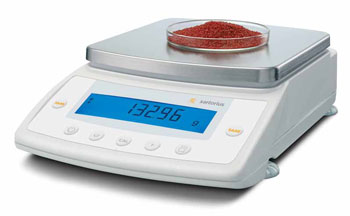 [Speaker Notes: Mass is the amount of matter in a given substance.]
[Speaker Notes: Now let’s pause for a moment to check your understanding.

Feedback: Remember to make adjustments to your lesson and content if you see some students not demonstrating understanding, this can help them make connections and prevent frustration.]
What is a force?
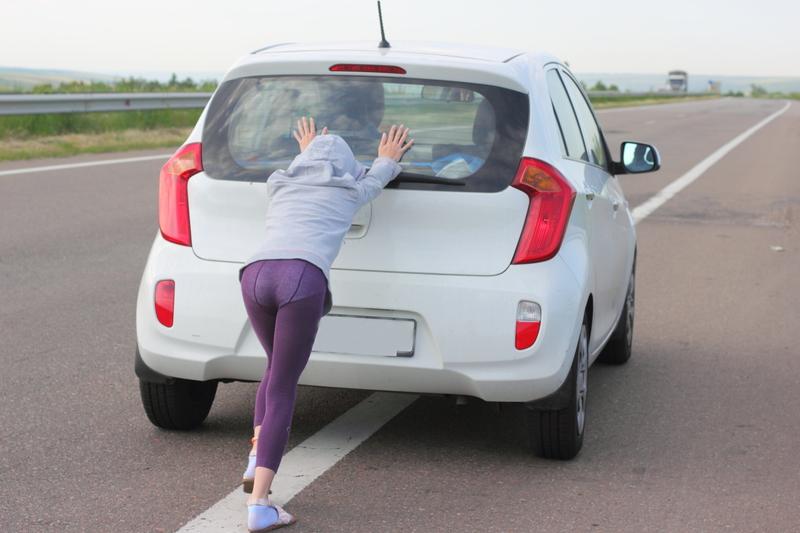 [Speaker Notes: What is a force? 

[Force is a push or pull on an object. Forces can cause objects to move, stop moving, change speed or change direction.]]
Gravity is an attractive force between objects that have ________.
Volume
Mass
Distance
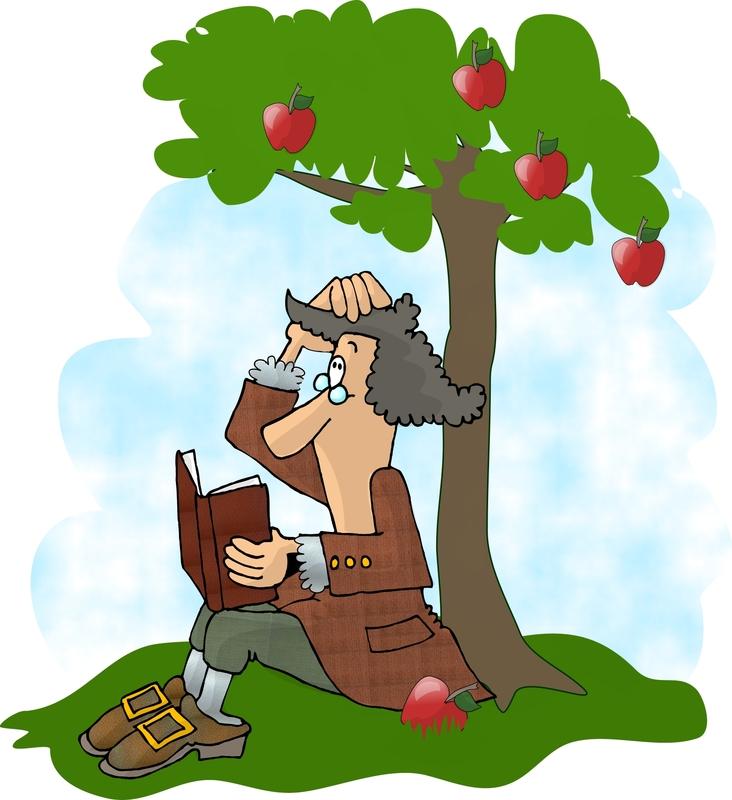 [Speaker Notes: Gravity is an attractive force between objects that have ________. 

[Mass]]
Gravity is an attractive force between objects that have ________.
Volume
Mass
Distance
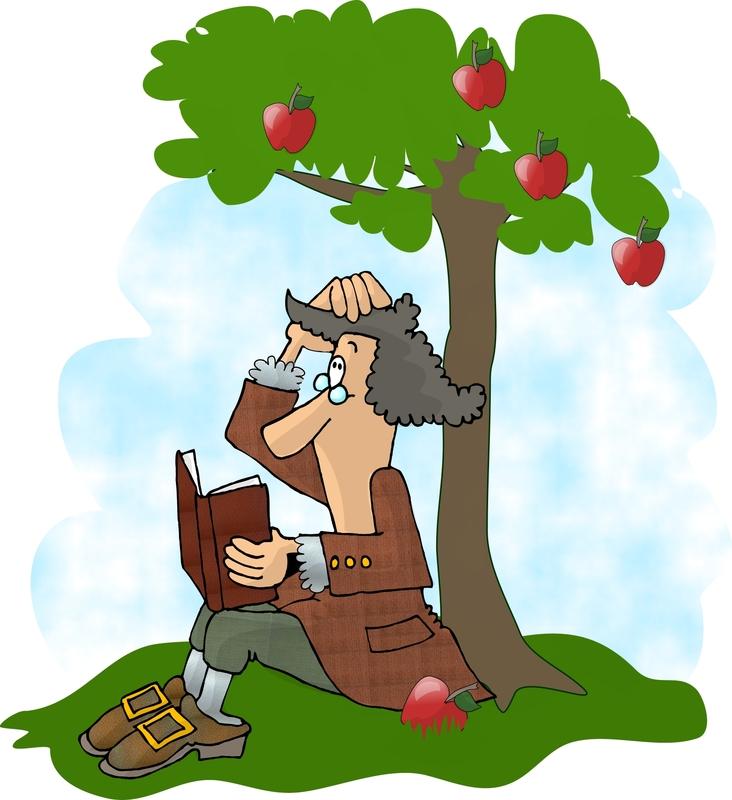 [Speaker Notes: Gravity is an attractive force between objects that have ________. 

[Mass]]
What is mass?
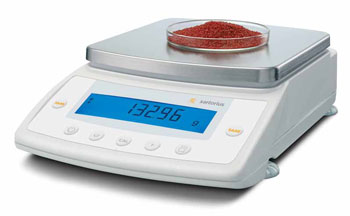 [Speaker Notes: What is mass? 

[Mass is the amount of matter in a given substance.]]
Weight
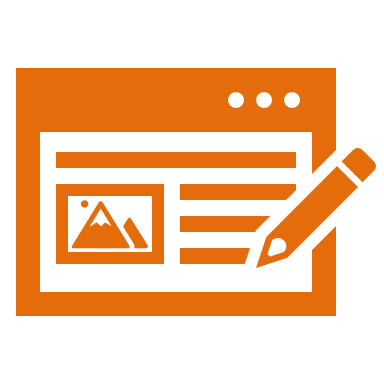 [Speaker Notes: Now that we’ve reviewed, let’s define our new term, weight.]
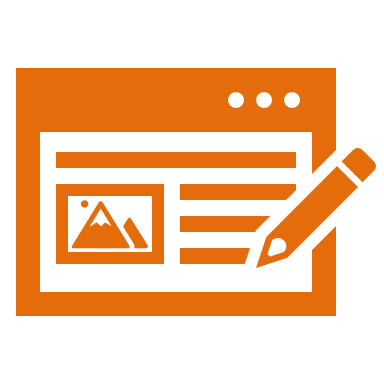 Weight: the gravitational force exerted on an object
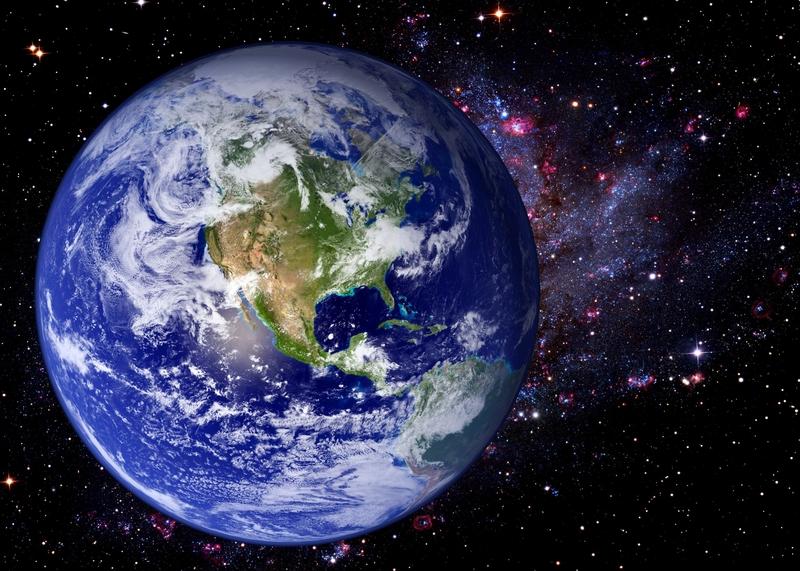 [Speaker Notes: Weight is the gravitational force, or amount of gravity, exerted on an object.]
[Speaker Notes: Let’s check-in for understanding.]
What is weight?
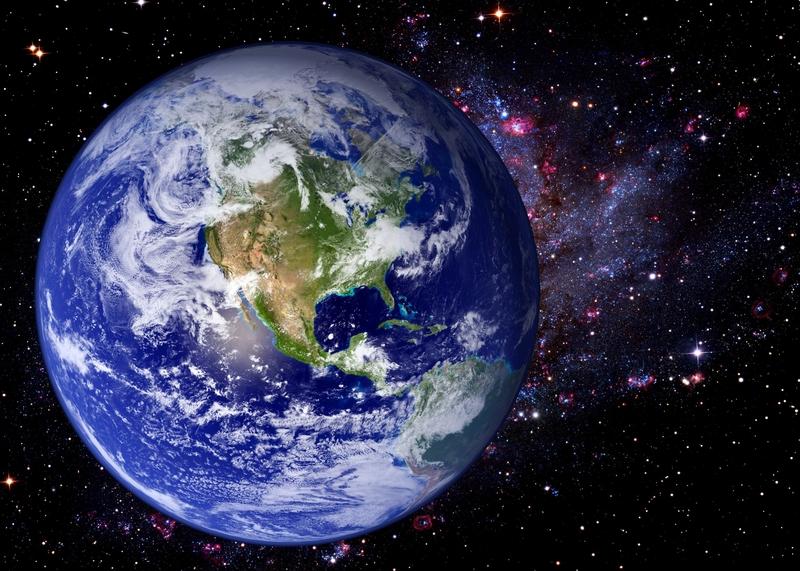 [Speaker Notes: What is weight? 

[Weight is the gravitational force, or amount of gravity, exerted on an object.]

Feedback: When introducing new vocabularies, it is crucial to require the students to give out their own interpretation. I would strongly encourage you to ask students to explain the concept in their own words.]
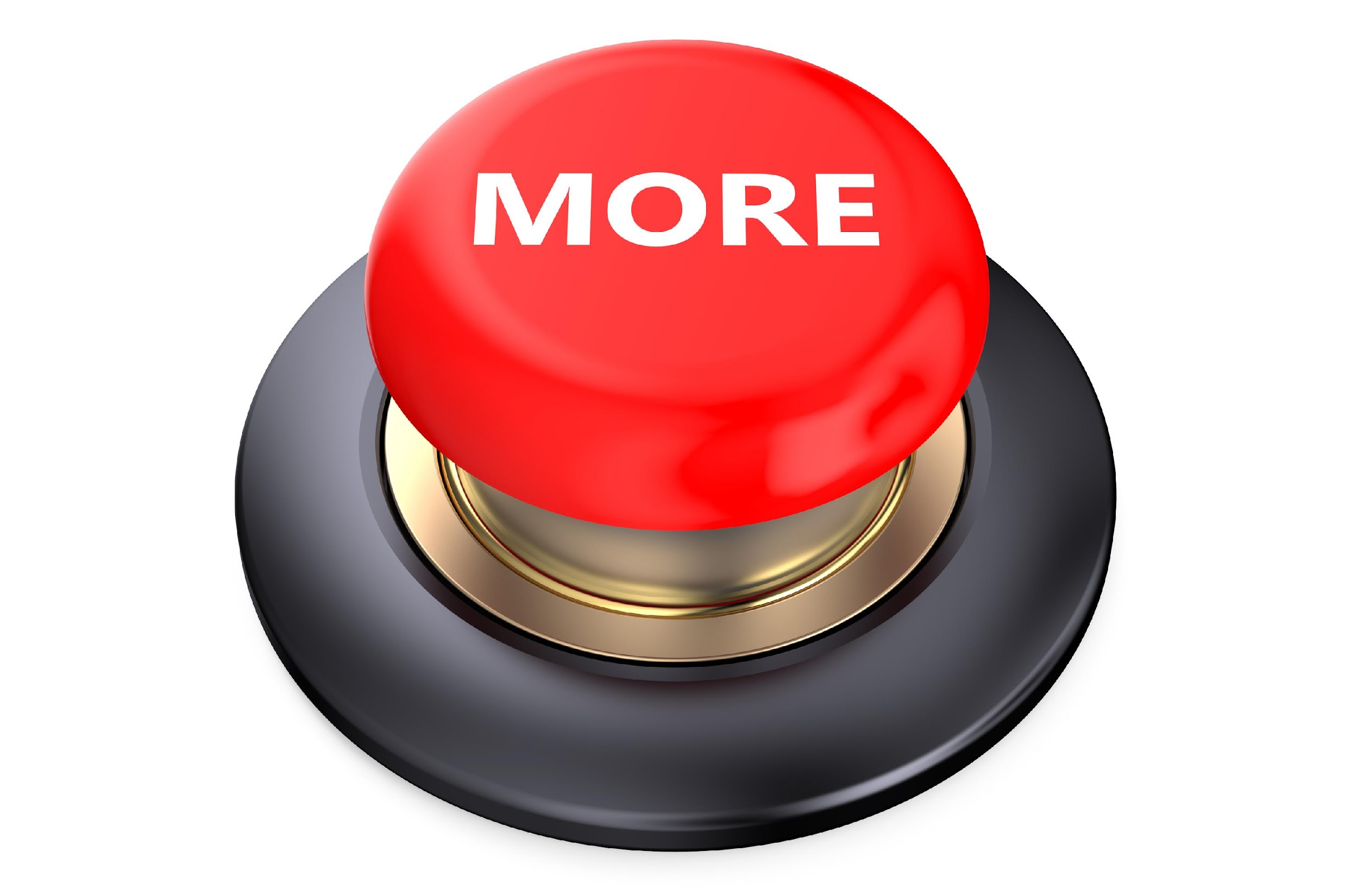 [Speaker Notes: That is the basic definition, but there is a bit more you need to know. 

Feedback: Cues are very important when teaching vocabulary, it helps the students prepare for what's next by giving them a hint as to what is coming.]
Weight is relative
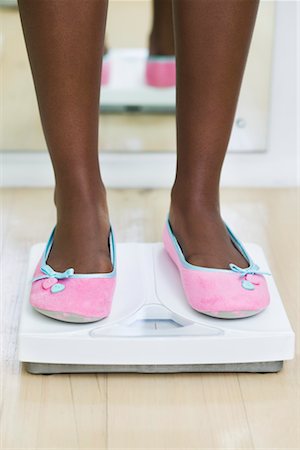 [Speaker Notes: Weight is relative to what and where you are measuring.]
You weigh 10% less orbiting the earth
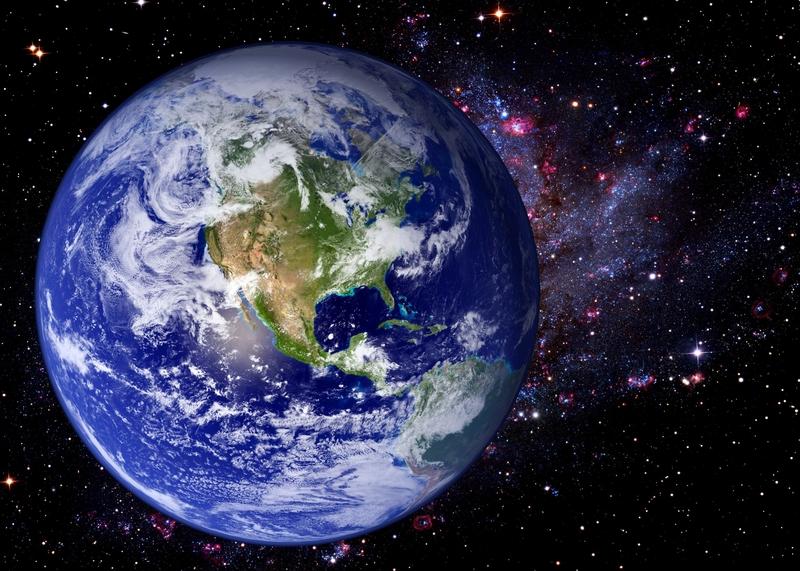 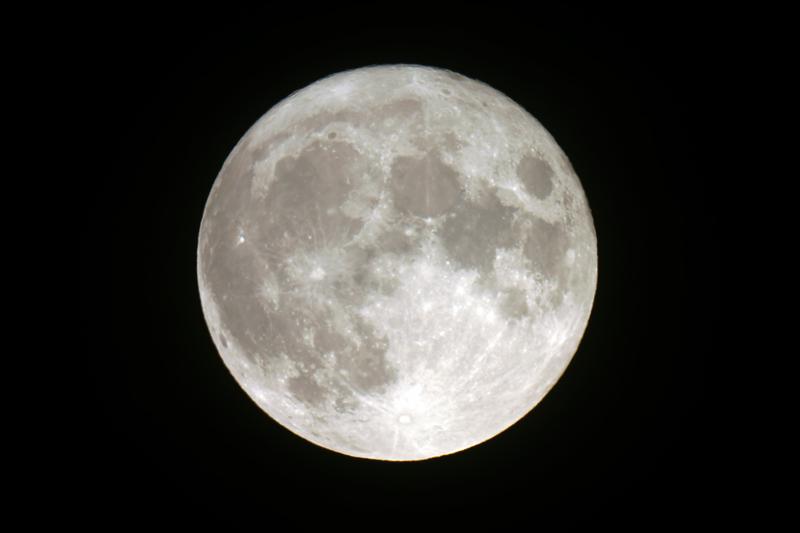 [Speaker Notes: You weigh 10% less orbiting the earth than you do when you are standing on the earth.]
100 lbs                                   90 lbs
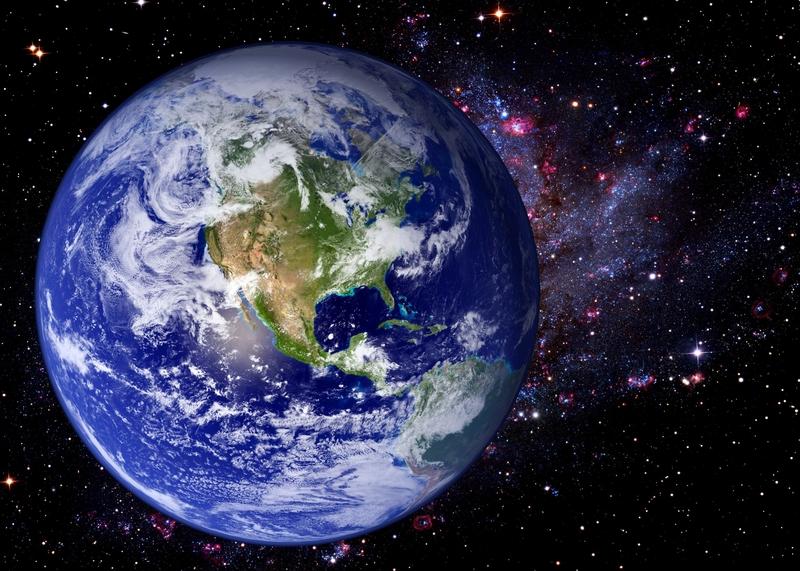 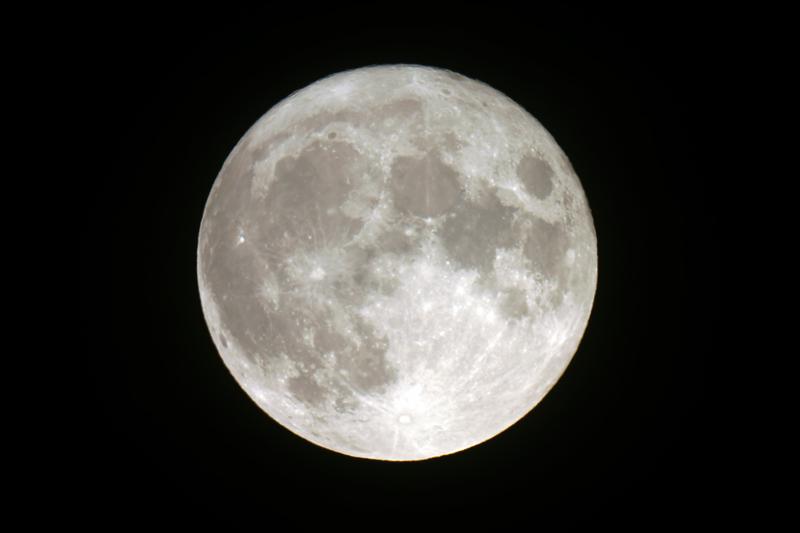 [Speaker Notes: So, if you weighed 100 pounds while standing on earth, you would weigh 90 pounds while orbiting the earth.]
Mass does not change
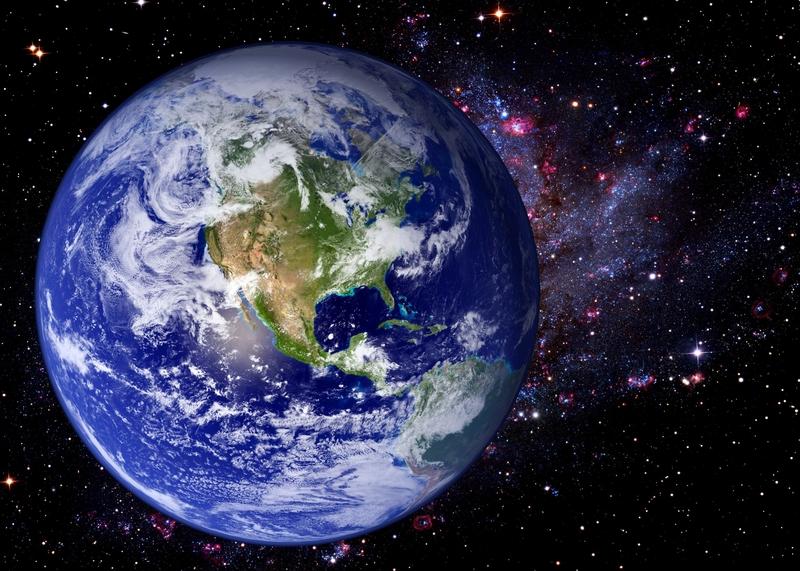 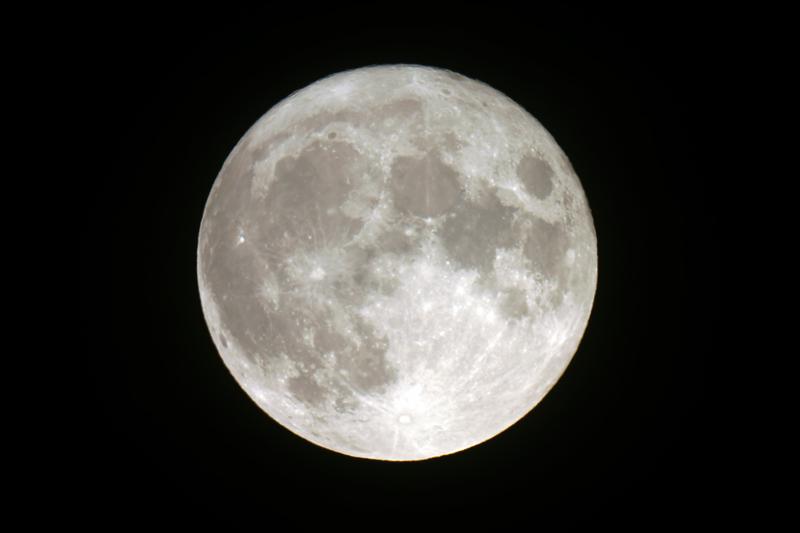 [Speaker Notes: In contrast, mass is NOT affected by gravity like weight is. Your mass stays the same wherever you are.]
mass   ≠   weight
[Speaker Notes: Therefore, mass is not the same thing as weight.]
[Speaker Notes: Let’s check-in for understanding.

Feedback: There are a lot of opportunities to respond throughout this portion of your lesson, which is so important for ensuring that your students are grasping this new content.]
Why does your weight change?
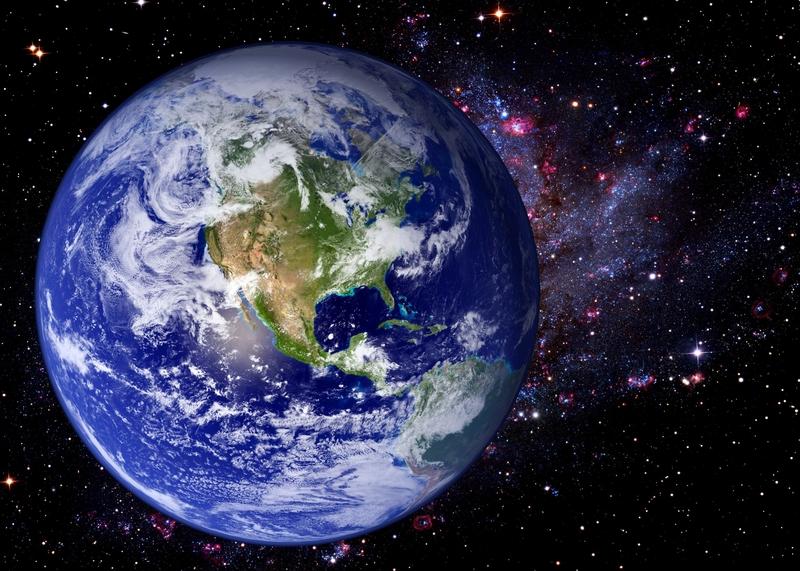 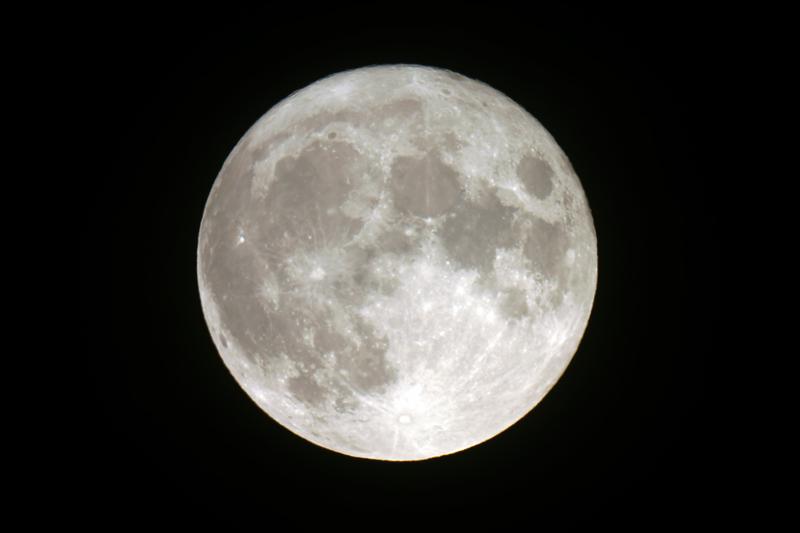 [Speaker Notes: Why does your weight change? 

[Your weight changes due to gravity. That is why you would weigh less on the moon.]]
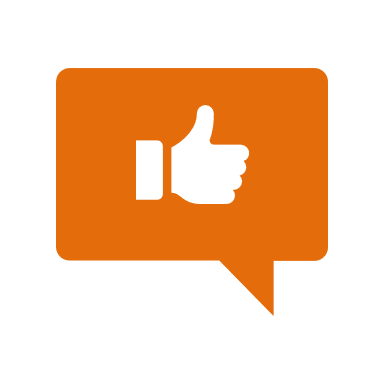 [Speaker Notes: Now, let’s look at an example of weight.]
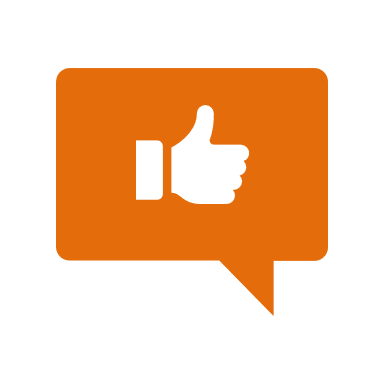 Scales measure weight.
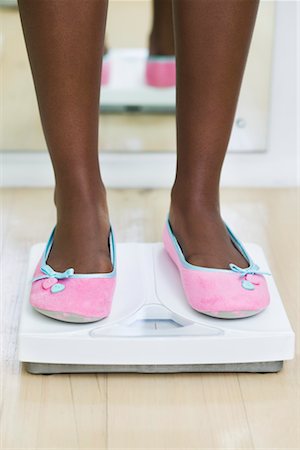 [Speaker Notes: When you are measuring your weight, you are measuring the force exerted on you by the earth. 

Feedback: In addition to explaining that something is an example, it is important to explain WHY it’s an example.]
[Speaker Notes: Let’s check-in for understanding.]
What is the difference between weight and mass?
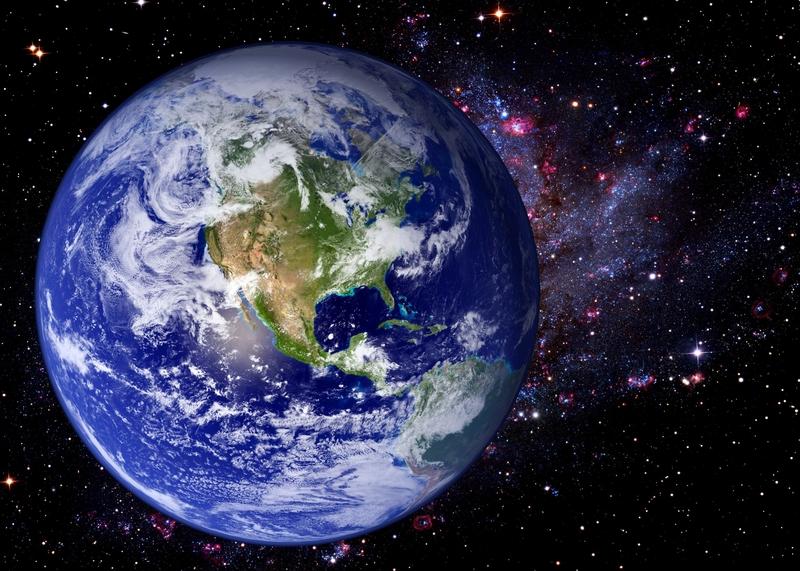 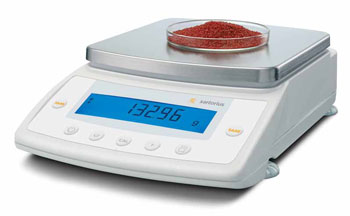 [Speaker Notes: What is the difference between weight and mass? 

[Weight is the gravitational force, or amount of gravity, exerted on an object. Mass is the amount of matter in a given substance. 

Weight is affected by gravity and mass is not. Your weight changes depending on where you are, your mass stays the same.]]
True/False: Weight changes based on the gravitational force.
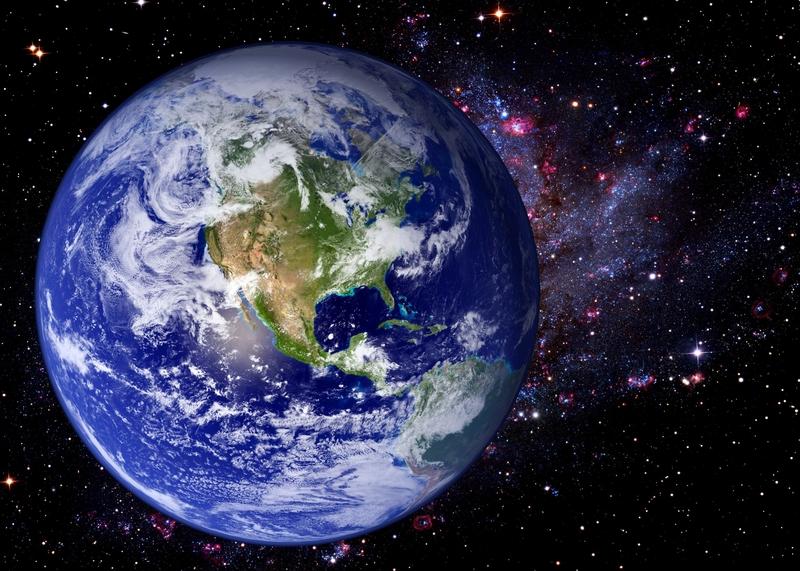 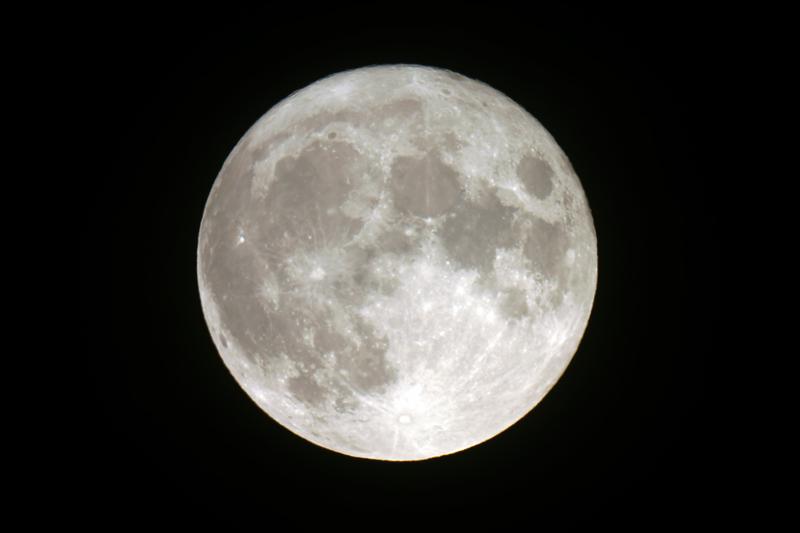 [Speaker Notes: True/False: Weight changes based on gravitational force. 

Feedback: It's really important to make sure that you're providing students with frequent opportunities to respond as you're closing the lesson – it will help you know if they understood and made sense of the activity and where you can provide further instruction.]
True/False: Weight changes based on the gravitational force.
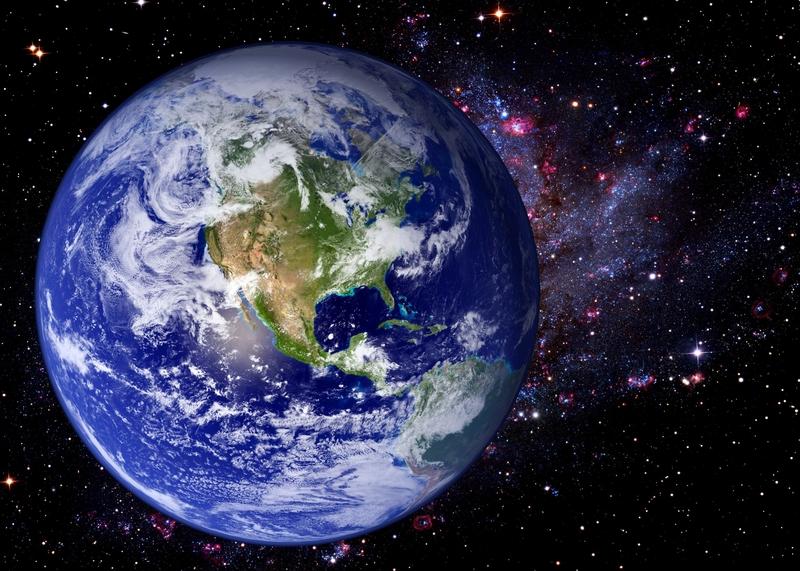 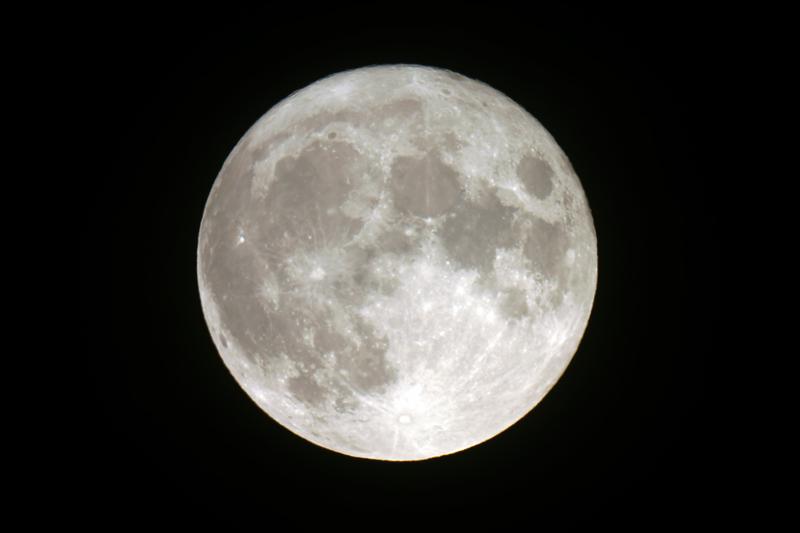 [Speaker Notes: True/False: Weight changes based on gravitational force. 

[True]]
Remember!!!
[Speaker Notes: So remember!]
Weight: the gravitational force exerted on an object
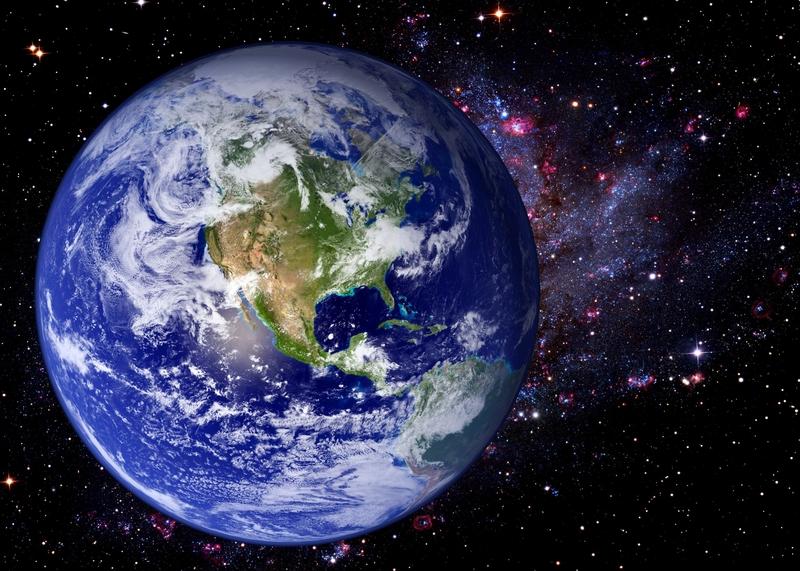 [Speaker Notes: Weight is the gravitational force, or amount of gravity, exerted on an object.]
You weigh 10% less orbiting the earth
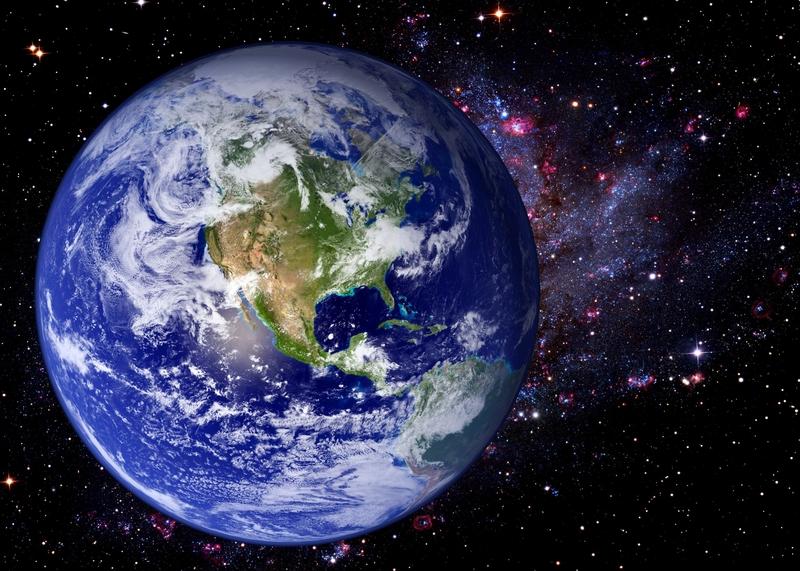 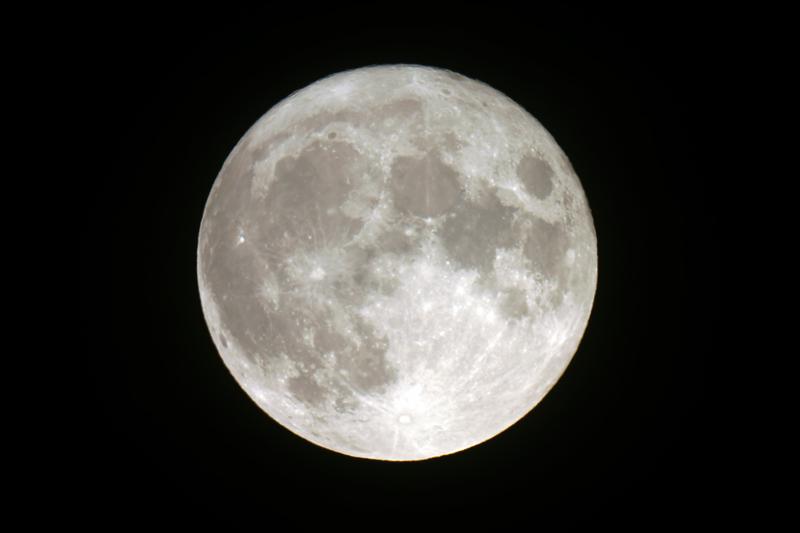 [Speaker Notes: You weigh 10% less orbiting the earth than you do when you are standing on the earth.]
Mass does not change
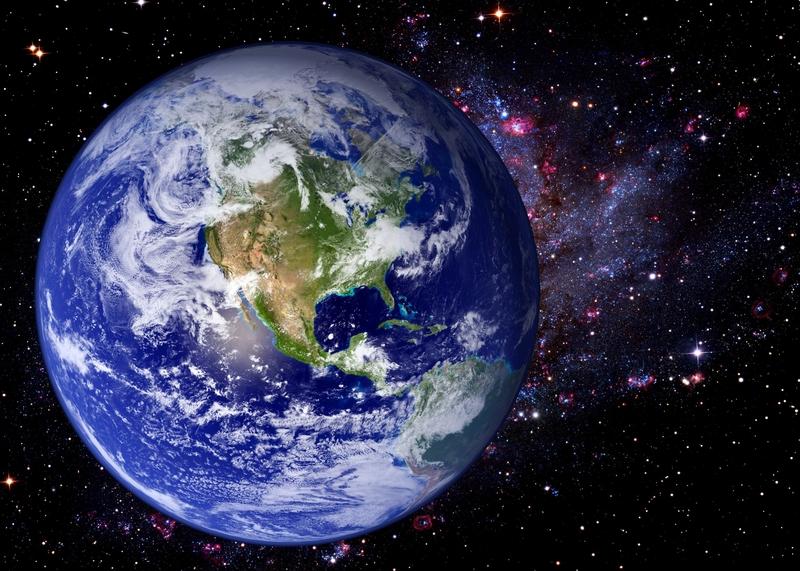 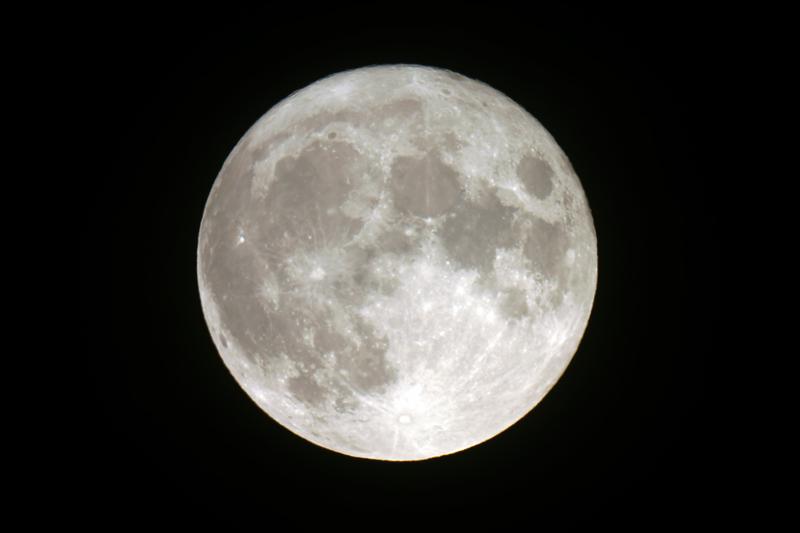 [Speaker Notes: In contrast, mass is NOT affected by gravity like weight is. Your mass stays the same wherever you are.]
Simulation Activity
Weight
(Gizmos)
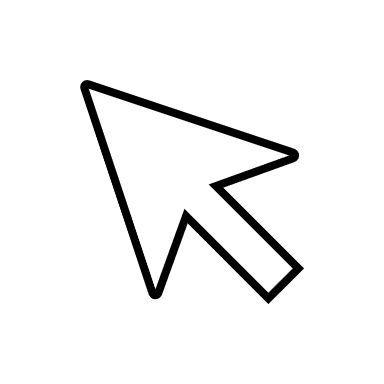 Click the link above for a simulation to explore weight. 

In this activity, you’ll compare the mass and weight of objects on Earth, Mars, Jupiter, and the Moon .
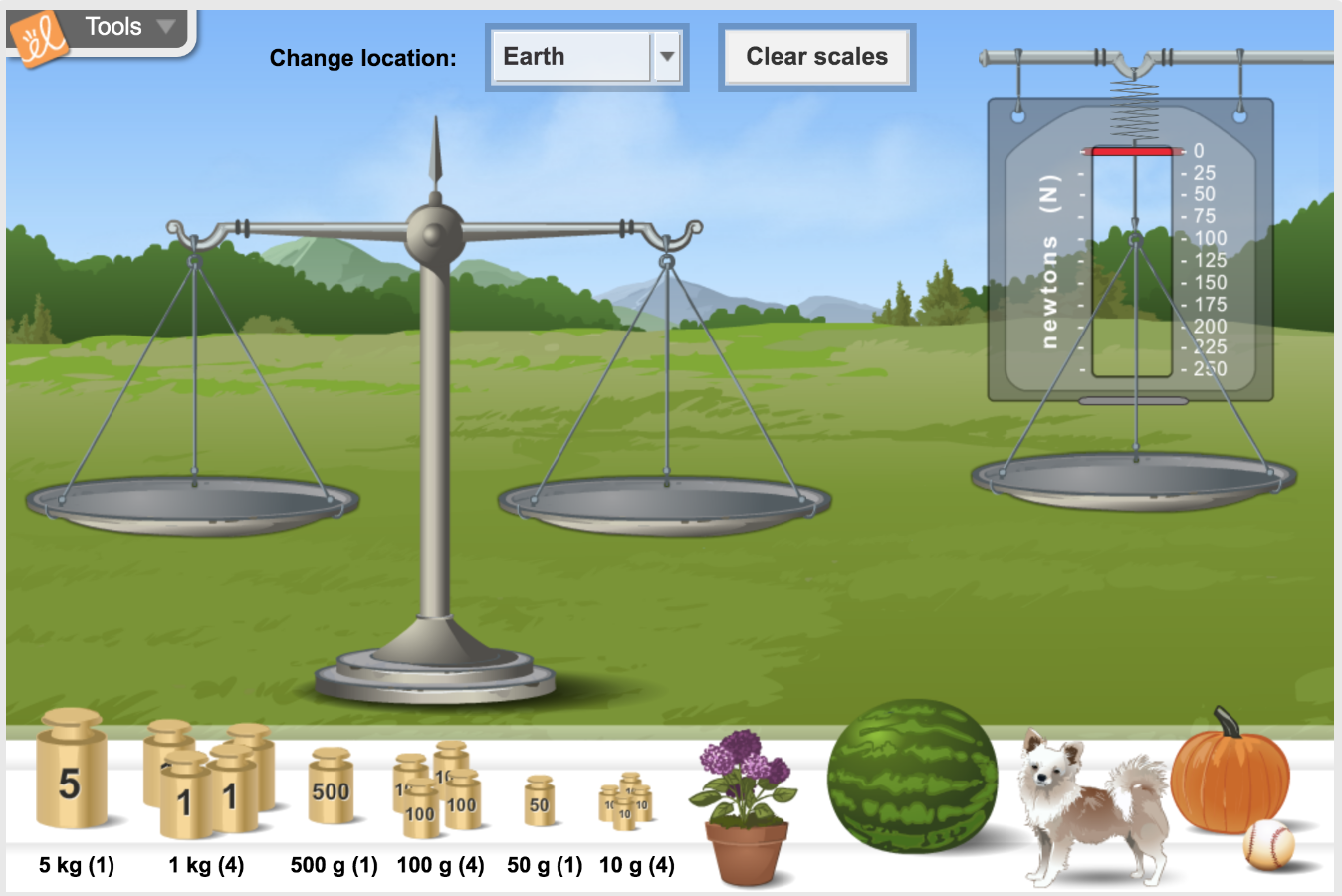 [Speaker Notes: *This is the same simulation for mass – could potentially wait to have the students do it once.

Feedback: Giving students a chance to analyze and interpret data is a great way to help them to continue to independently problem solve.]
Big Question: What is the difference between mass and weight?
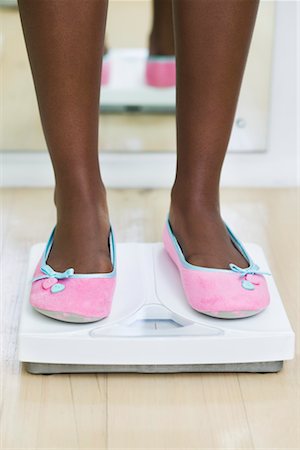 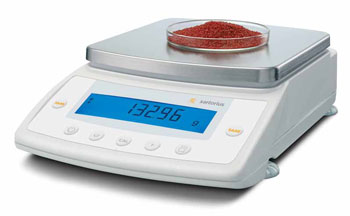 [Speaker Notes: Explicit cue to revisit the big question at the end of the lesson:  Okay everyone. Now that we’ve learned the term, weight, let’s reflect once more on our big question. Was there anything that we predicted earlier that was correct or incorrect? Do you have any new hypotheses to share?]
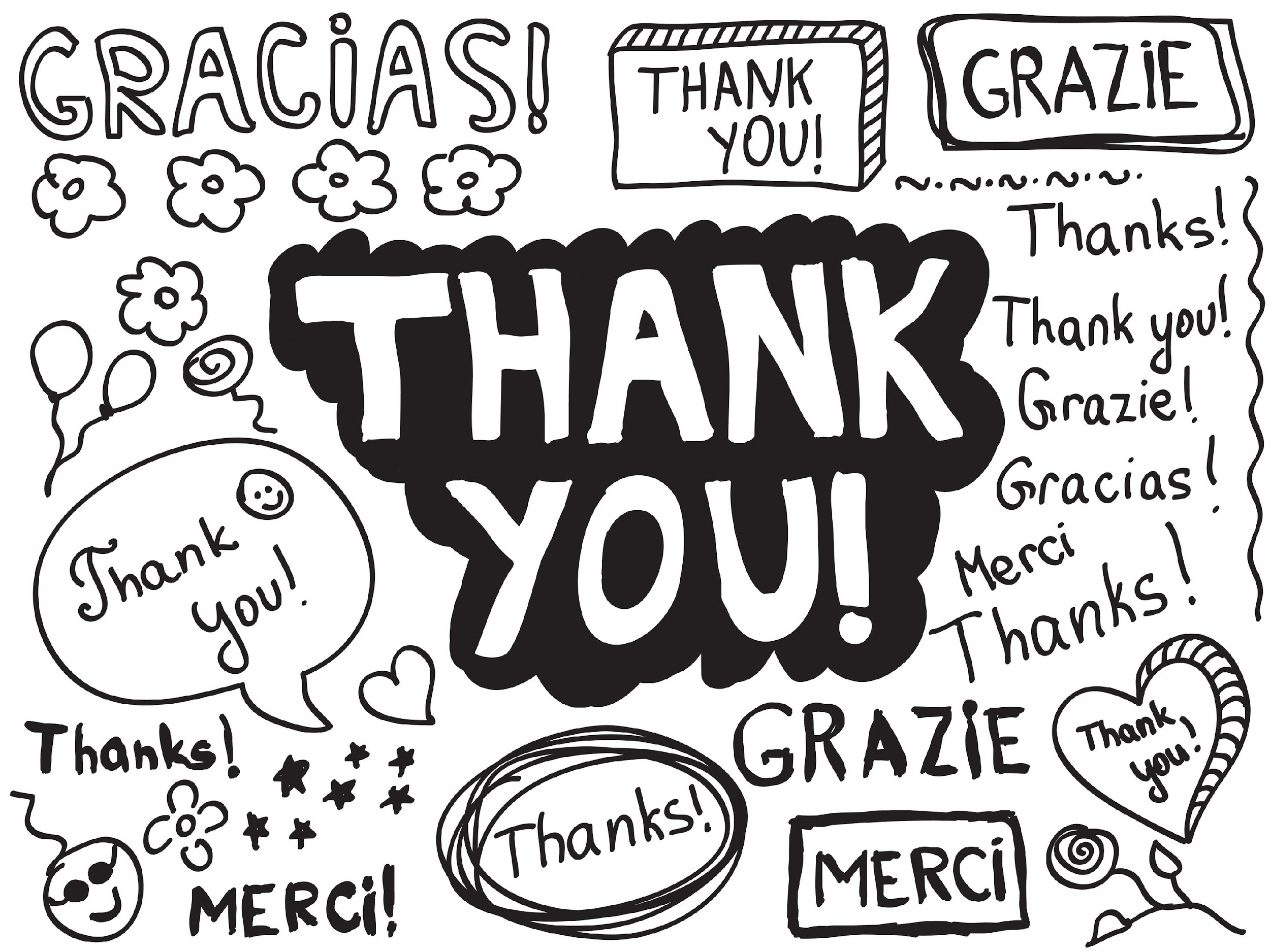 [Speaker Notes: Thanks for watching, and please continue watching CAPs available from this website.  

Feedback: Remember, it is important that students have an opportunity to ask questions at the end of the lesson so that they can clarify their own understanding, some students may need a clear cue that it is their turn to ask questions.]
This Video Was Created With Resources From:
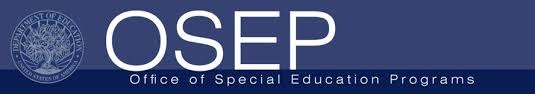 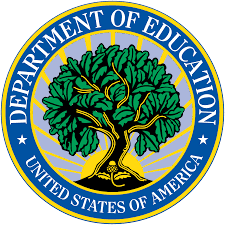 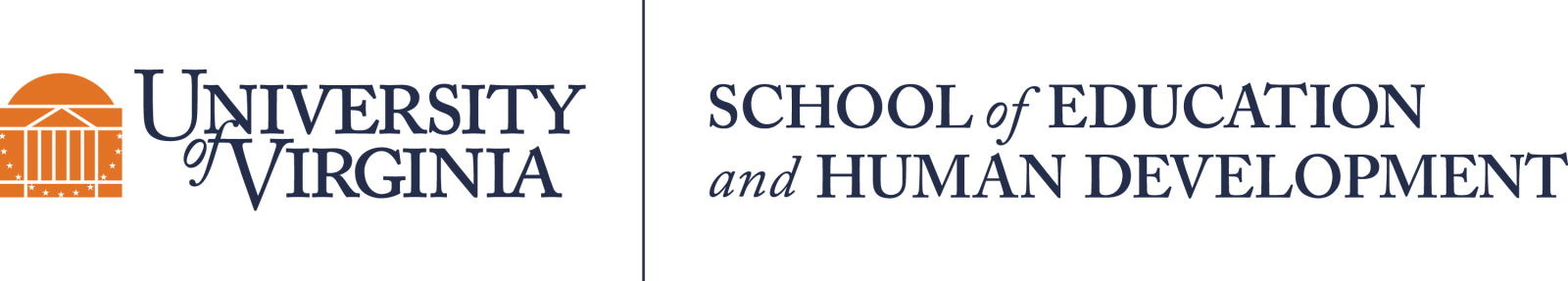 Questions or Comments

 Michael Kennedy, Ph.D.          MKennedy@Virginia.edu 
Rachel L Kunemund, Ph.D.	             rk8vm@virginia.edu